CS1033 Assignment 1 Slide Show (Group 1)
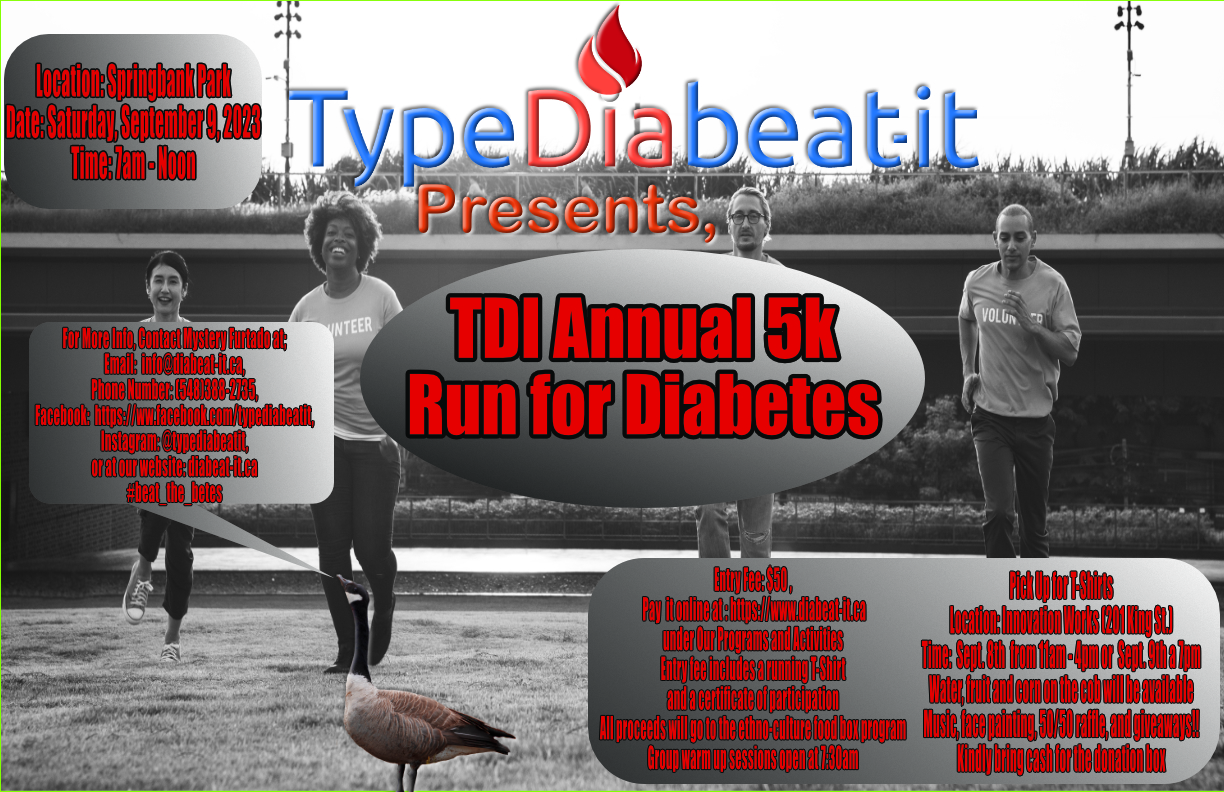 2/110
[Speaker Notes: zaubry_poster.jpg]
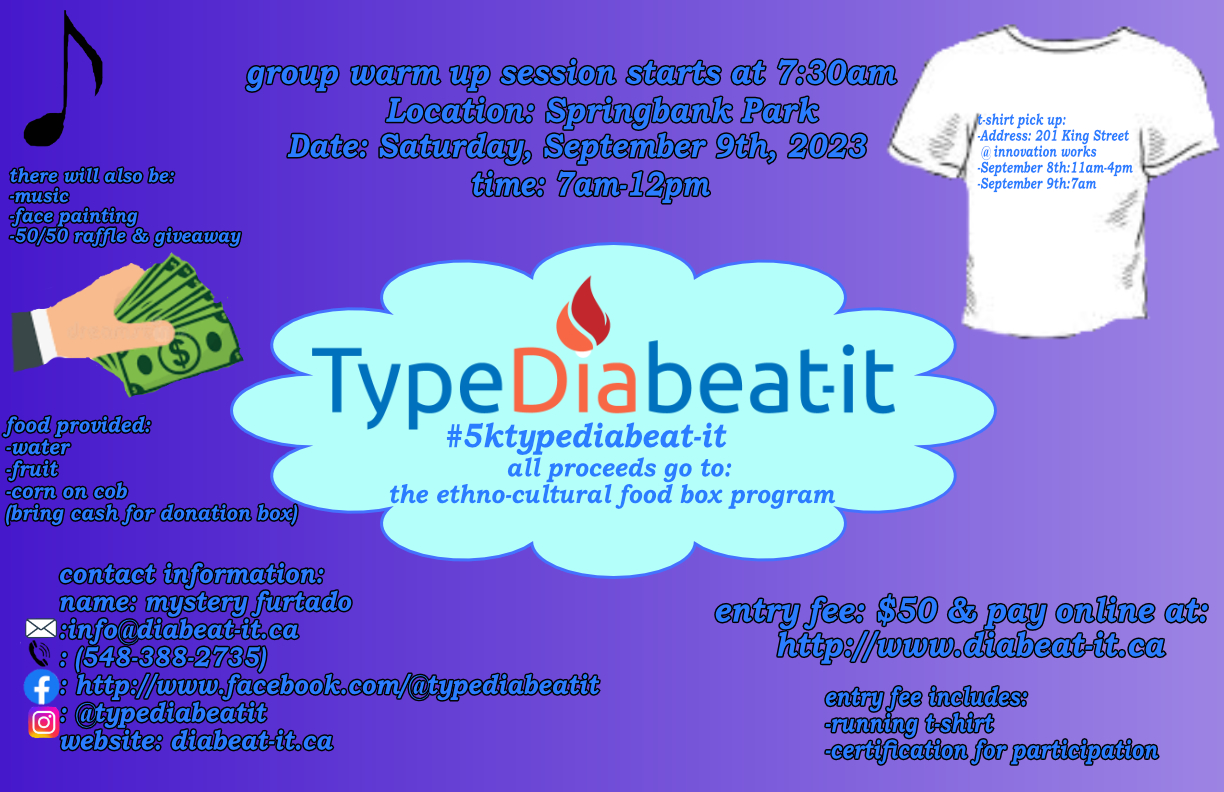 3/110
[Speaker Notes: zahmed94_poster.jpg]
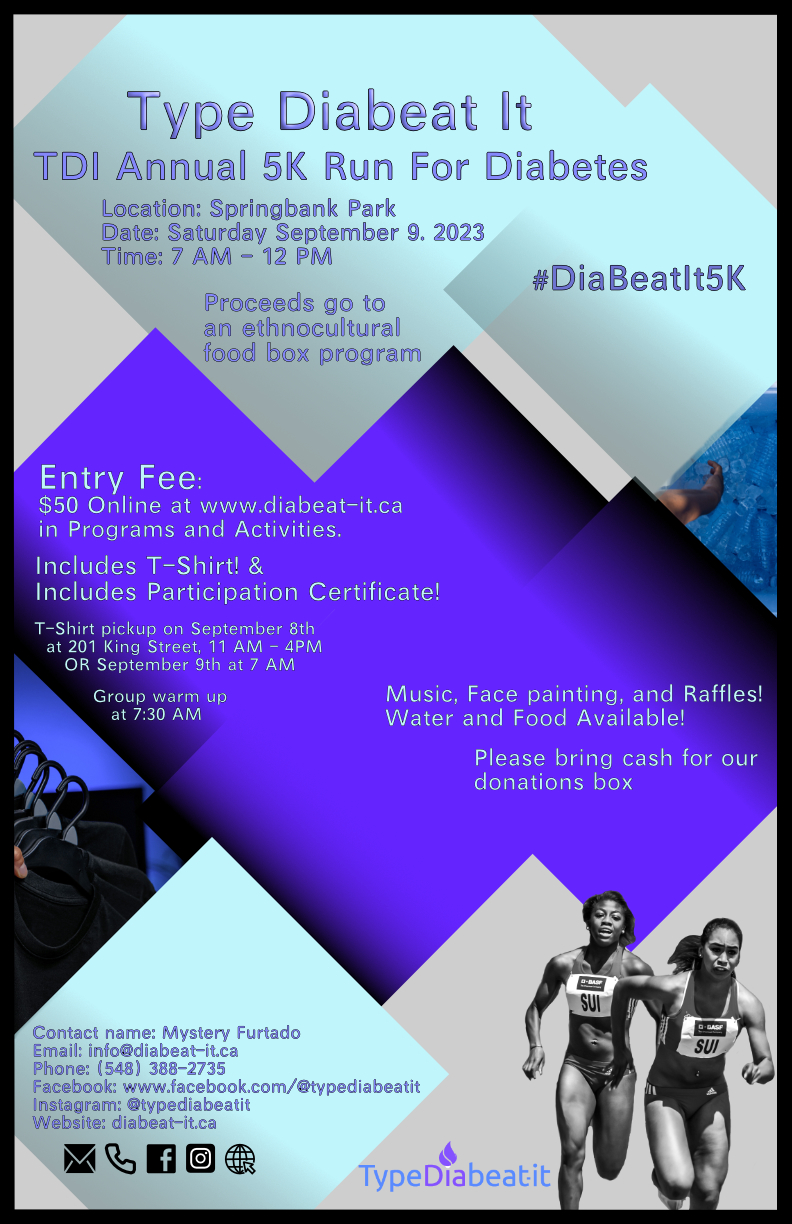 4/110
[Speaker Notes: zahmed93_poster.jpg]
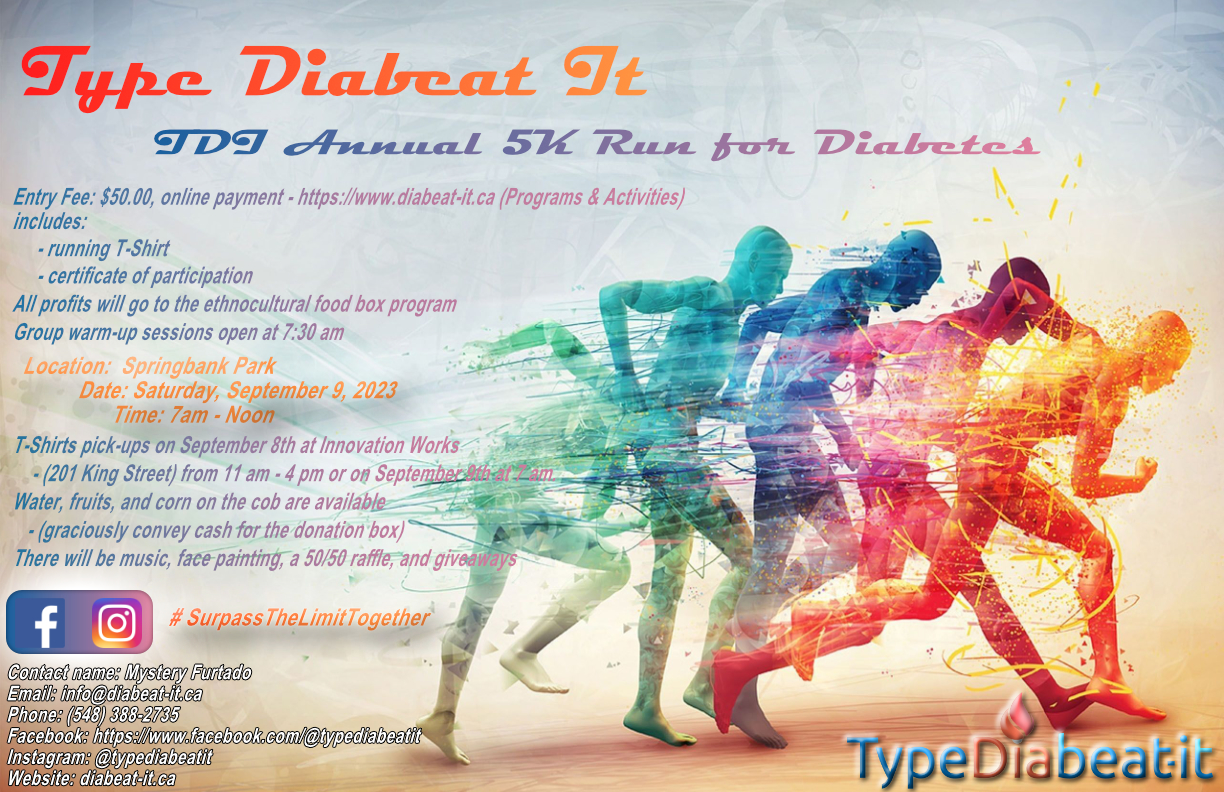 5/110
[Speaker Notes: yabushir_poster.jpg]
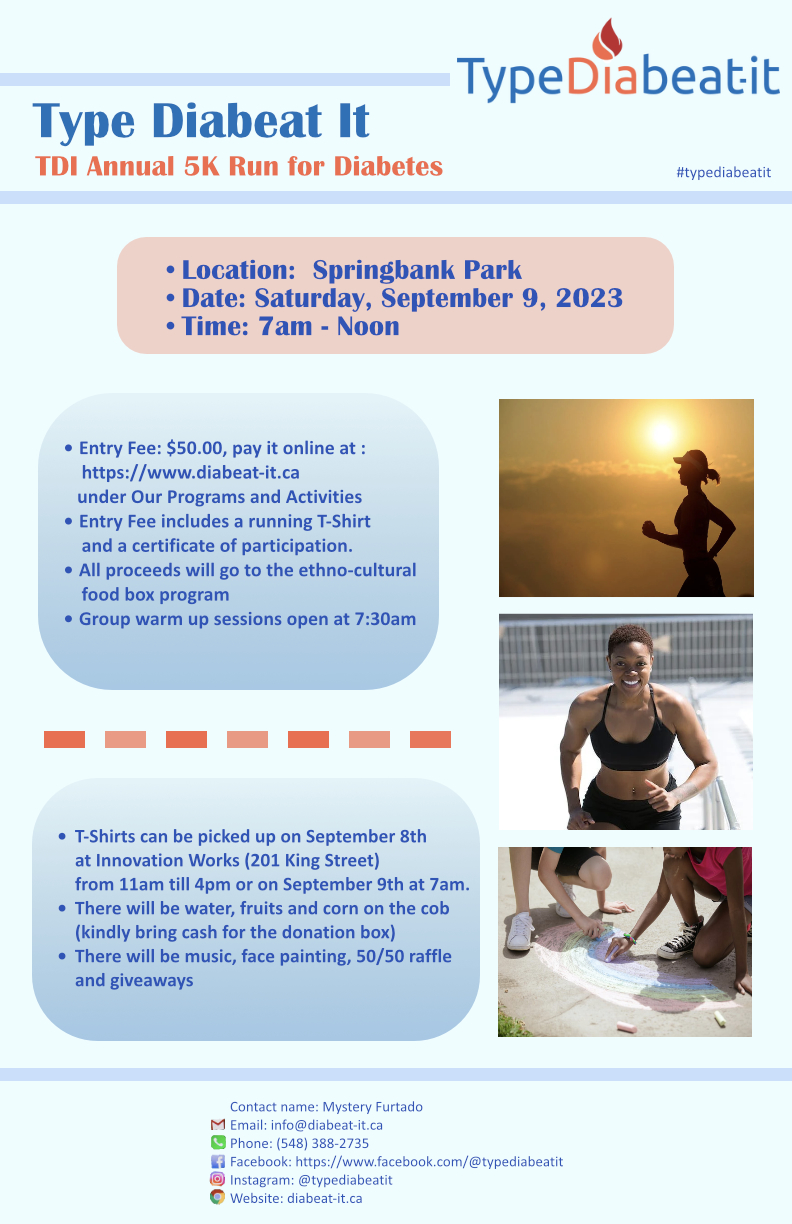 6/110
[Speaker Notes: xche53_poster.jpg]
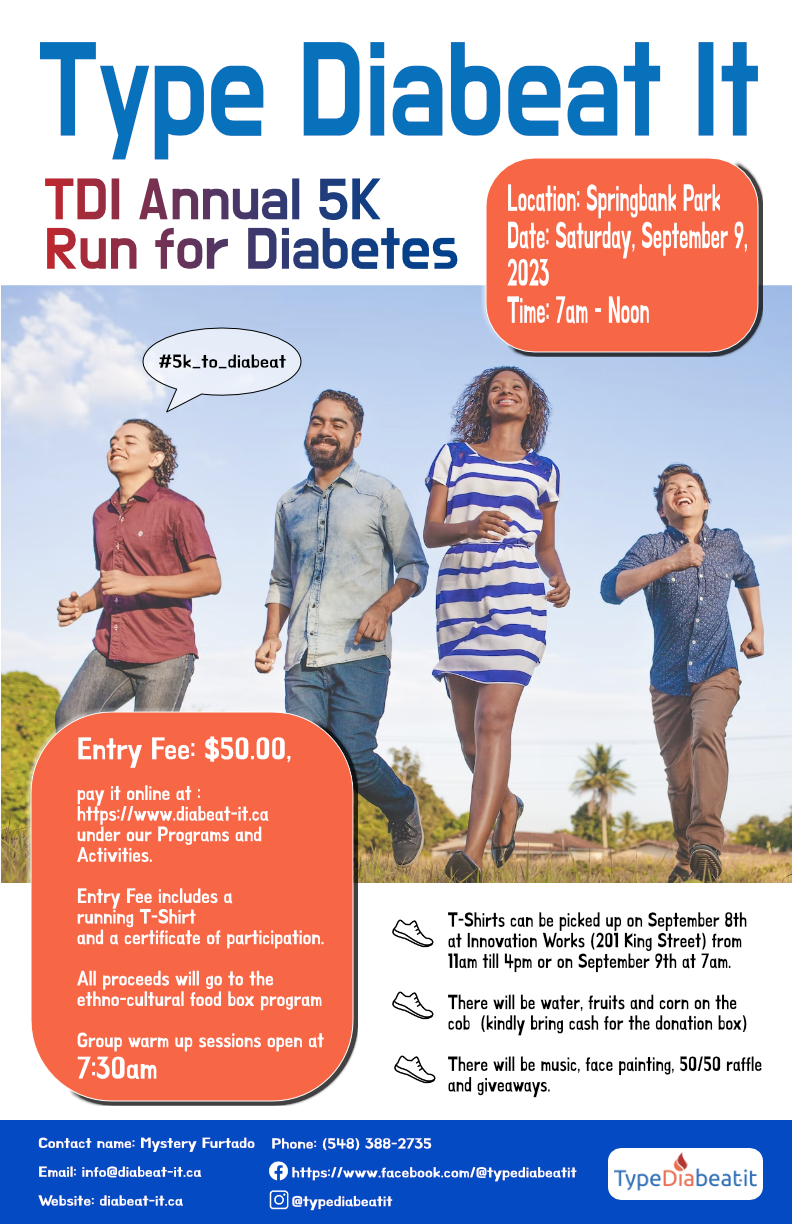 7/110
[Speaker Notes: xche465_poster.jpg]
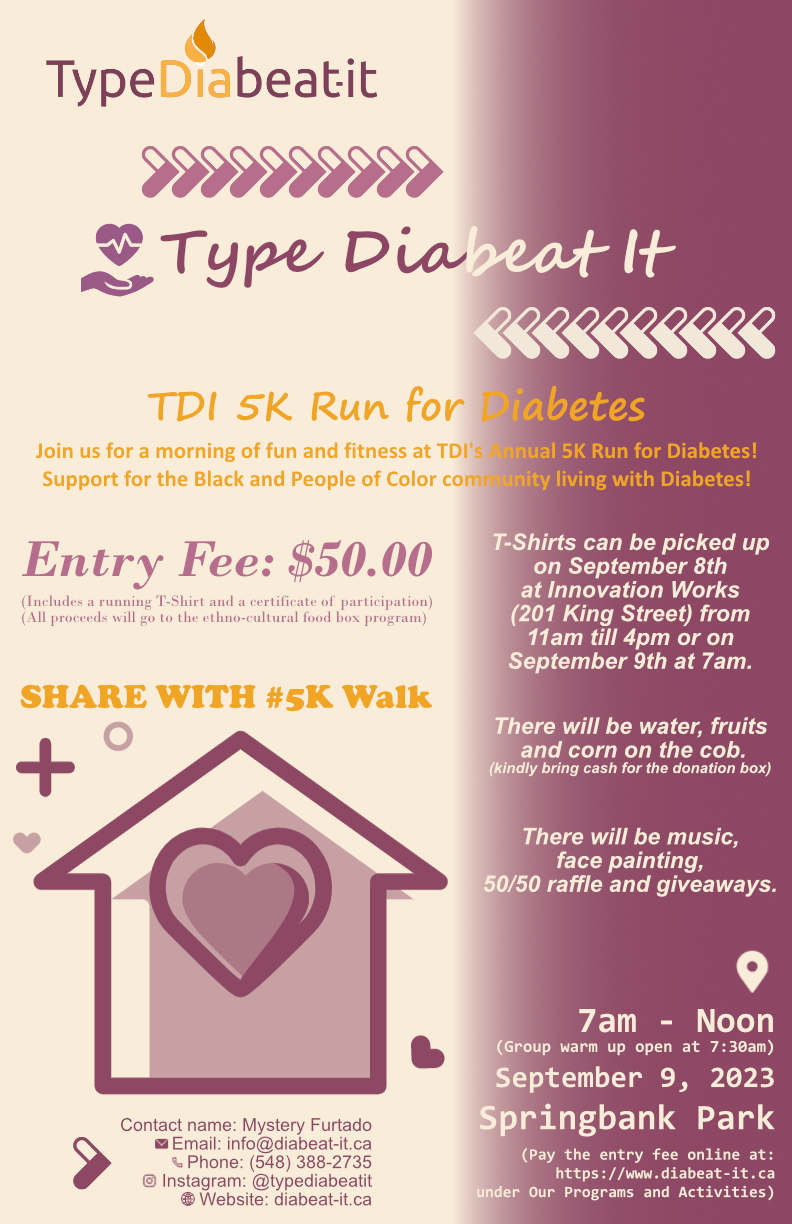 8/110
[Speaker Notes: xche373_poster.jpg]
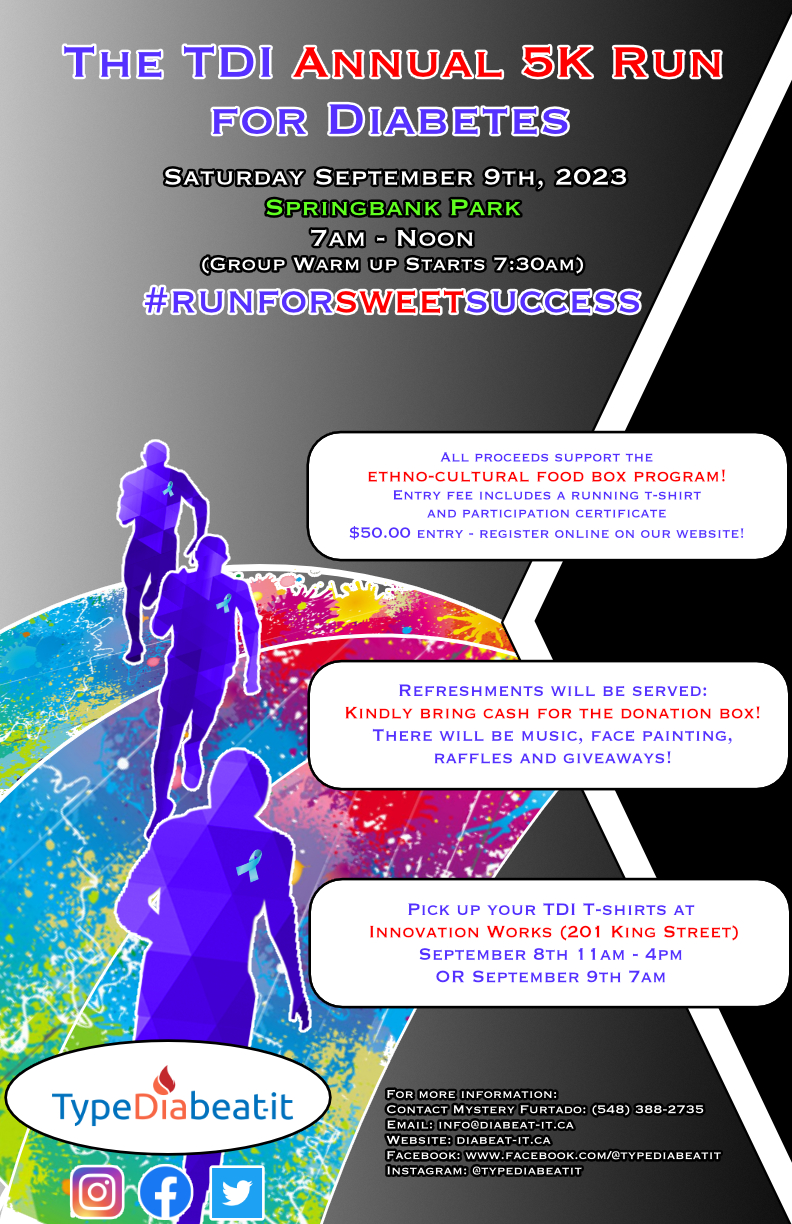 9/110
[Speaker Notes: wcheun62_poster.jpg]
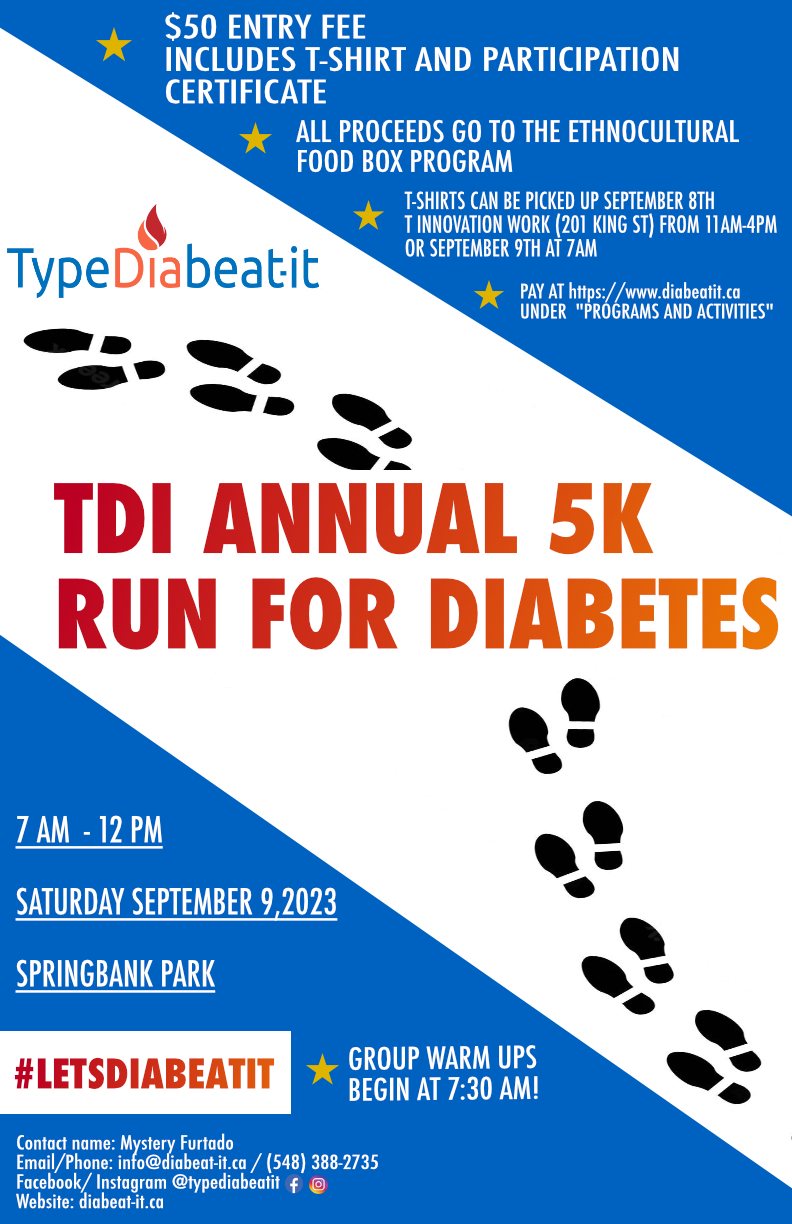 10/110
[Speaker Notes: wbullock_poster.jpg]
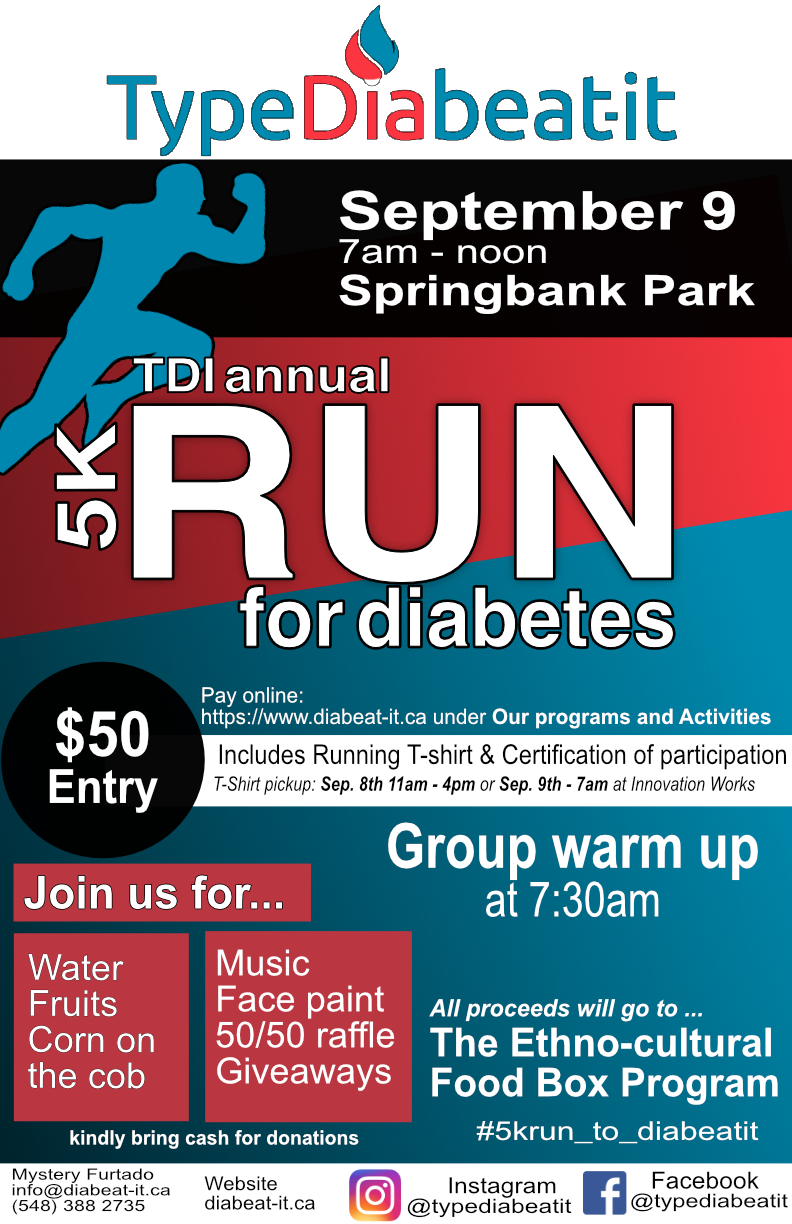 11/110
[Speaker Notes: vciz_poster.jpg]
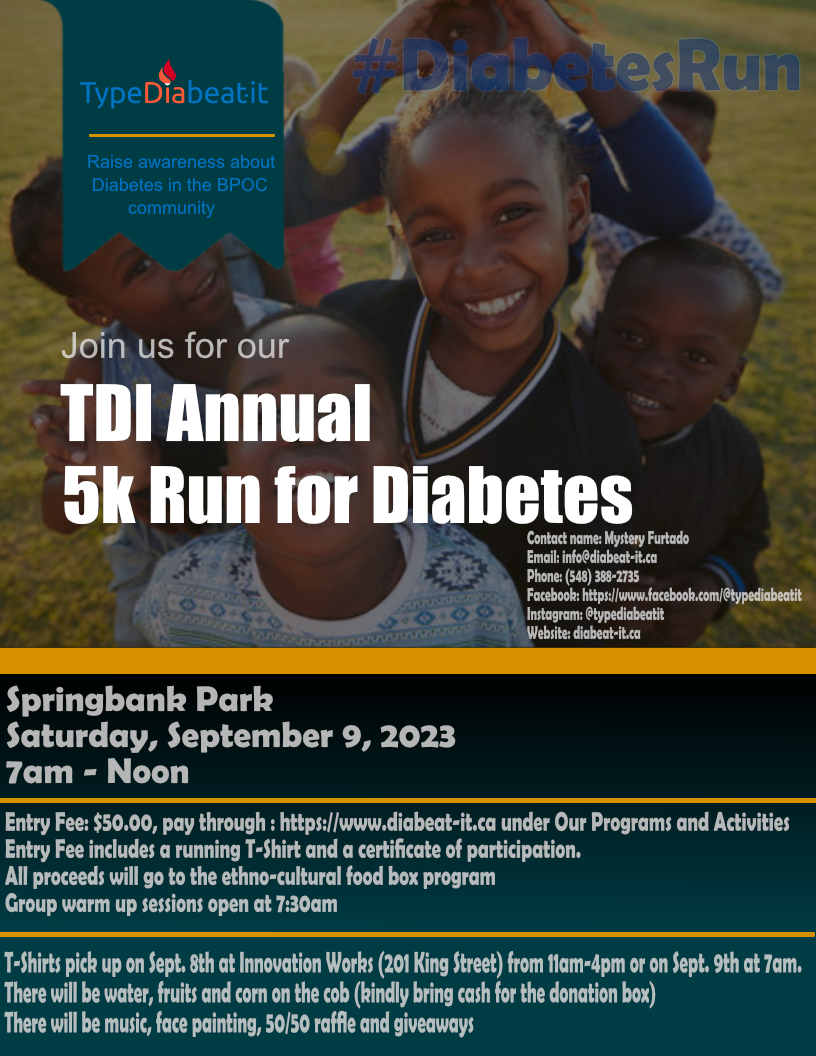 12/110
[Speaker Notes: tchoesa2_poster.jpg]
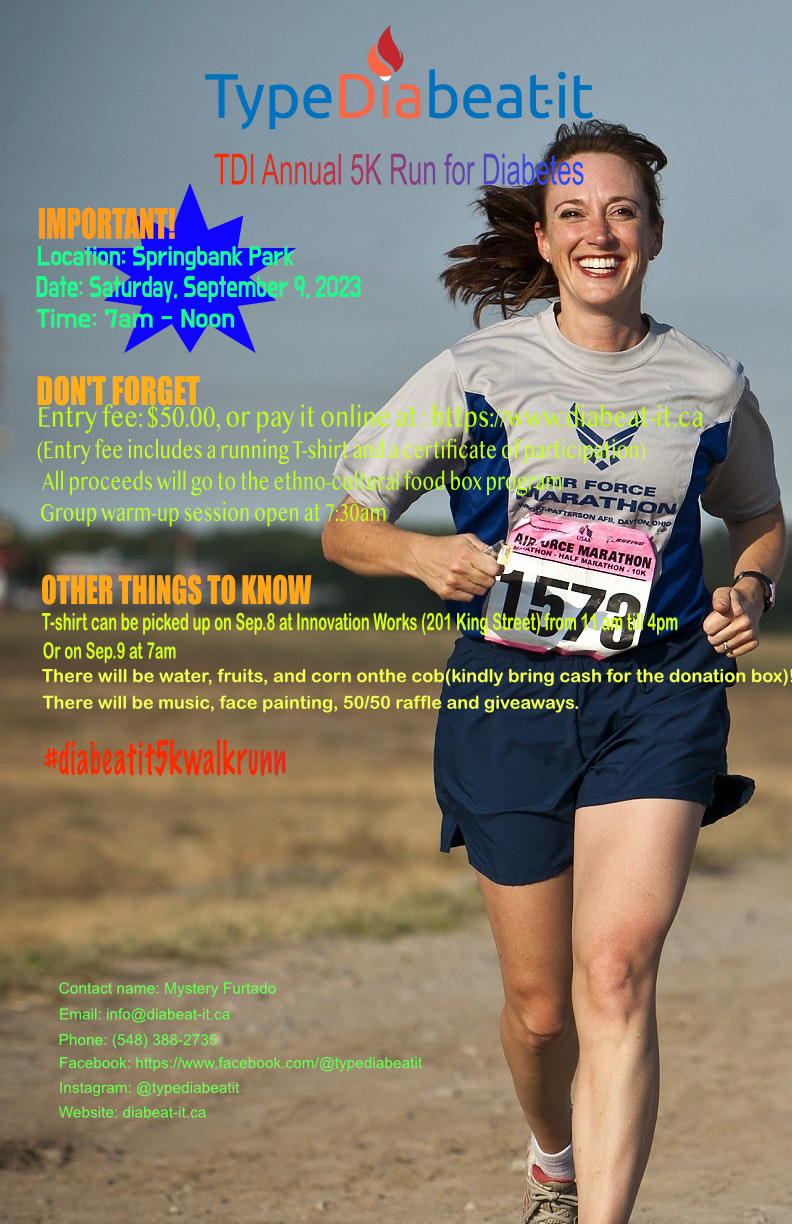 13/110
[Speaker Notes: tchen567_poster.jpg]
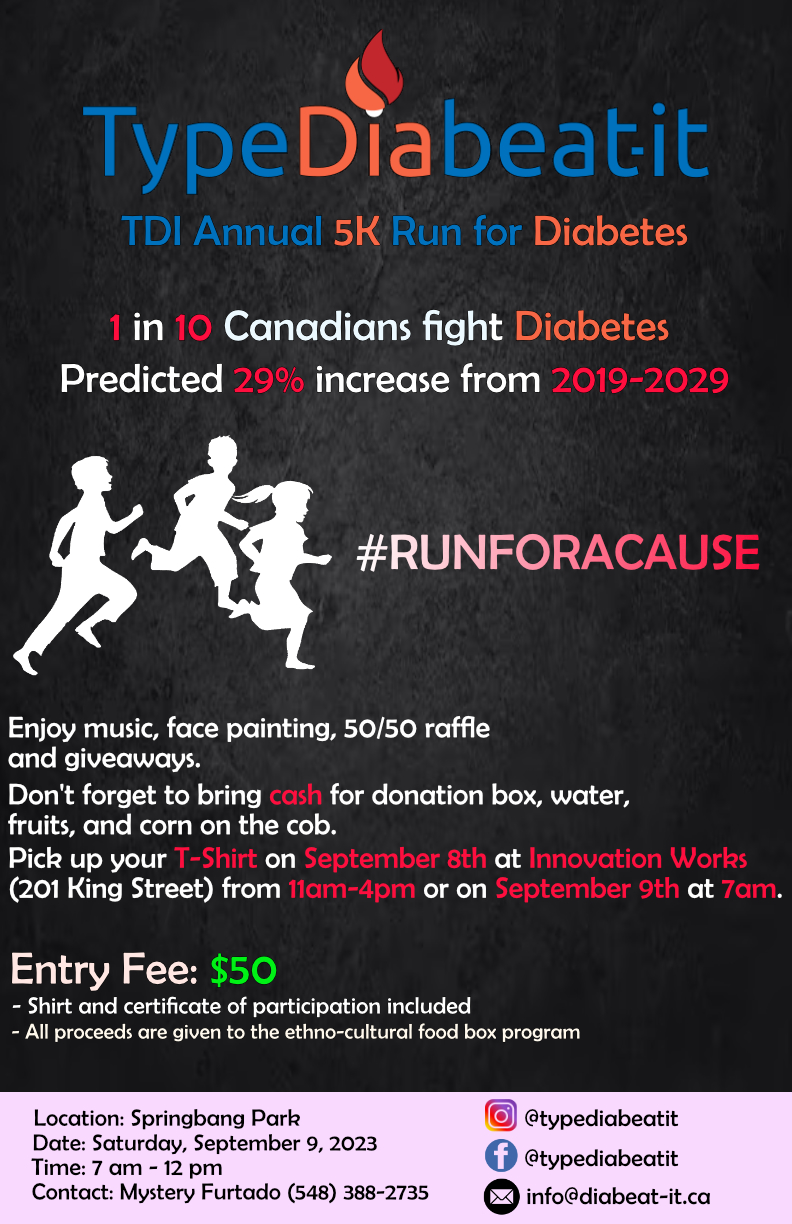 14/110
[Speaker Notes: tchaud_poster.jpg]
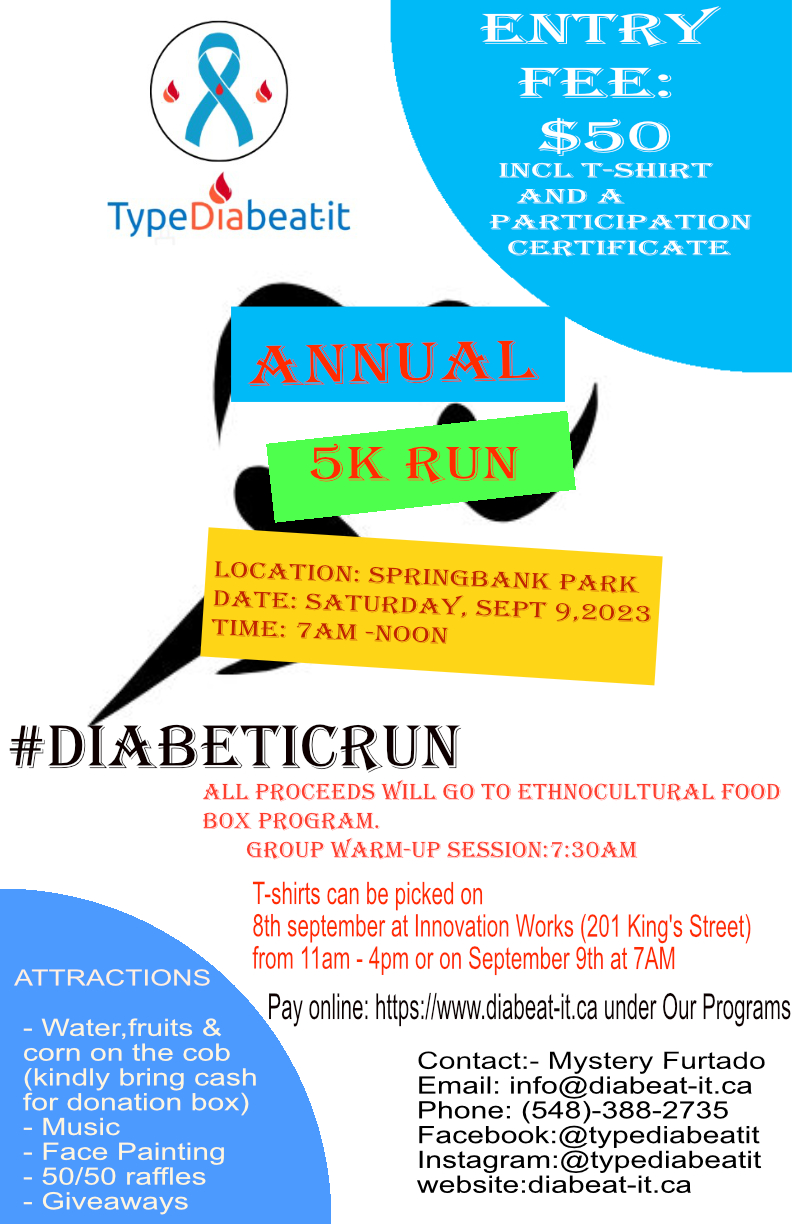 15/110
[Speaker Notes: tchaudh9_poster.jpg]
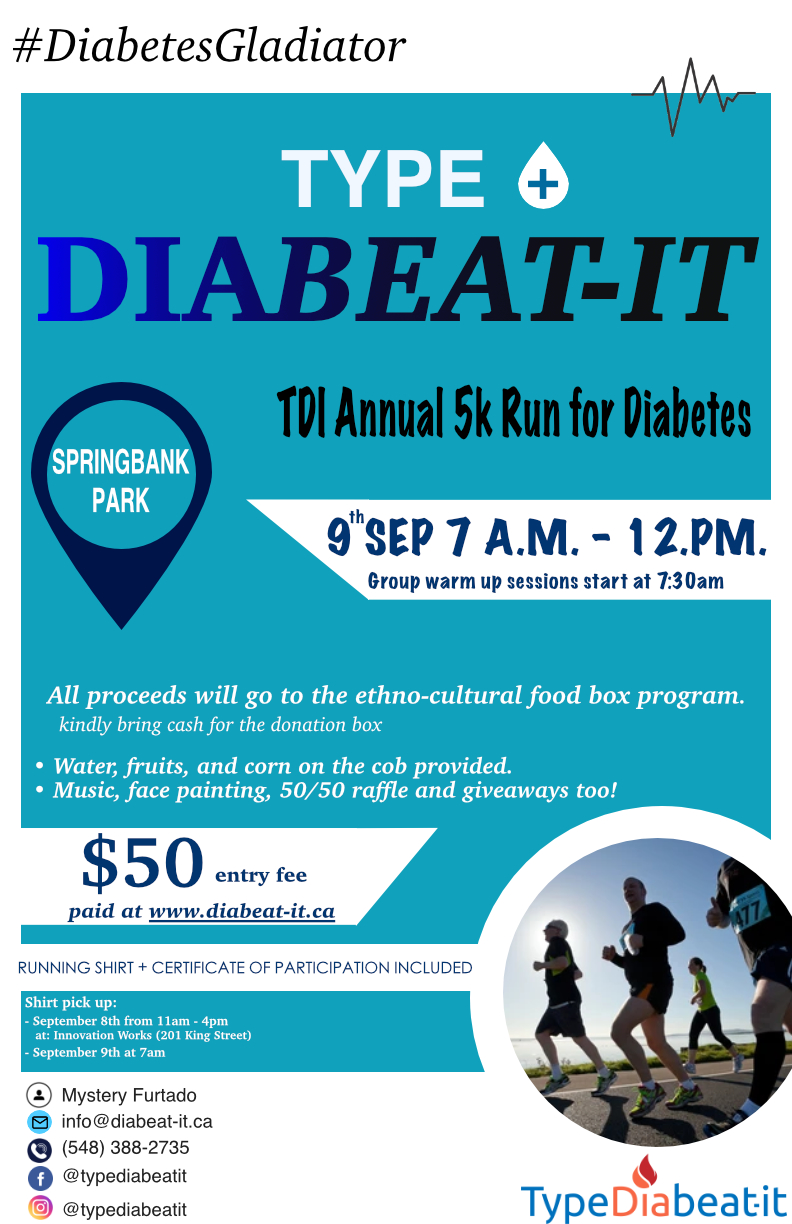 16/110
[Speaker Notes: tansari7_poster.jpg]
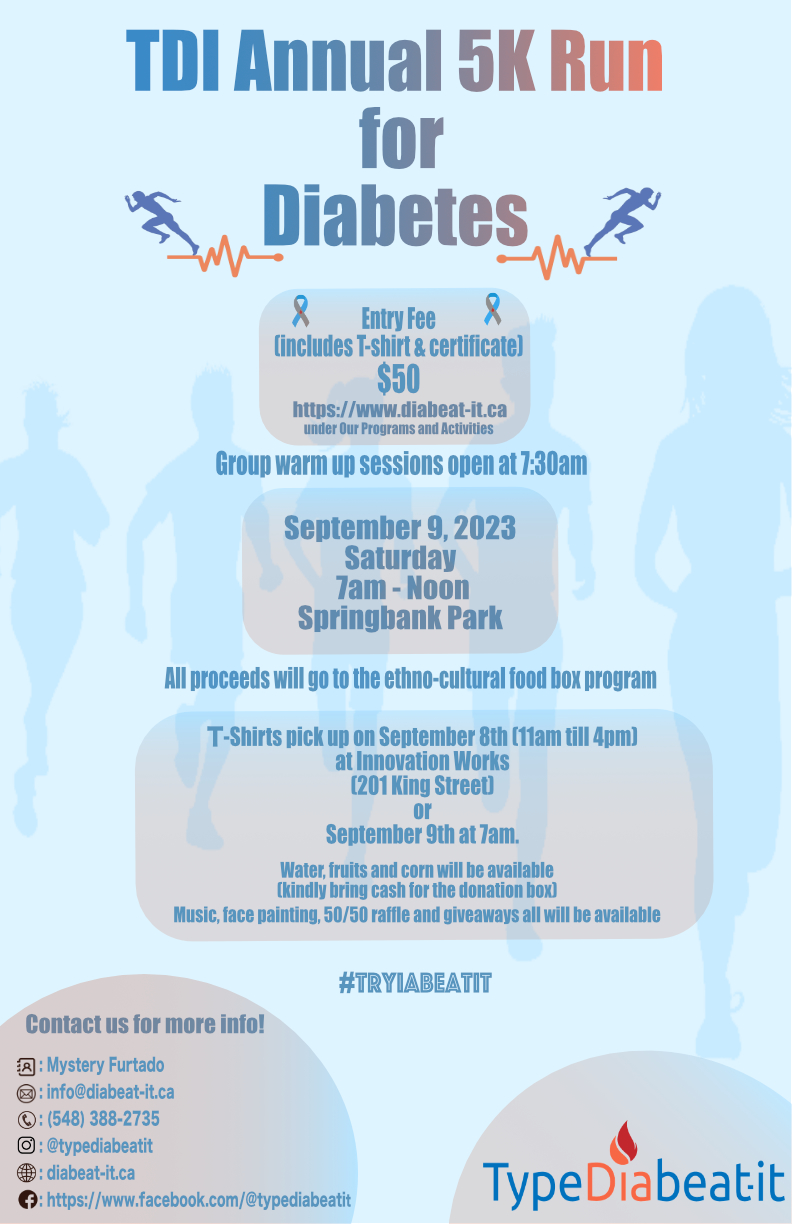 17/110
[Speaker Notes: talsabe_poster.jpg]
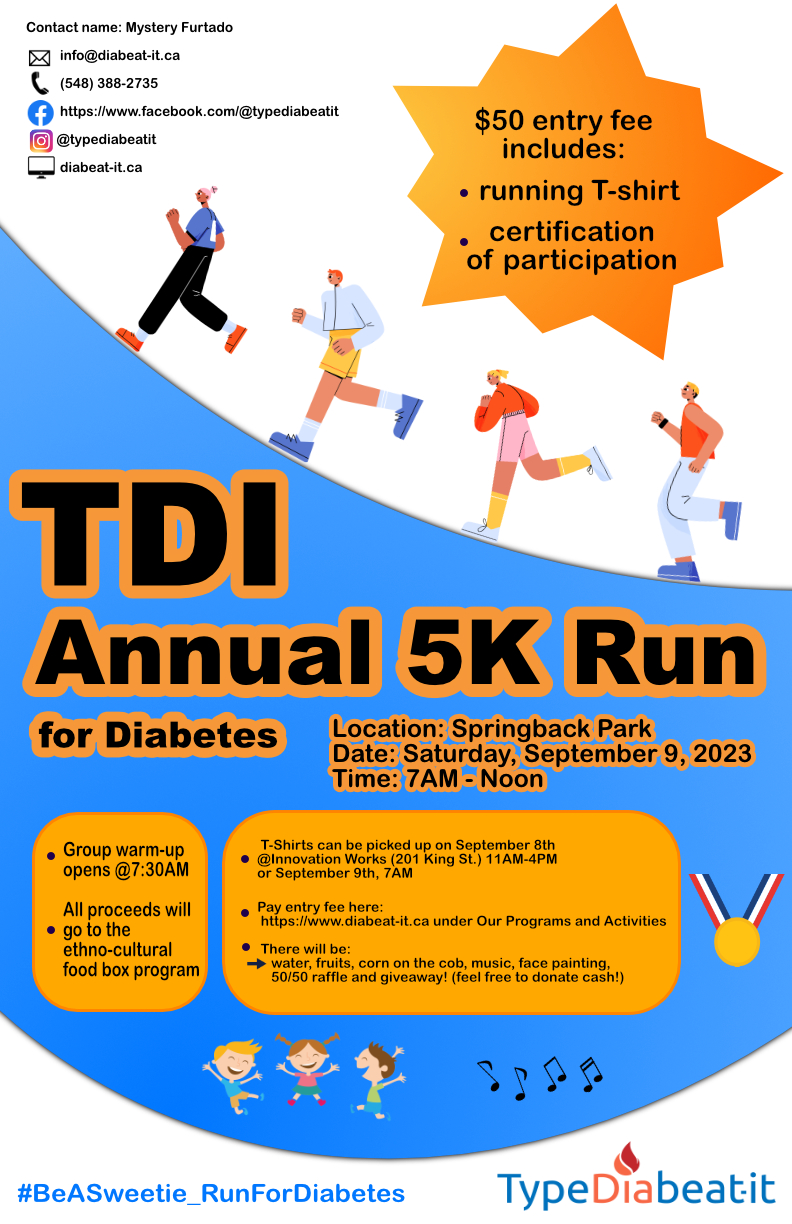 18/110
[Speaker Notes: sche535_poster.jpg]
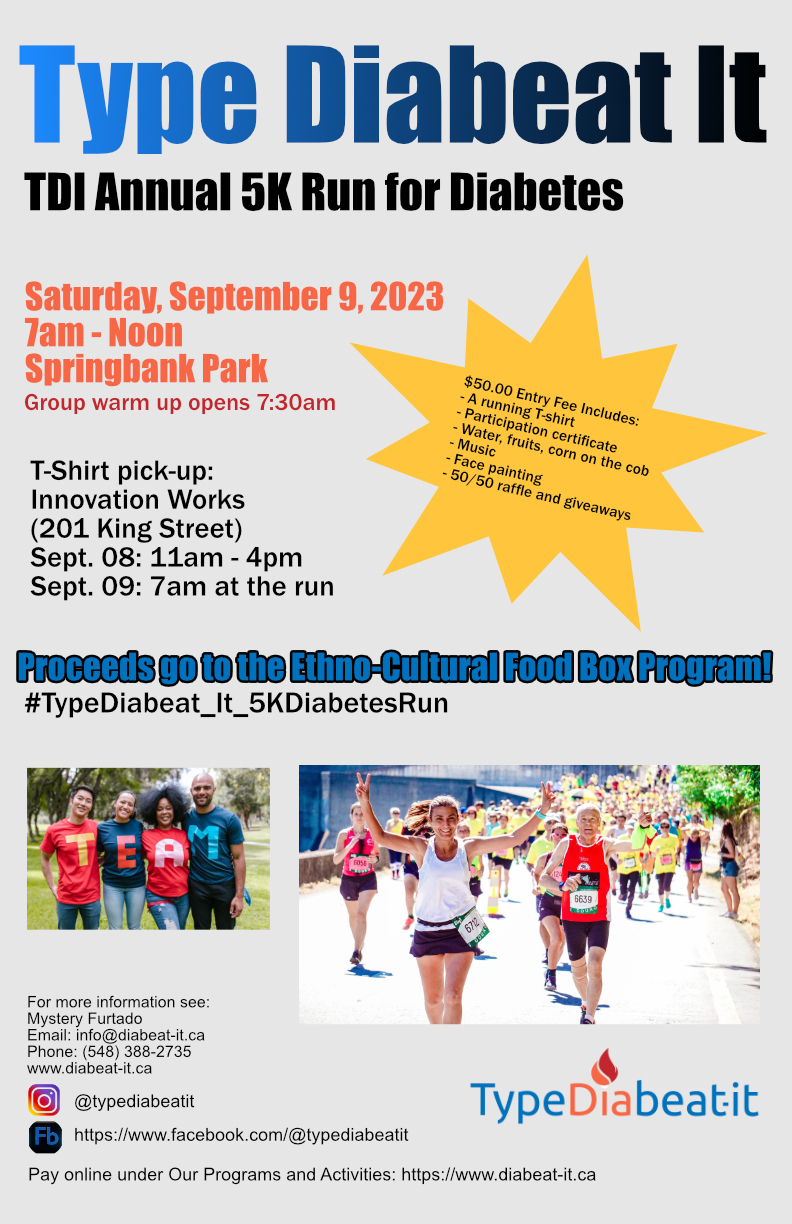 19/110
[Speaker Notes: scarmon2_poster.jpg]
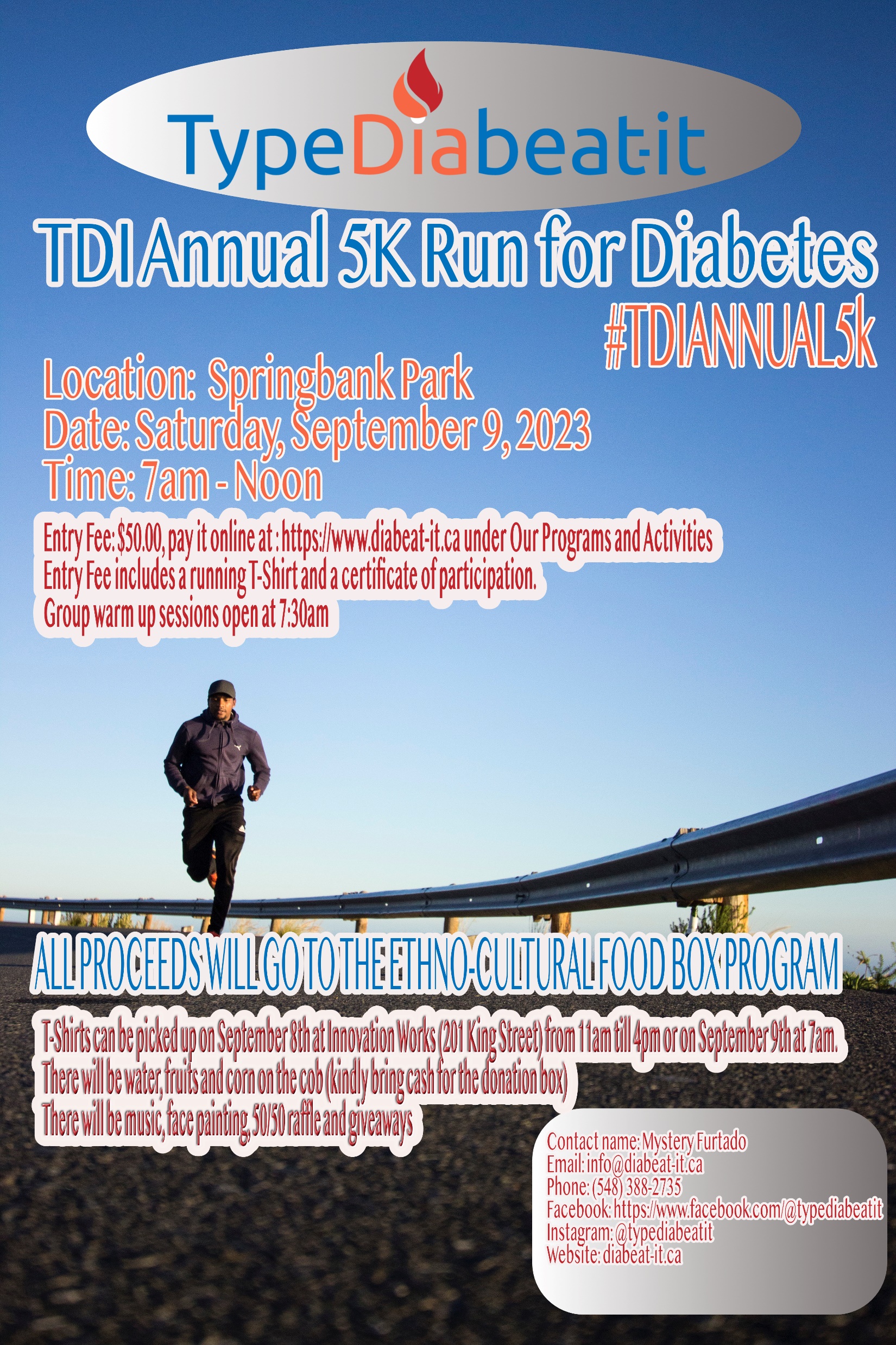 20/110
[Speaker Notes: scaplice_poster.jpg]
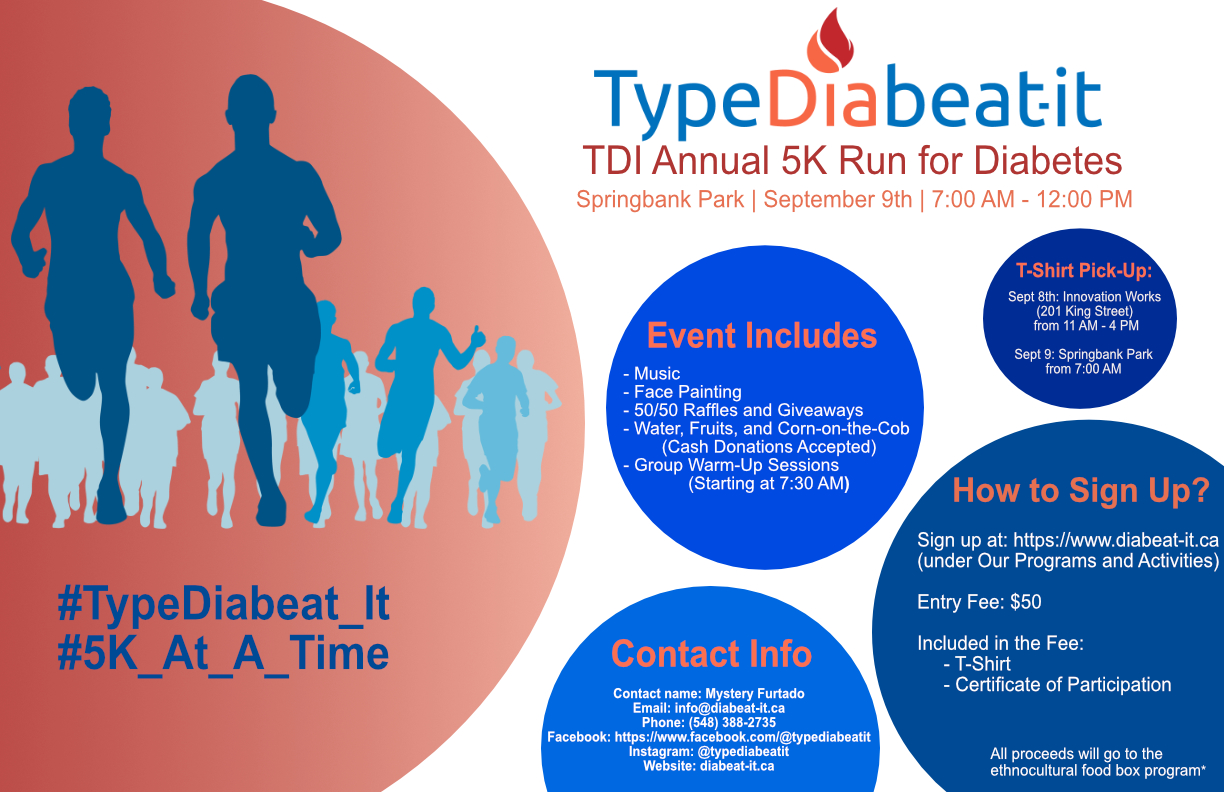 21/110
[Speaker Notes: sborad_poster.jpg]
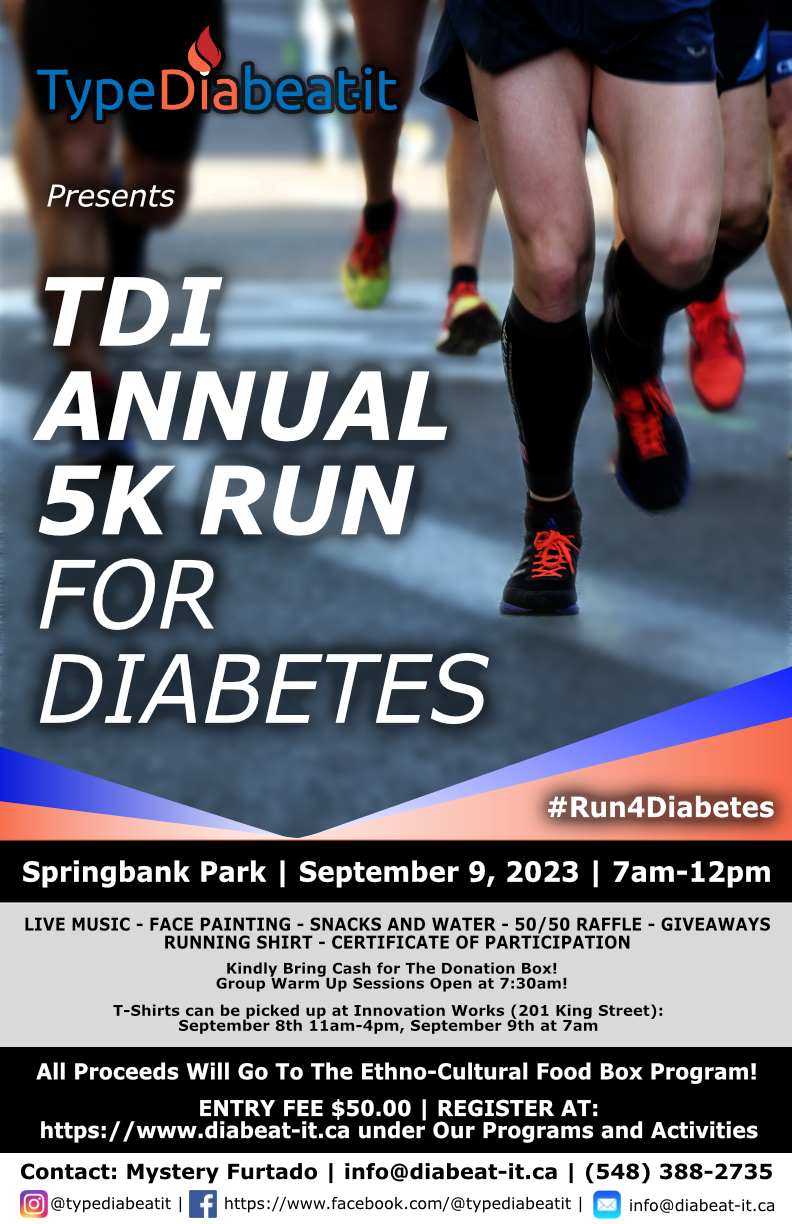 22/110
[Speaker Notes: sbabar4_poster.jpg]
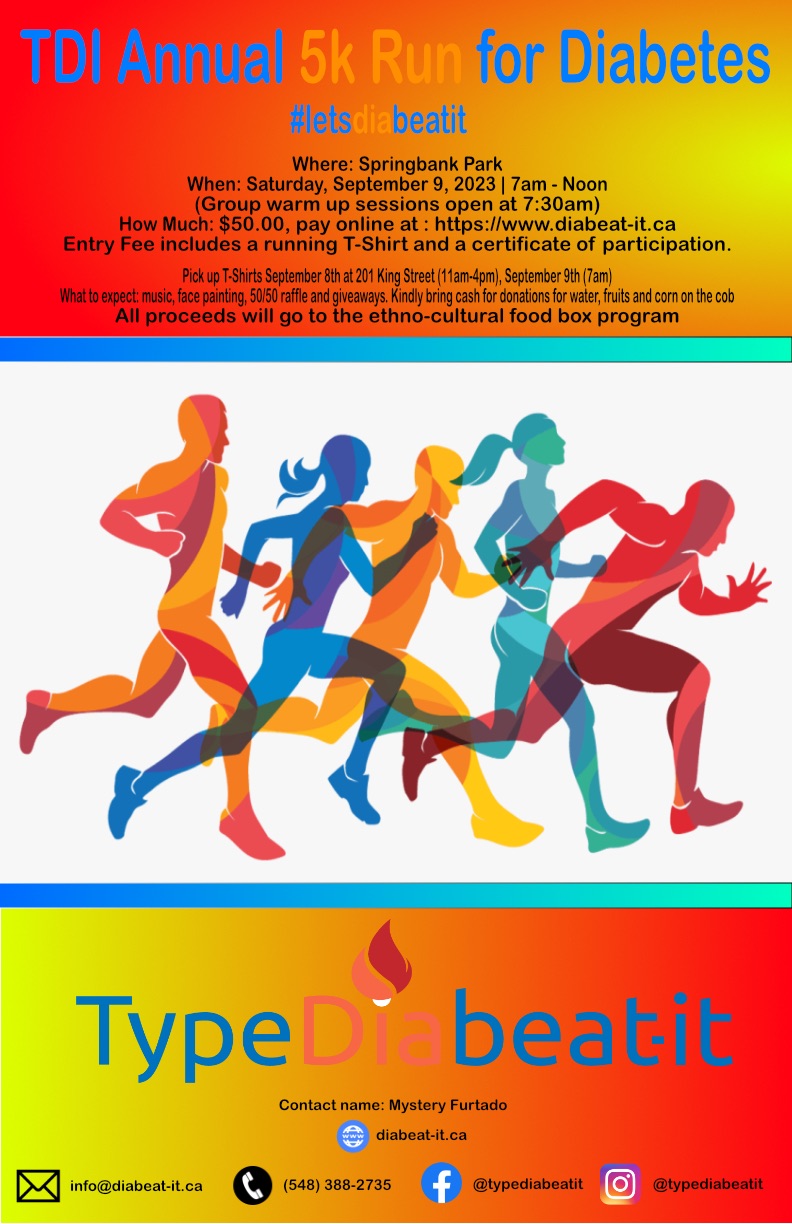 23/110
[Speaker Notes: sargamas_poster.jpg]
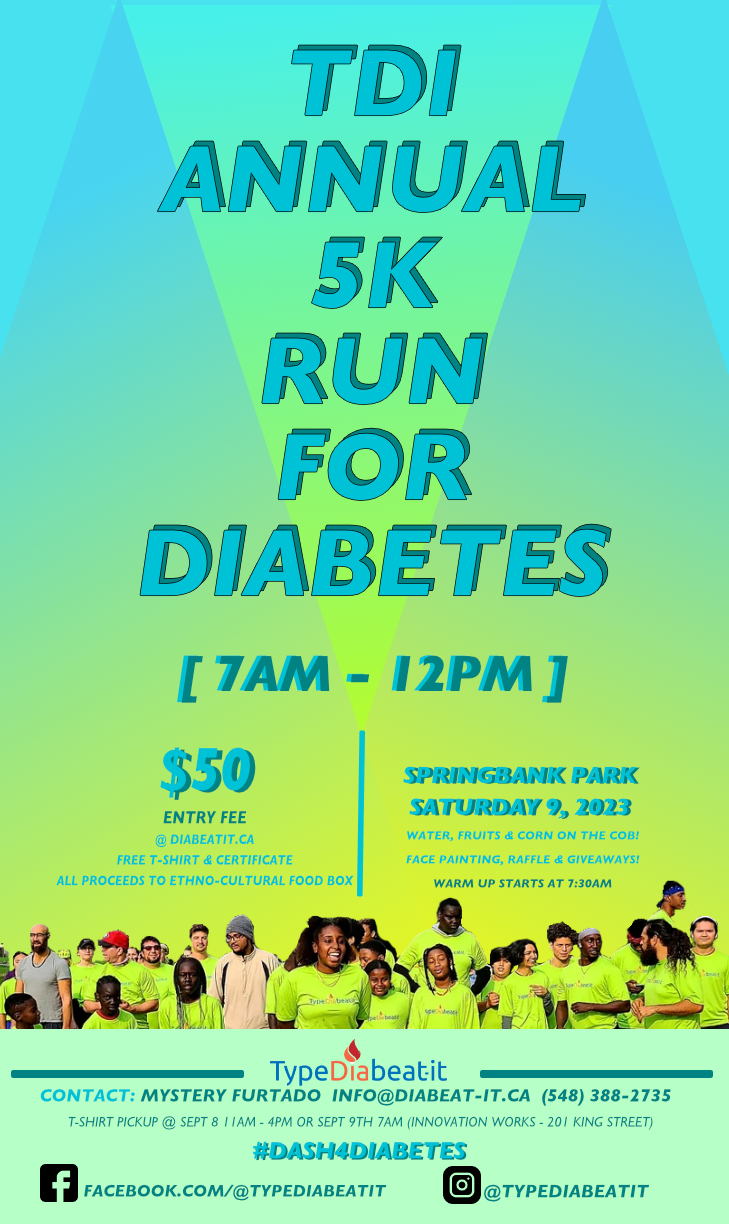 24/110
[Speaker Notes: rchavada_poster.jpg]
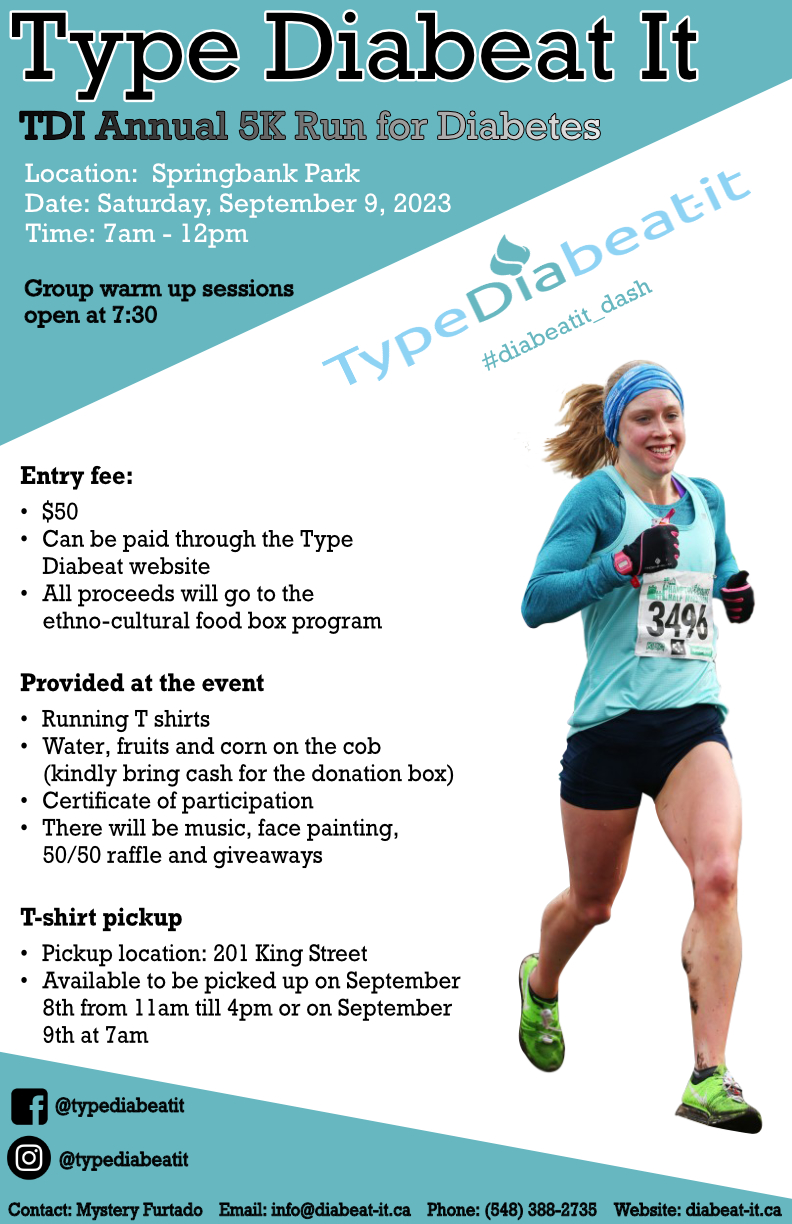 25/110
[Speaker Notes: rcareysm_poster.jpg]
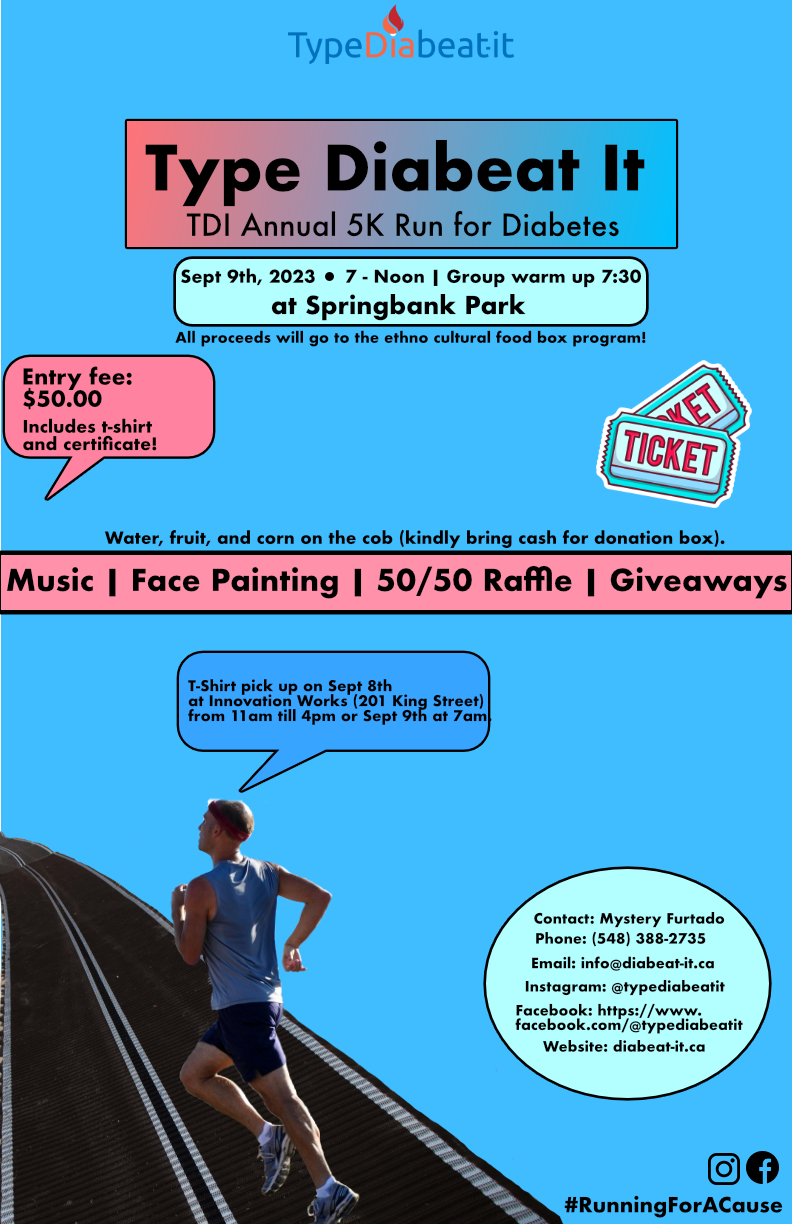 26/110
[Speaker Notes: rbolton7_poster.jpg]
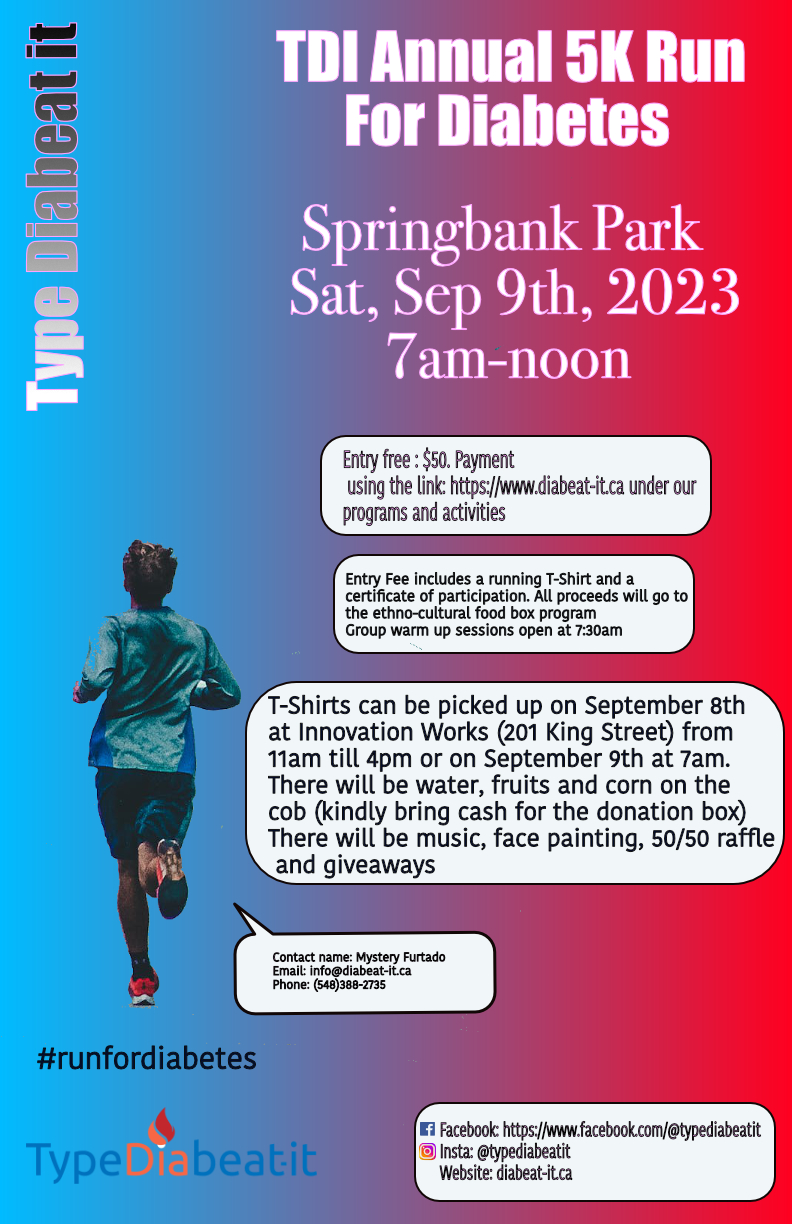 27/110
[Speaker Notes: rbhutia_poster.jpg]
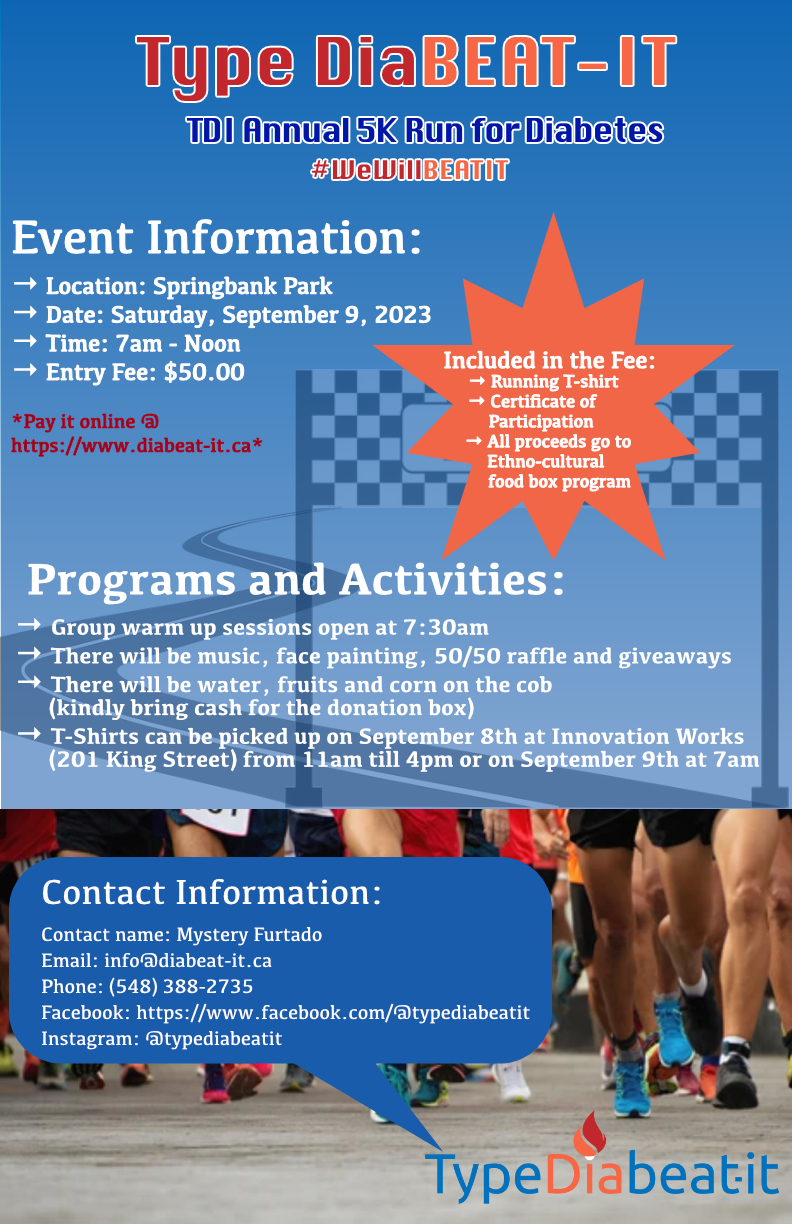 28/110
[Speaker Notes: rahme45_poster.jpg]
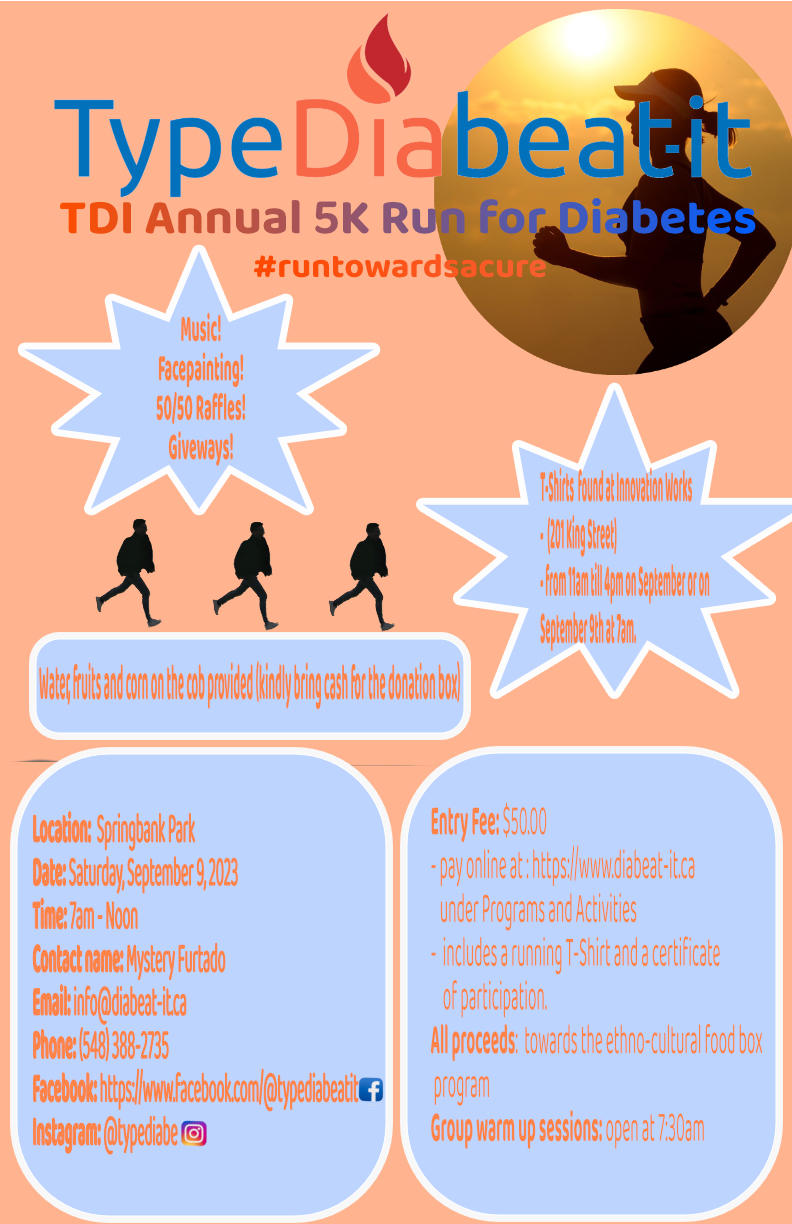 29/110
[Speaker Notes: pbruehle_poster.jpg]
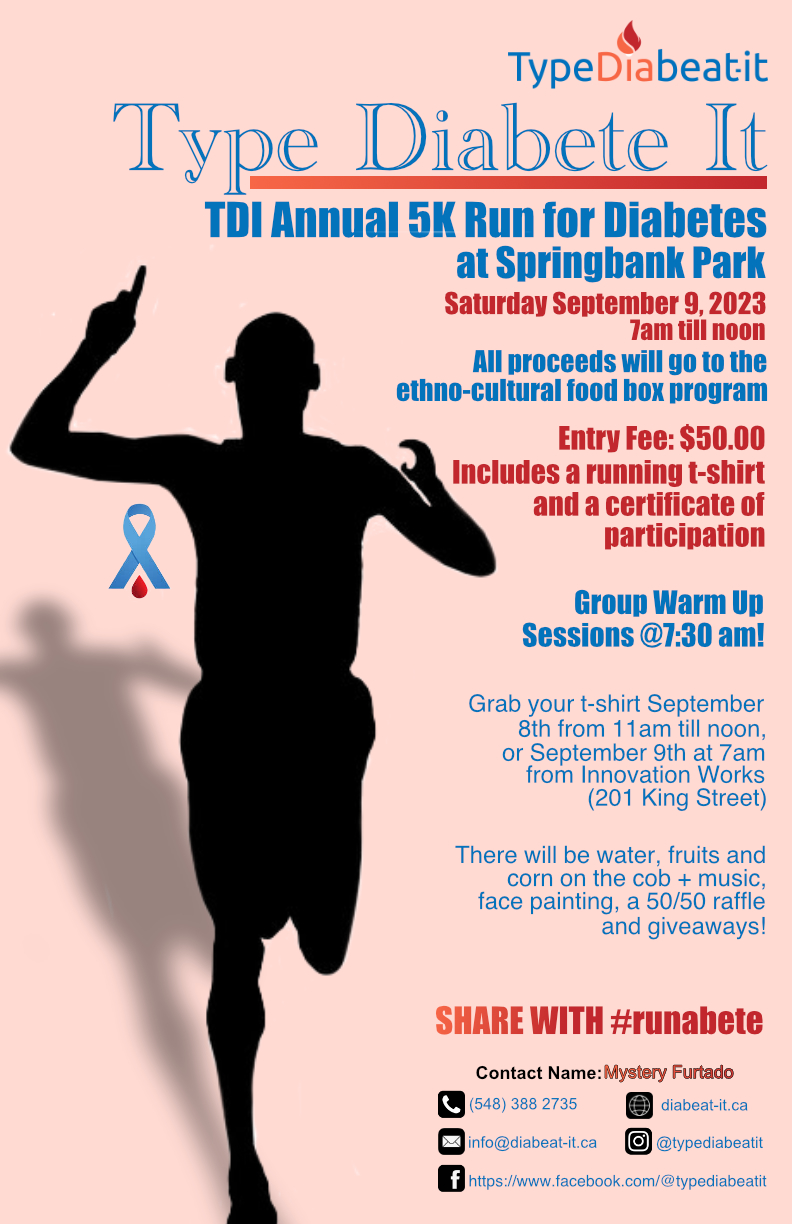 30/110
[Speaker Notes: pbottrel_poster.jpg]
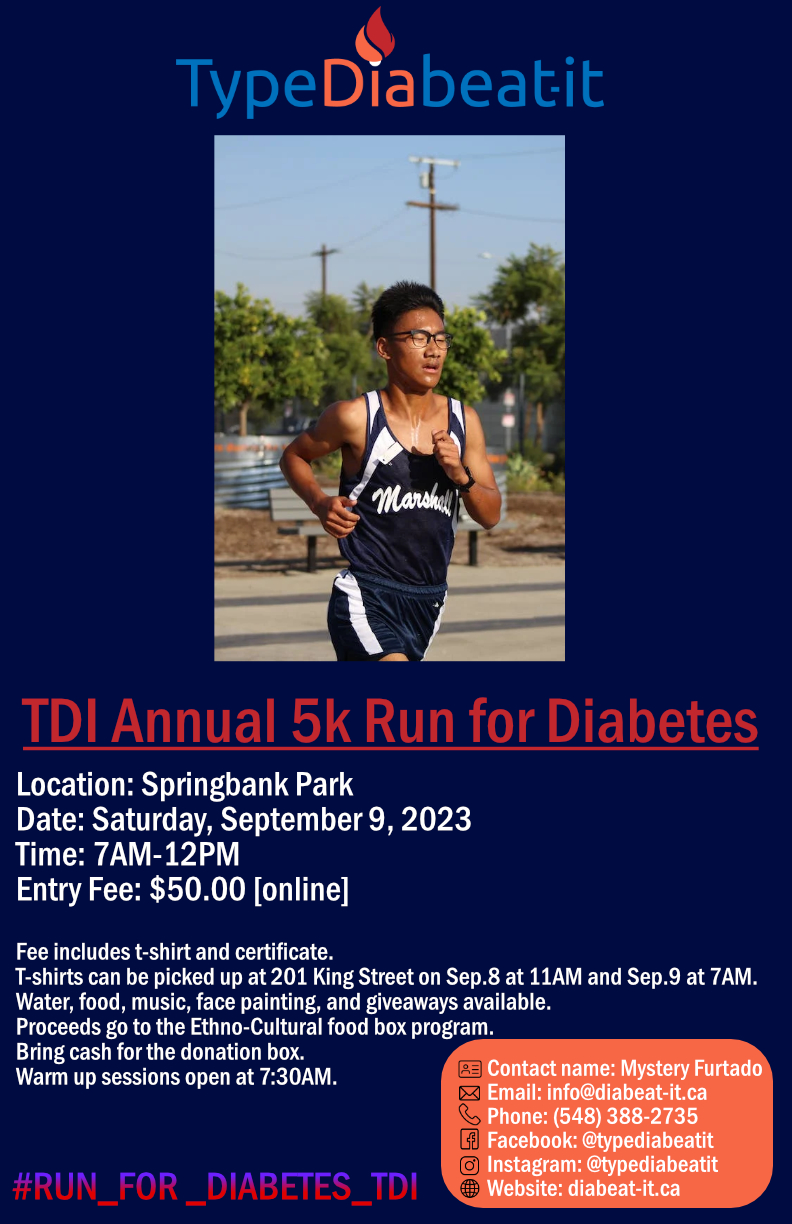 31/110
[Speaker Notes: oabdull4_poster.jpg]
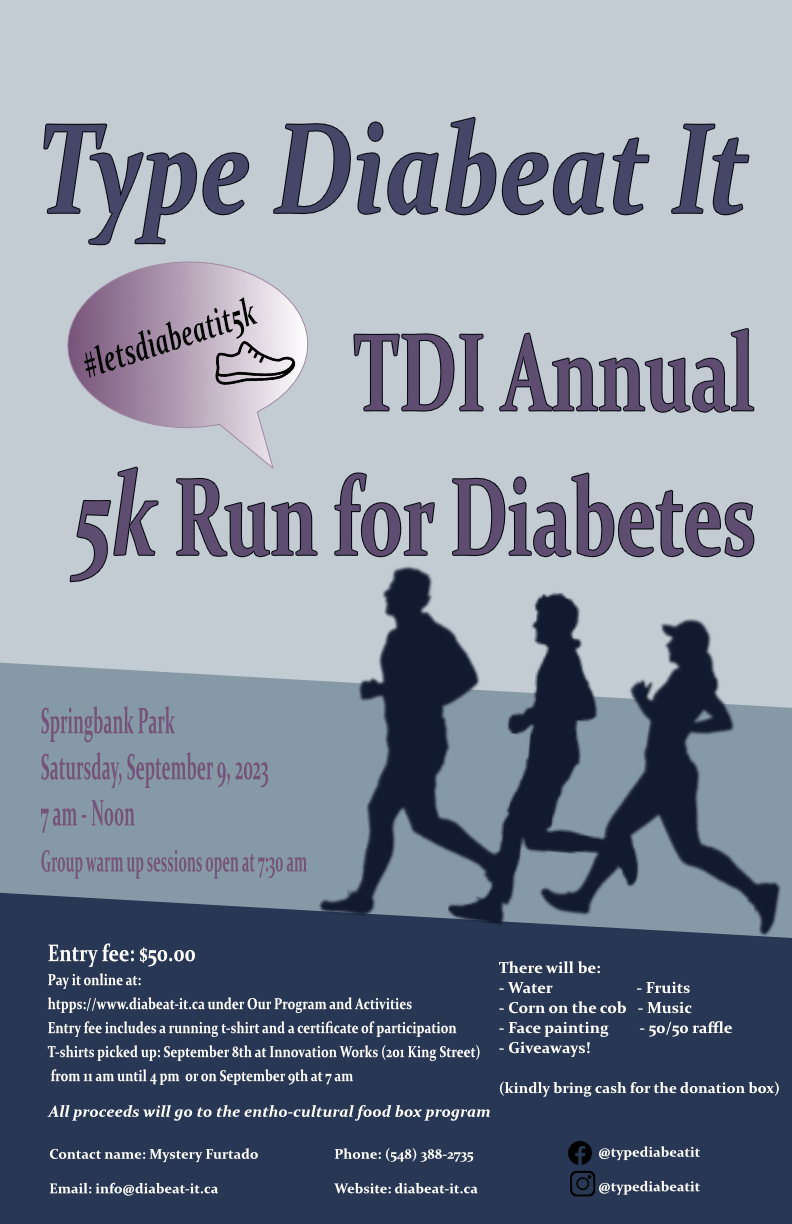 32/110
[Speaker Notes: nbakhti2_poster.jpg]
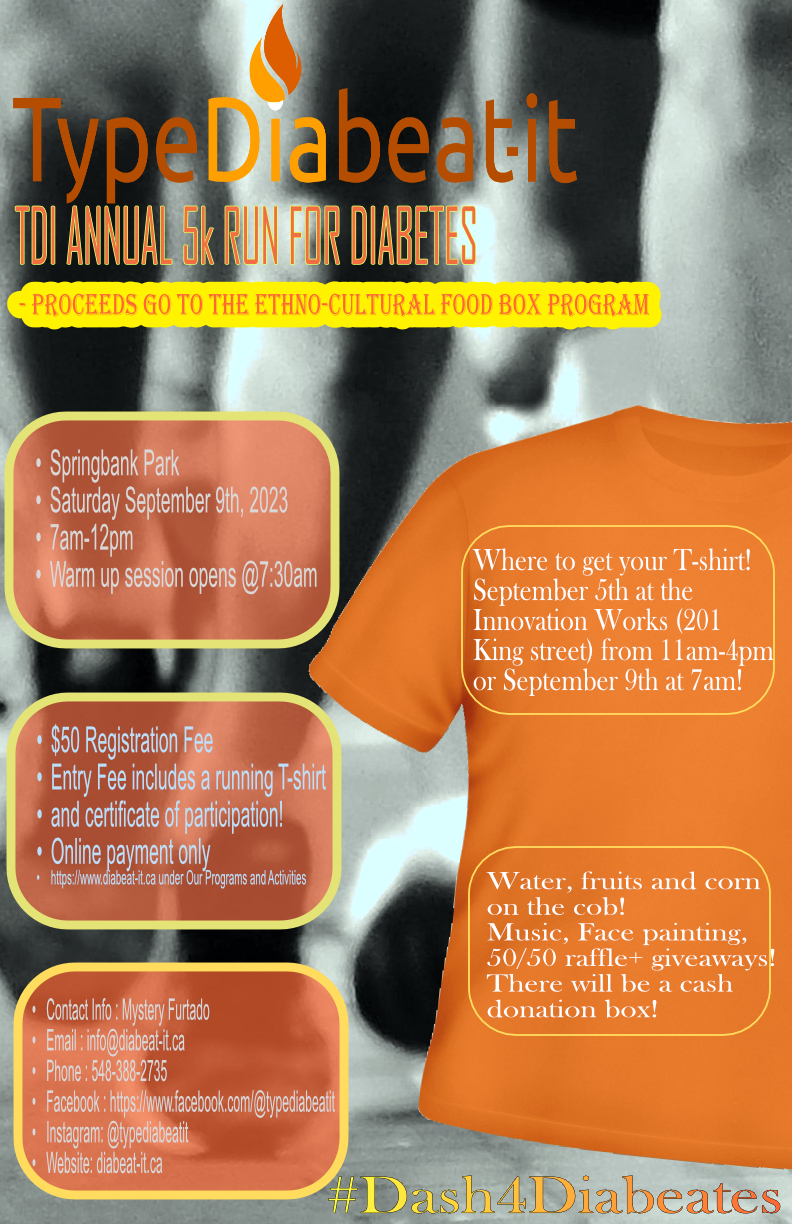 33/110
[Speaker Notes: nandre23_poster.jpg]
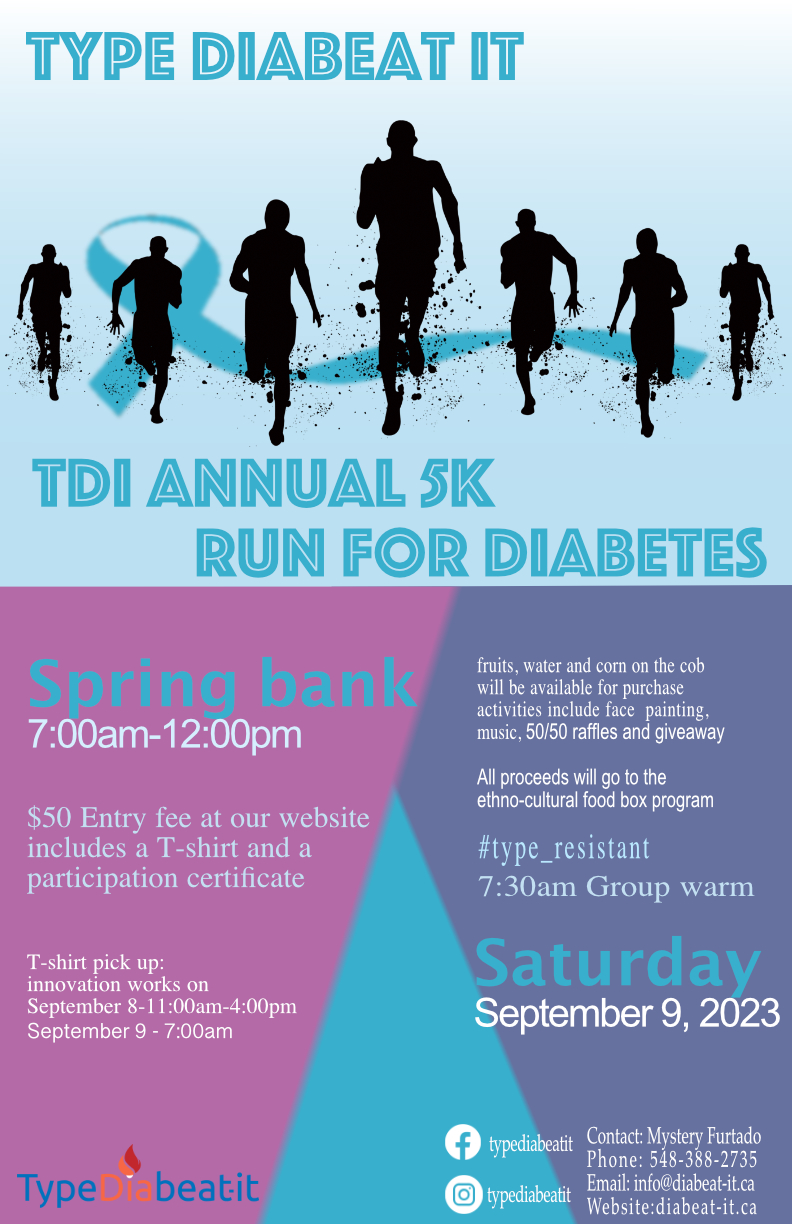 34/110
[Speaker Notes: nalhussa_poster.jpg]
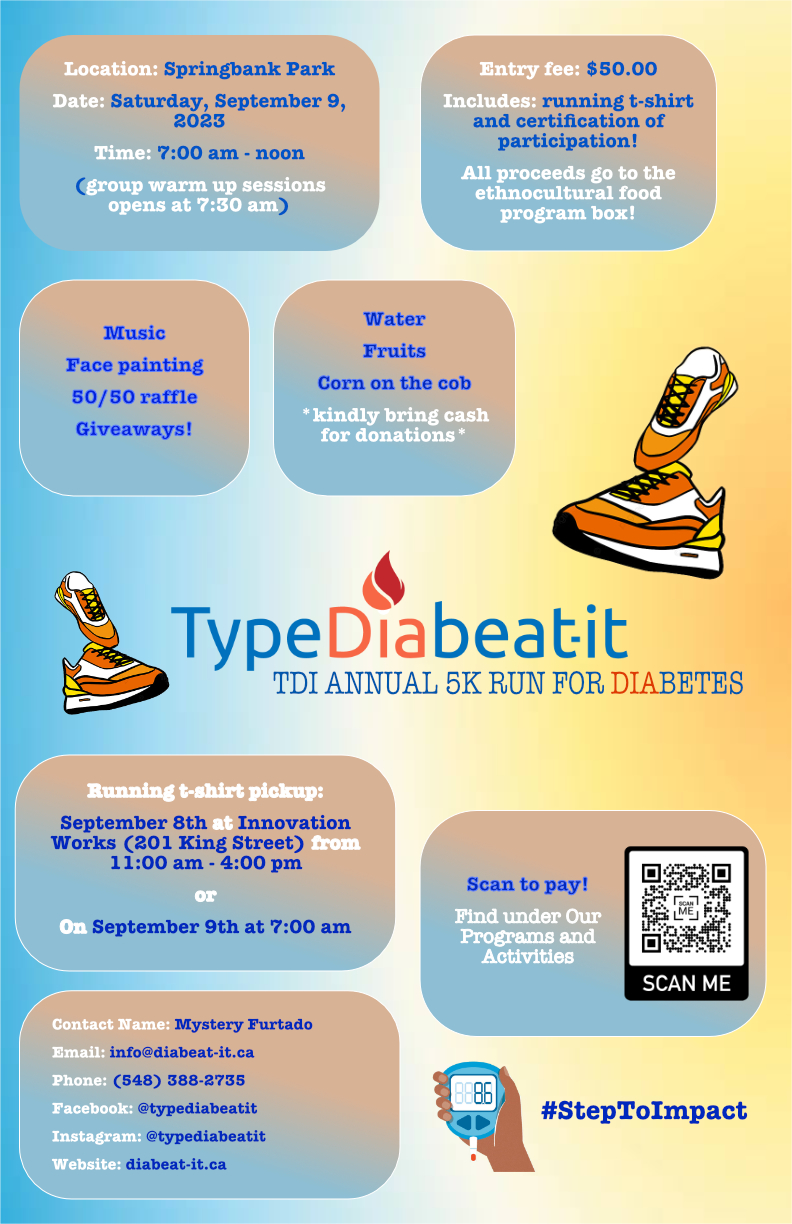 35/110
[Speaker Notes: nalam43_poster.jpg]
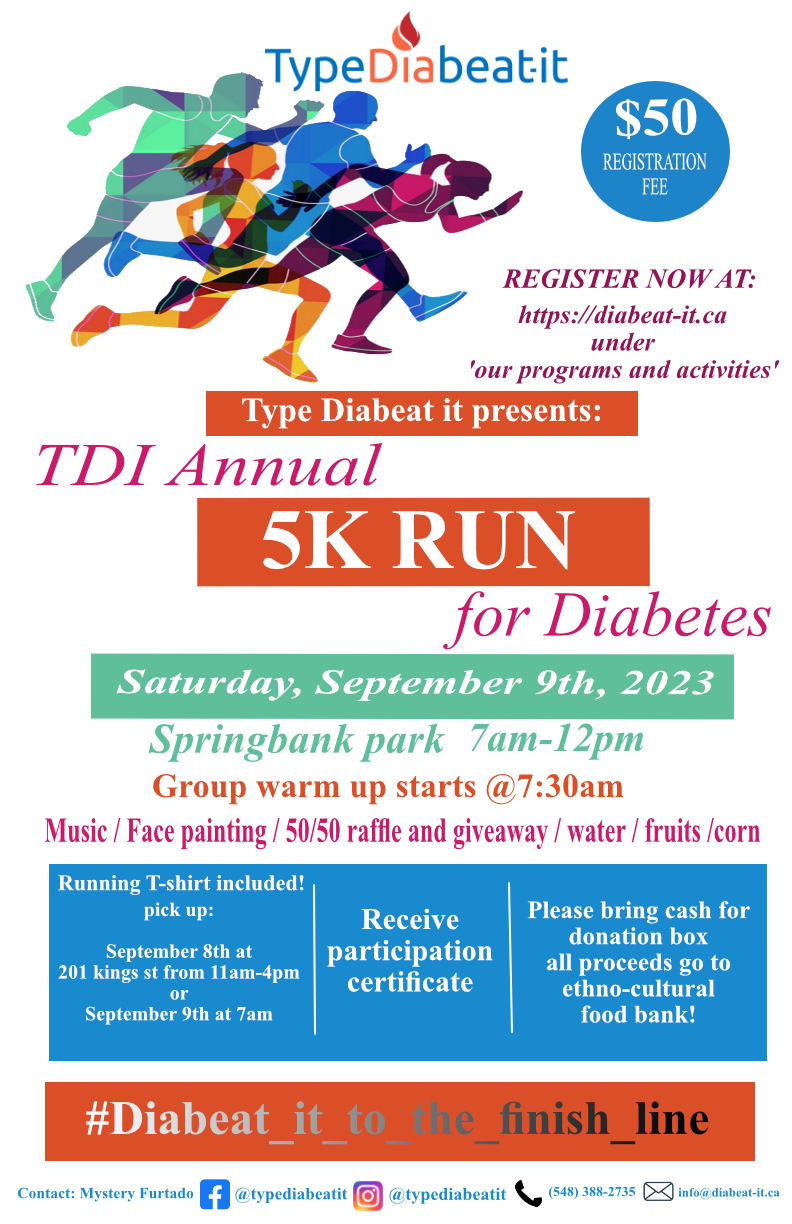 36/110
[Speaker Notes: nabouel2_poster.jpg]
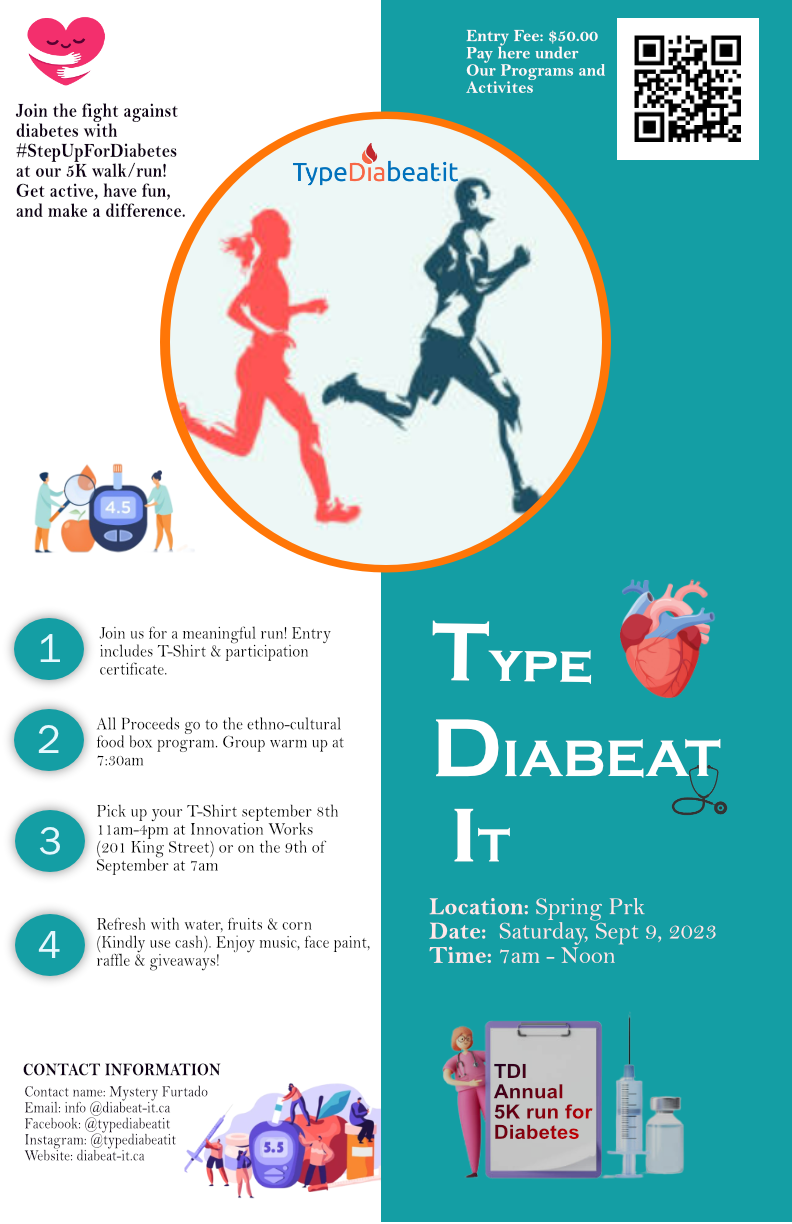 37/110
[Speaker Notes: mchaud72_poster.jpg]
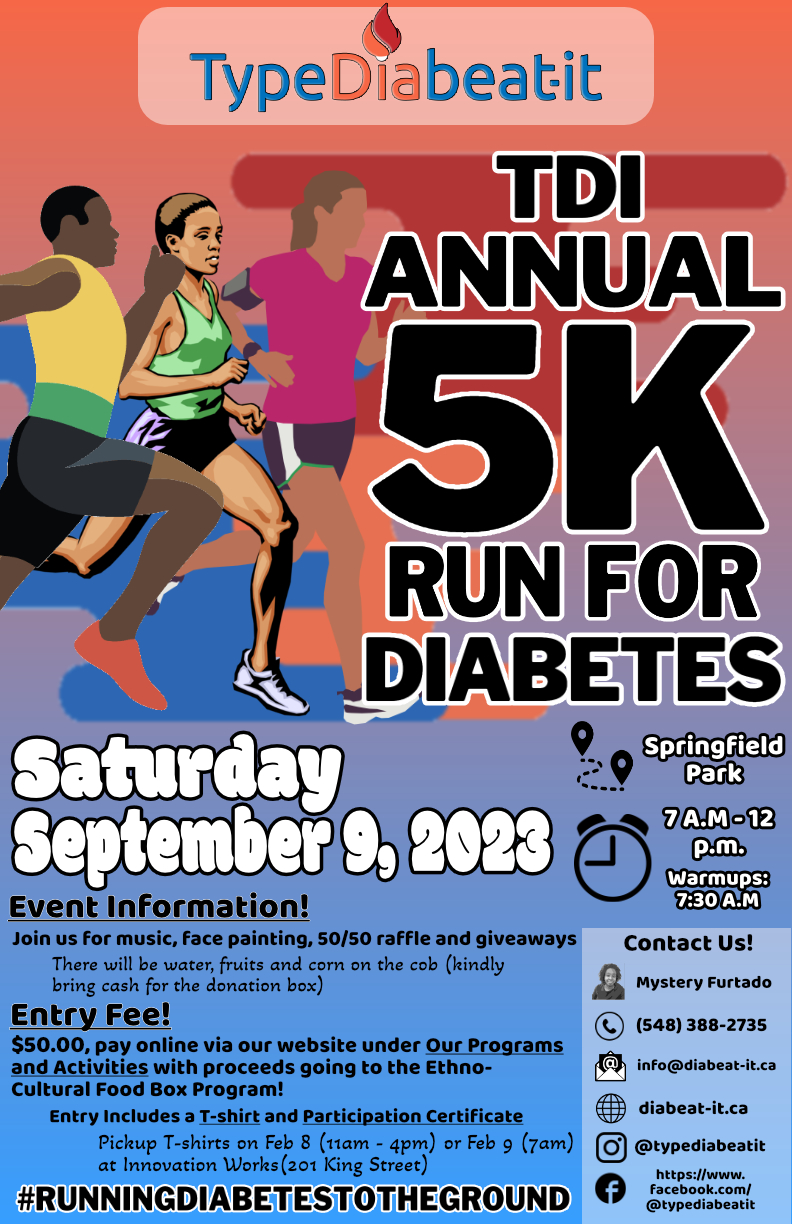 38/110
[Speaker Notes: mchaud68_poster.jpg]
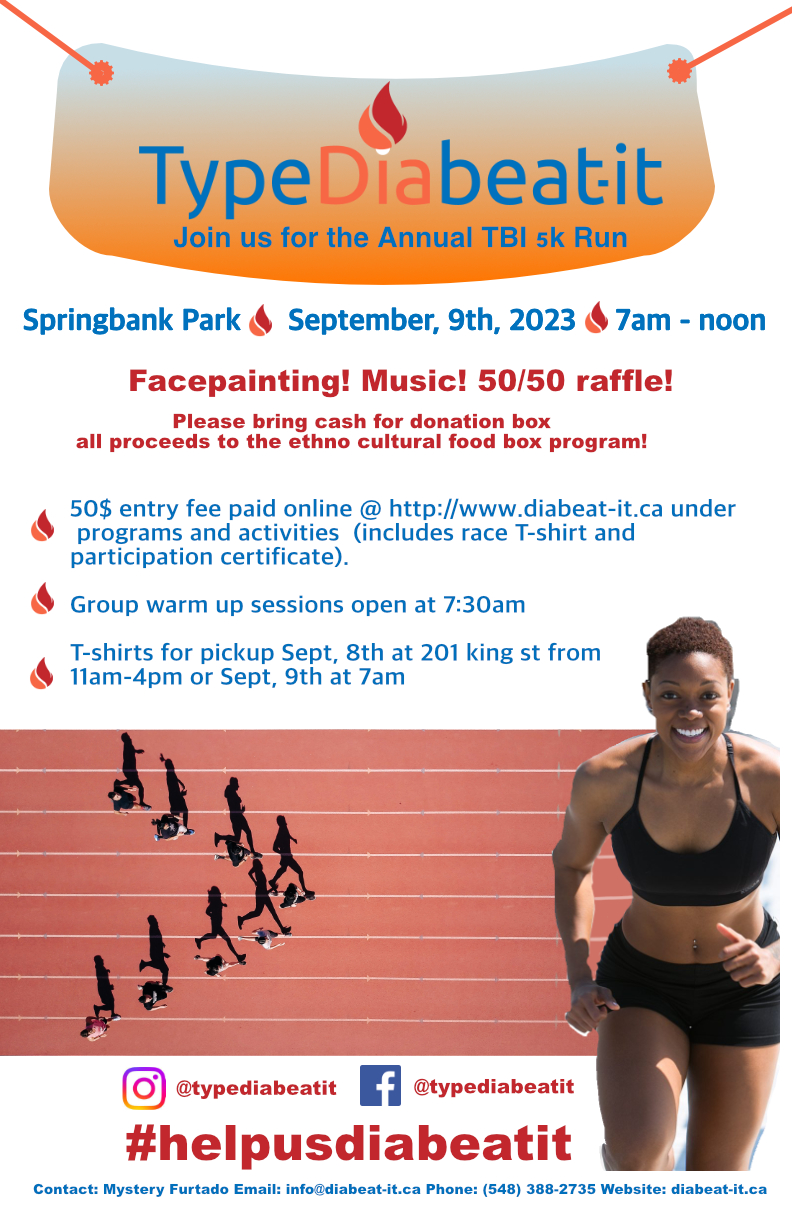 39/110
[Speaker Notes: mcamer87_poster.jpg]
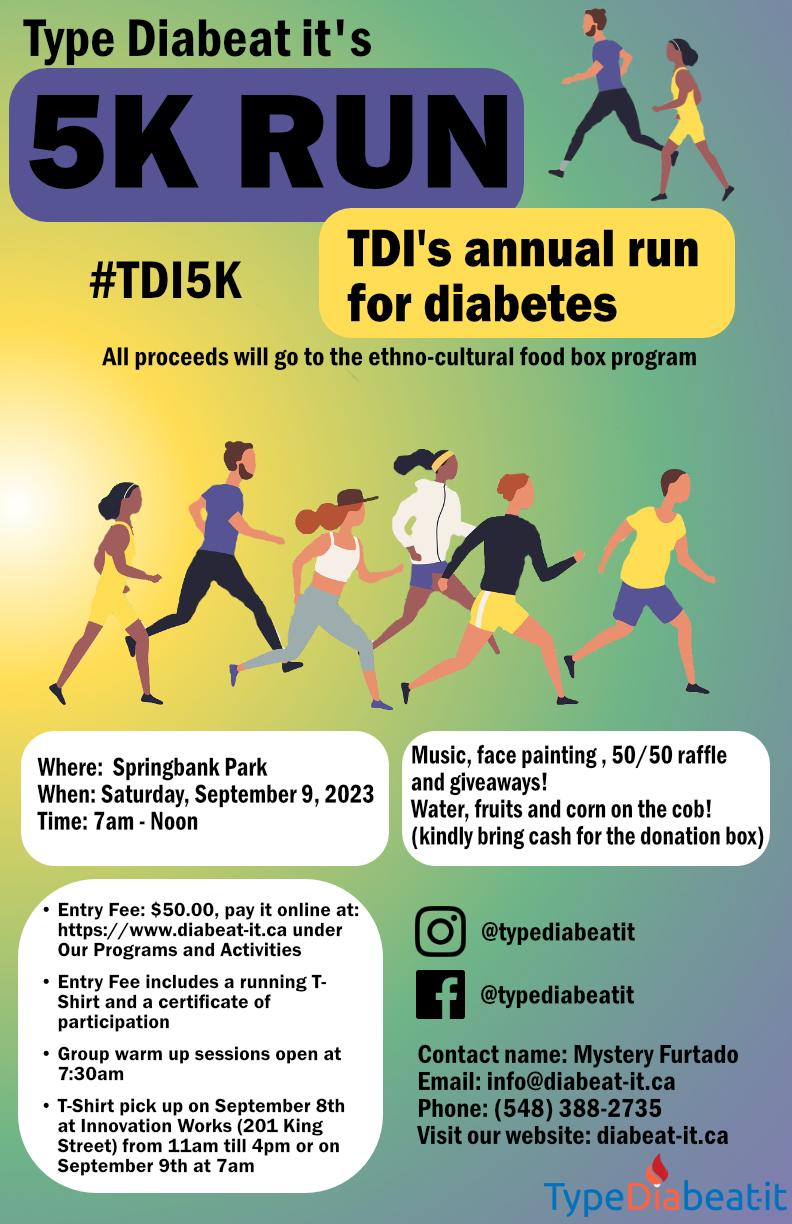 40/110
[Speaker Notes: mbrow528_poster.jpg]
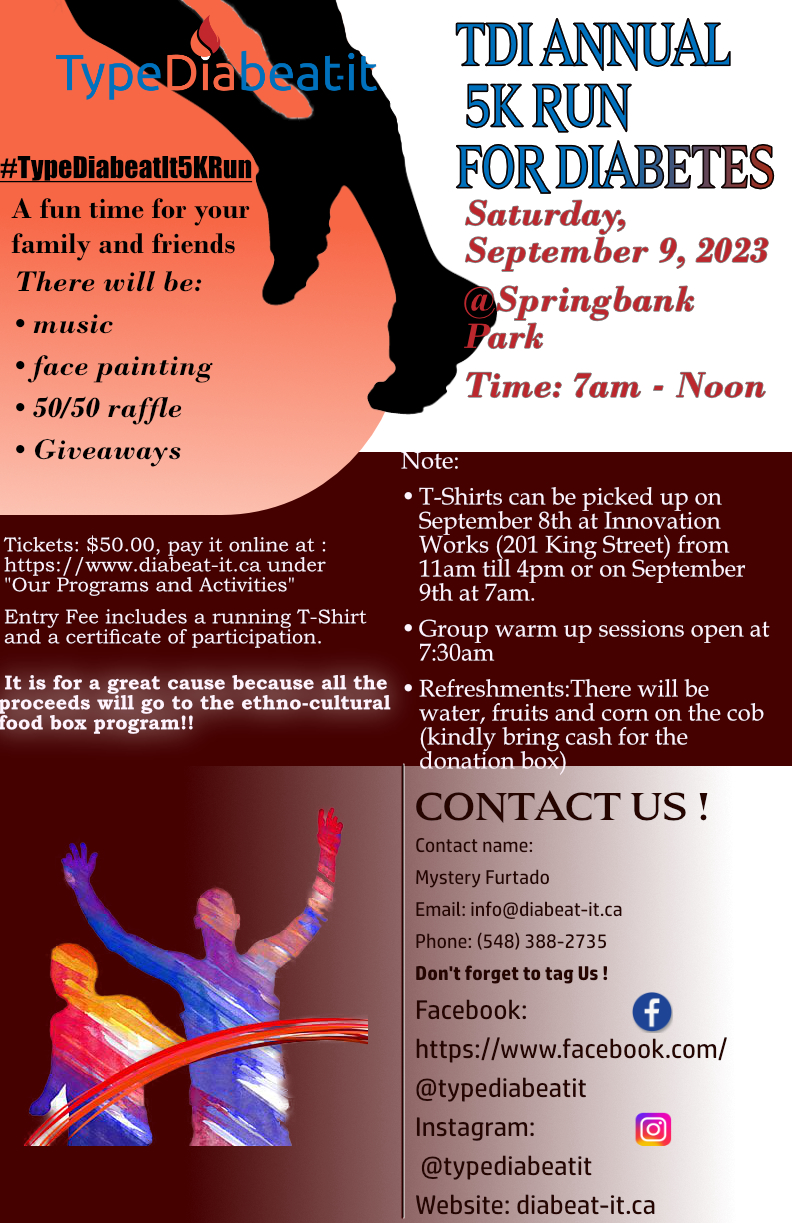 41/110
[Speaker Notes: mbinjawa_poster.jpg]
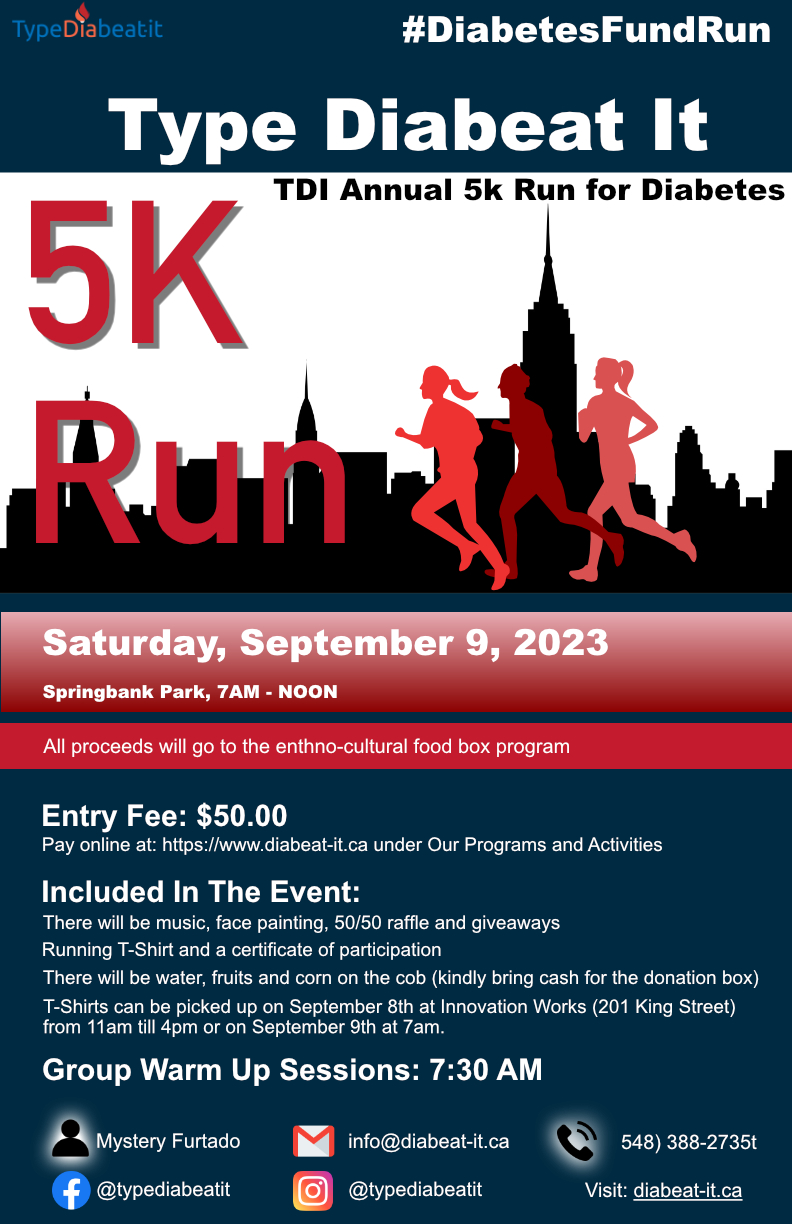 42/110
[Speaker Notes: mbhiman2_poster.jpg]
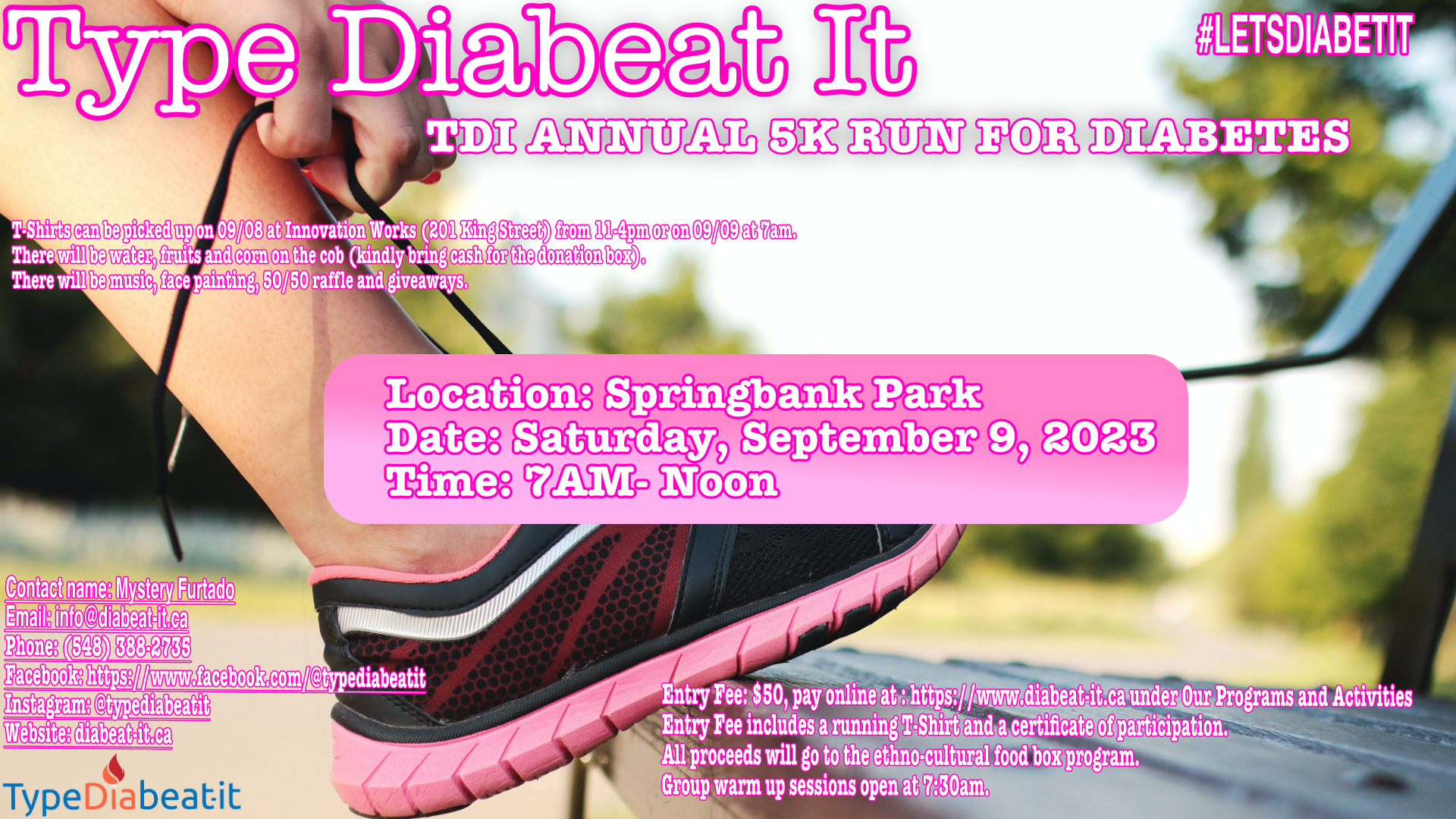 43/110
[Speaker Notes: mbarbos6_poster.jpg]
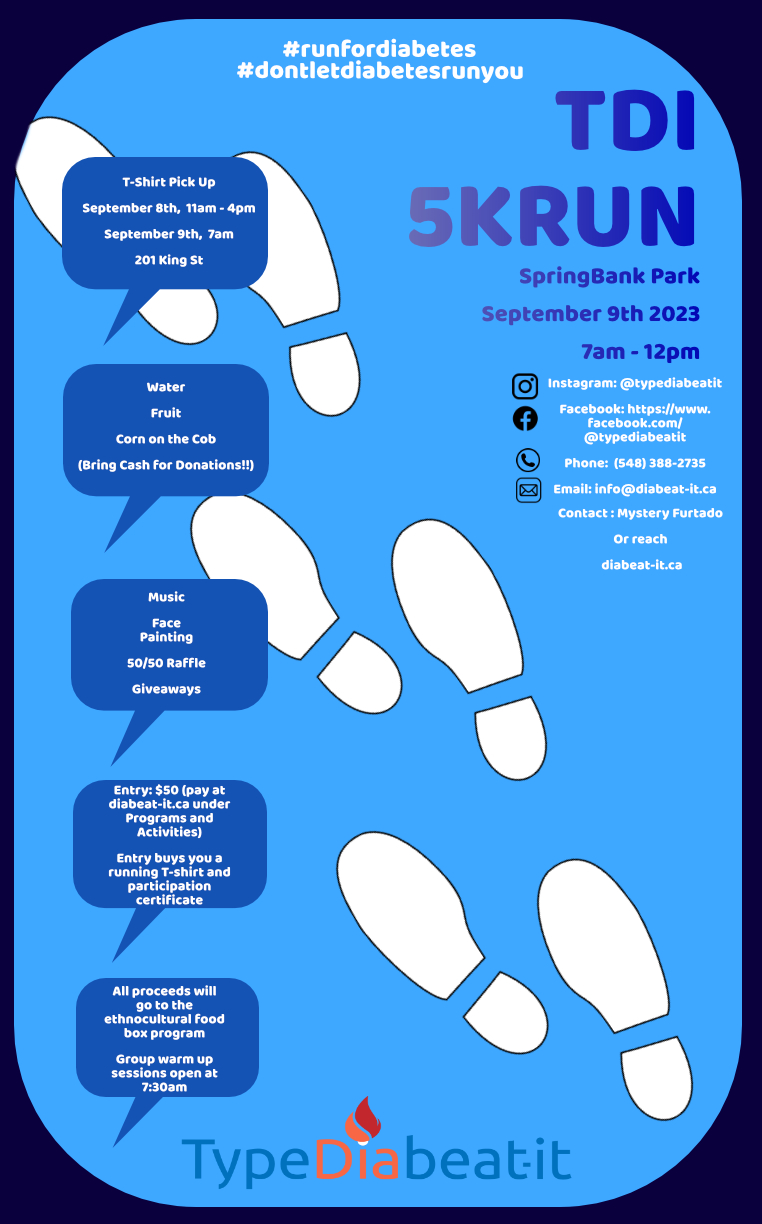 44/110
[Speaker Notes: mbarbe27_poster.jpg]
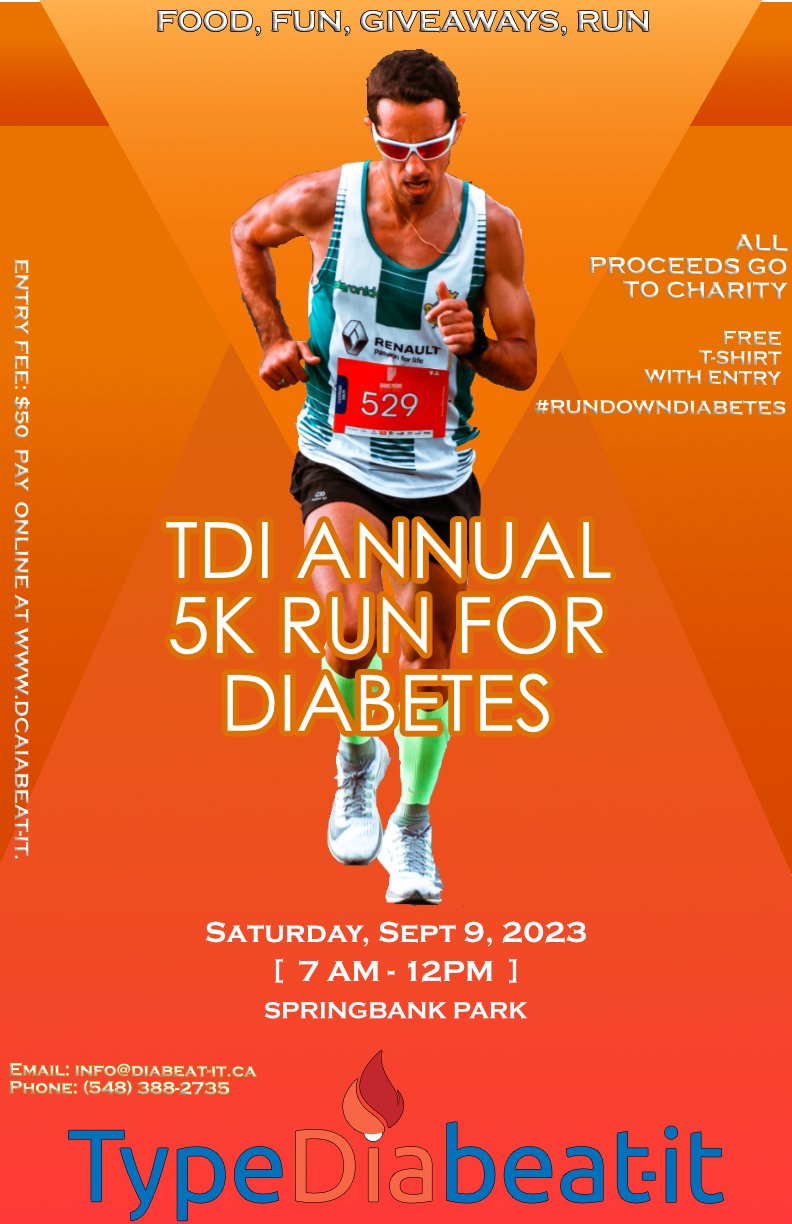 45/110
[Speaker Notes: mbaldyga_poster.jpg]
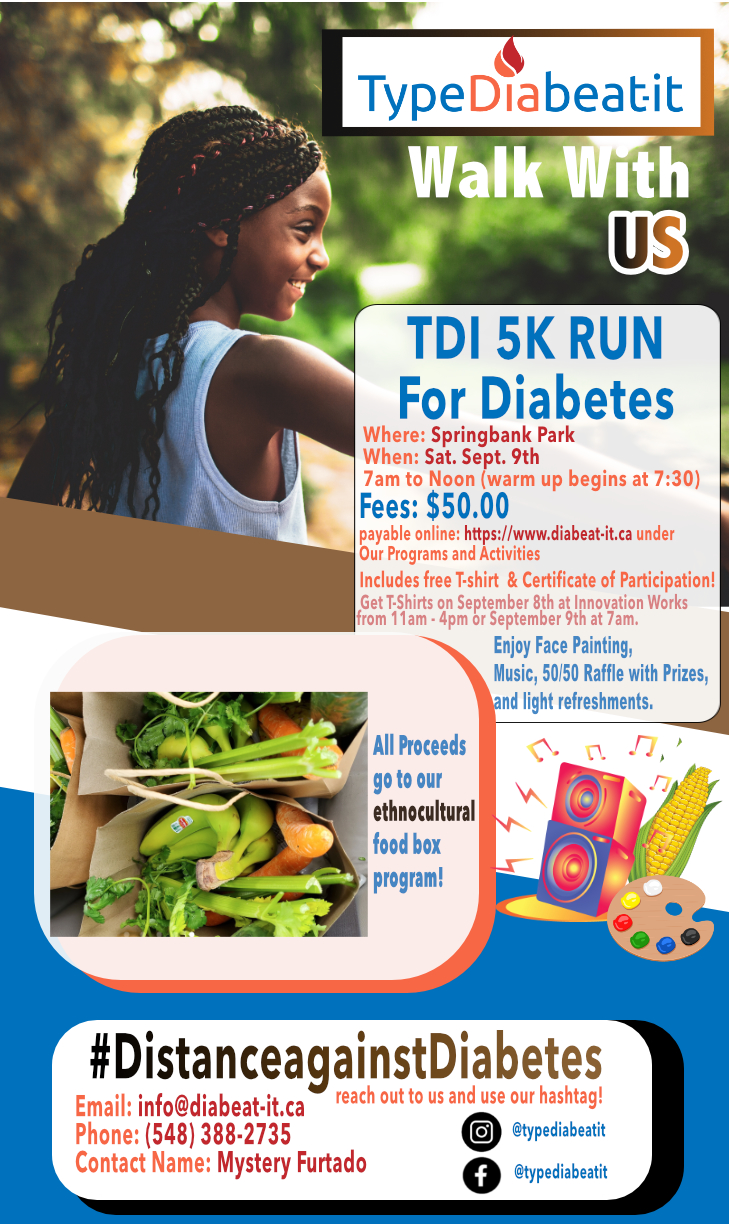 46/110
[Speaker Notes: maqui_poster.jpg]
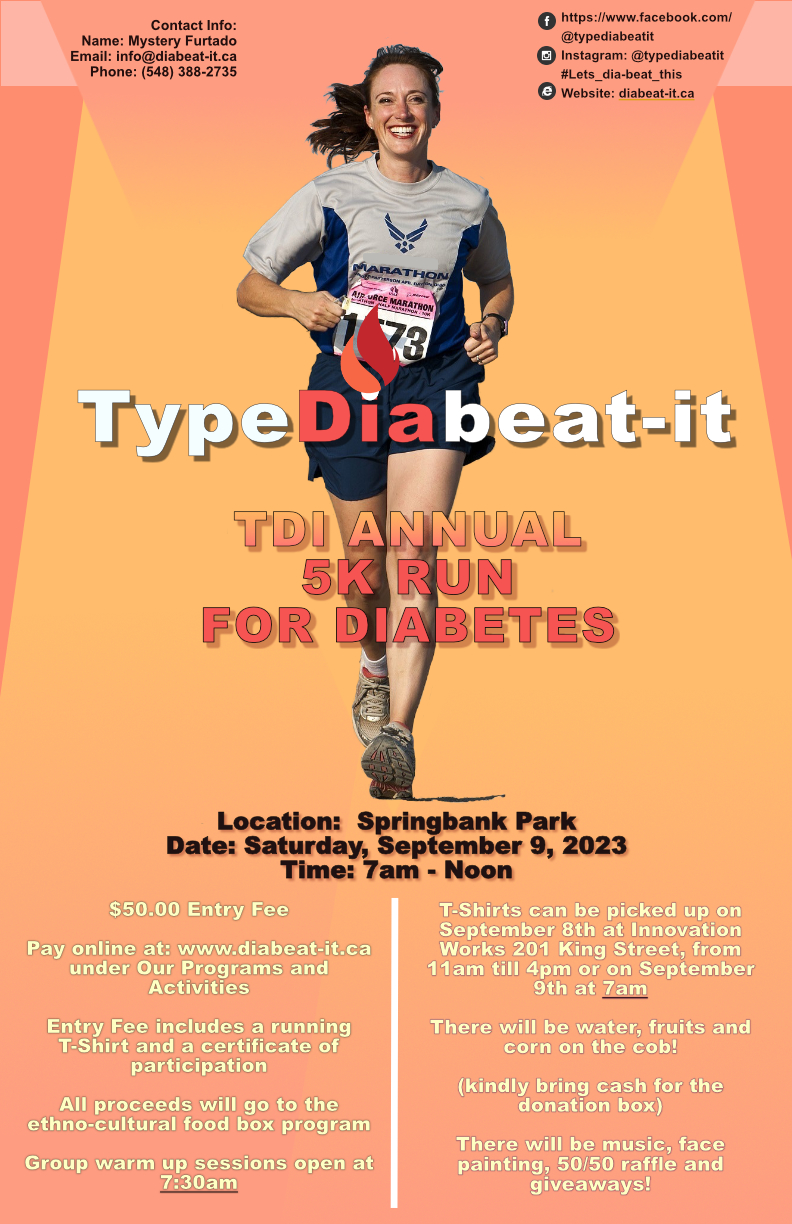 47/110
[Speaker Notes: maboamer_poster.jpg]
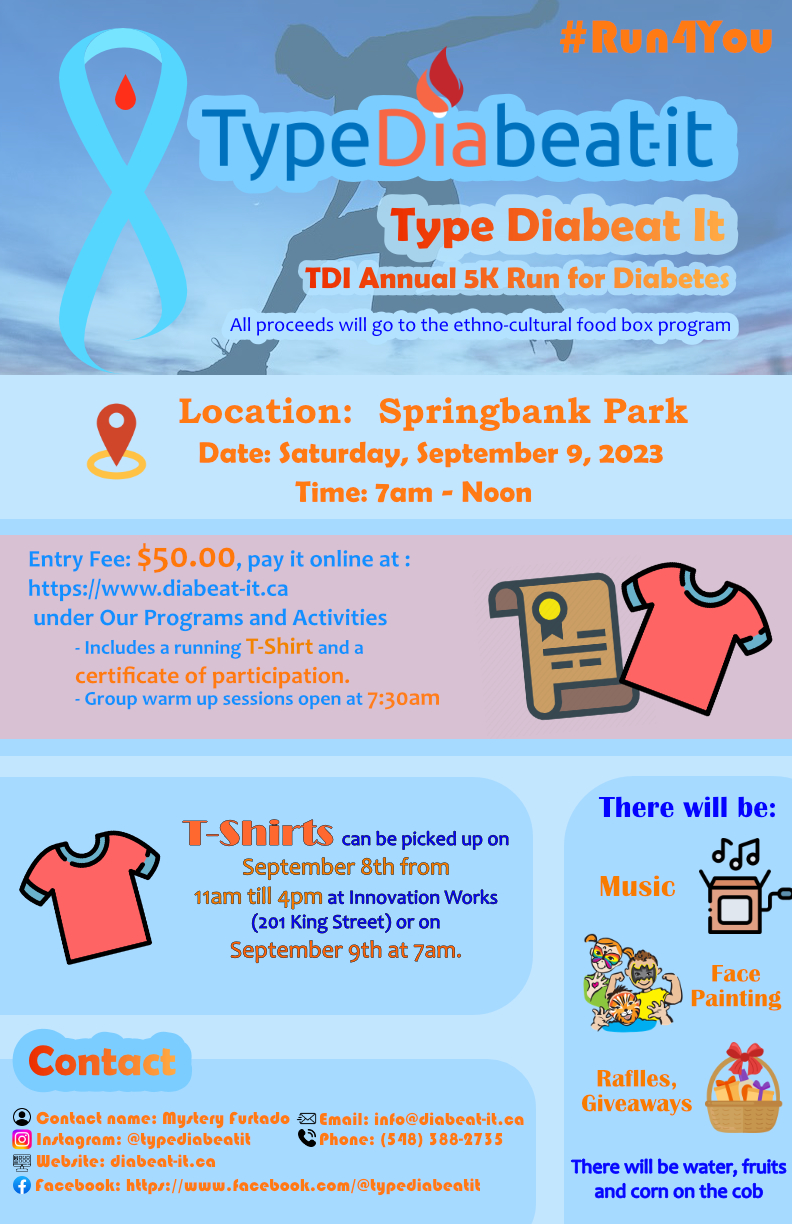 48/110
[Speaker Notes: lchen845_poster.jpg]
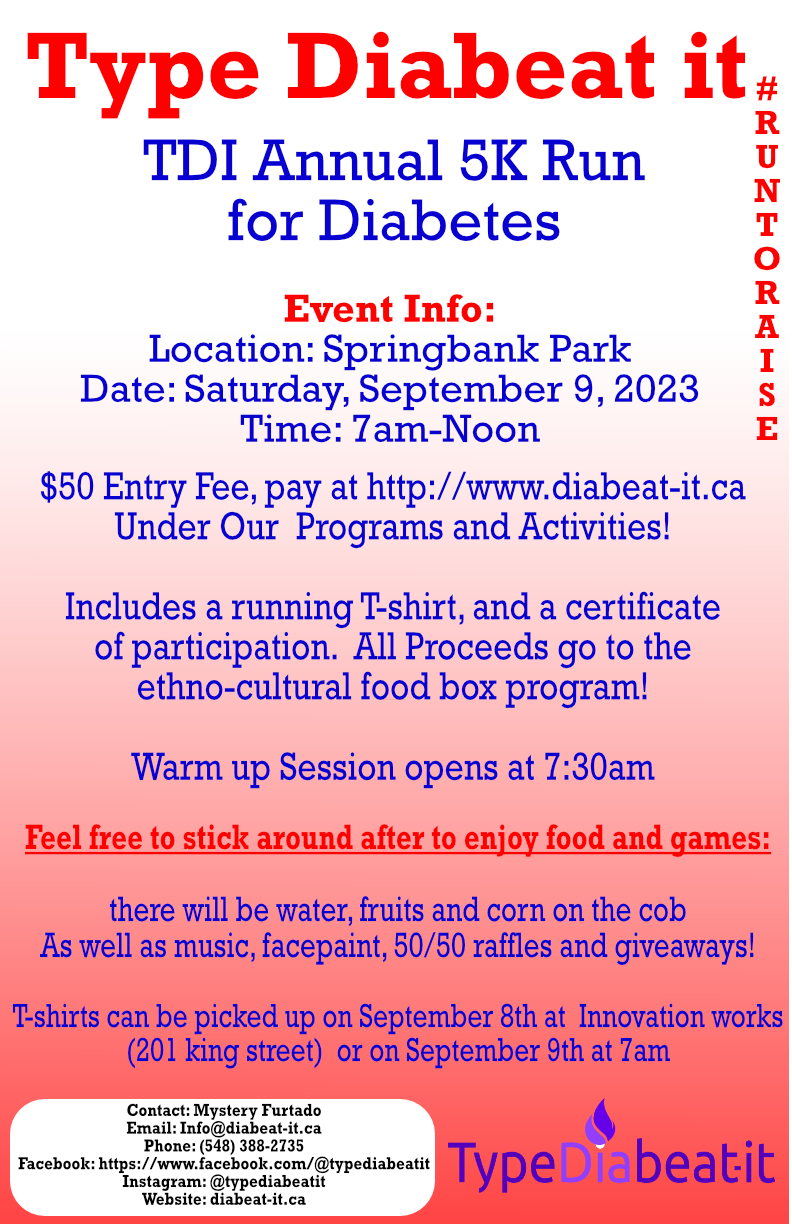 49/110
[Speaker Notes: lbucovet_poster.jpg]
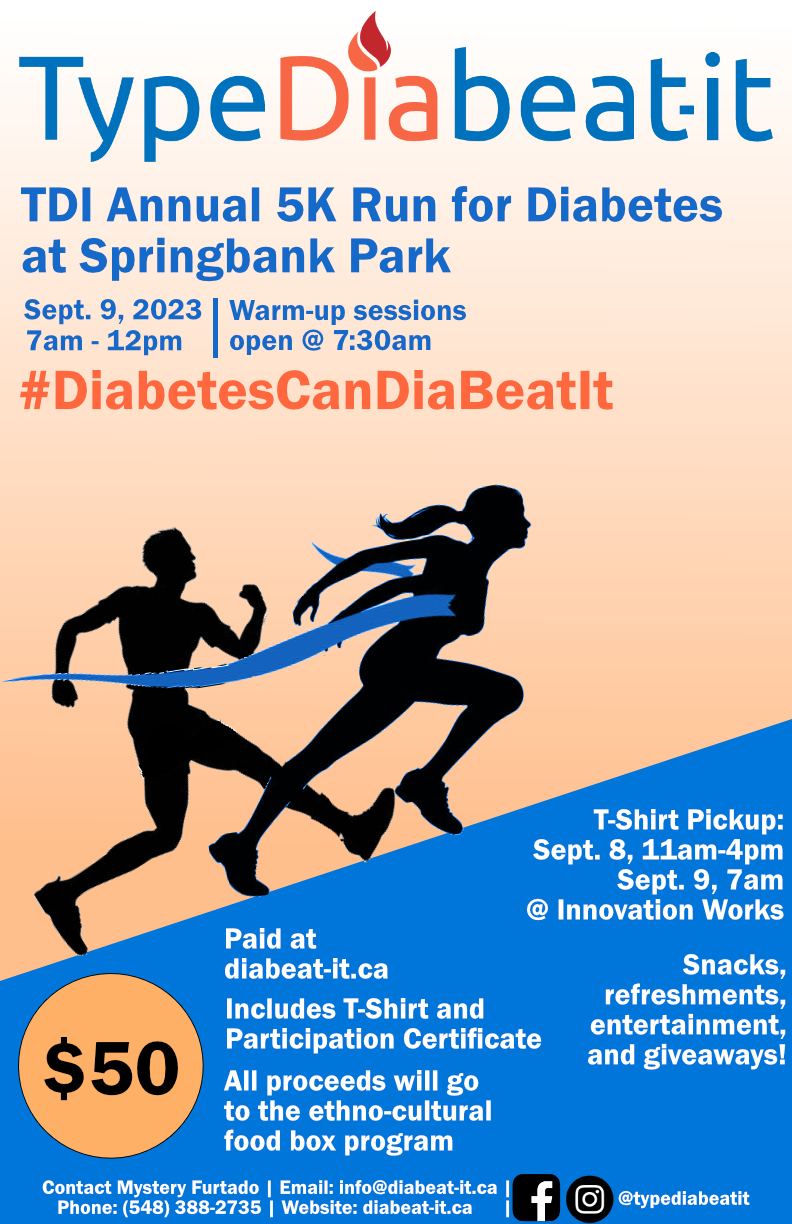 50/110
[Speaker Notes: lbozinov_poster.jpg]
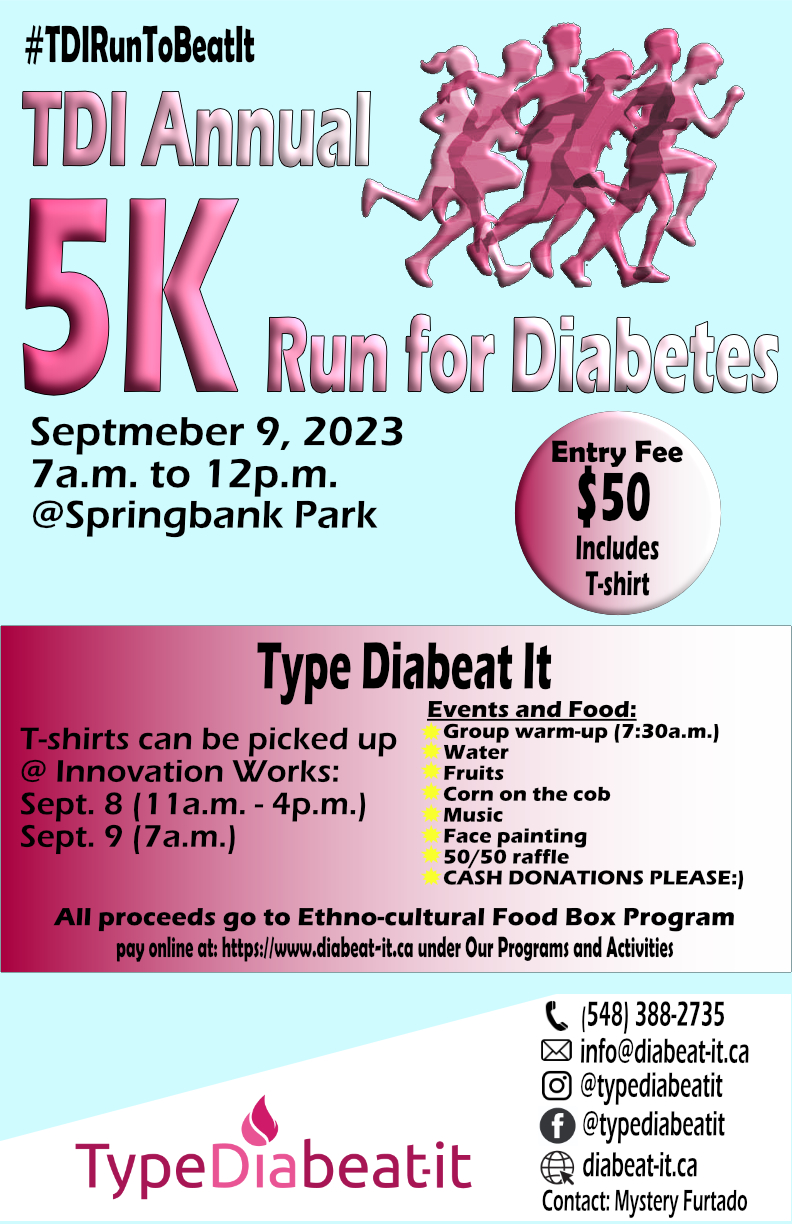 51/110
[Speaker Notes: lbousada_poster.jpg]
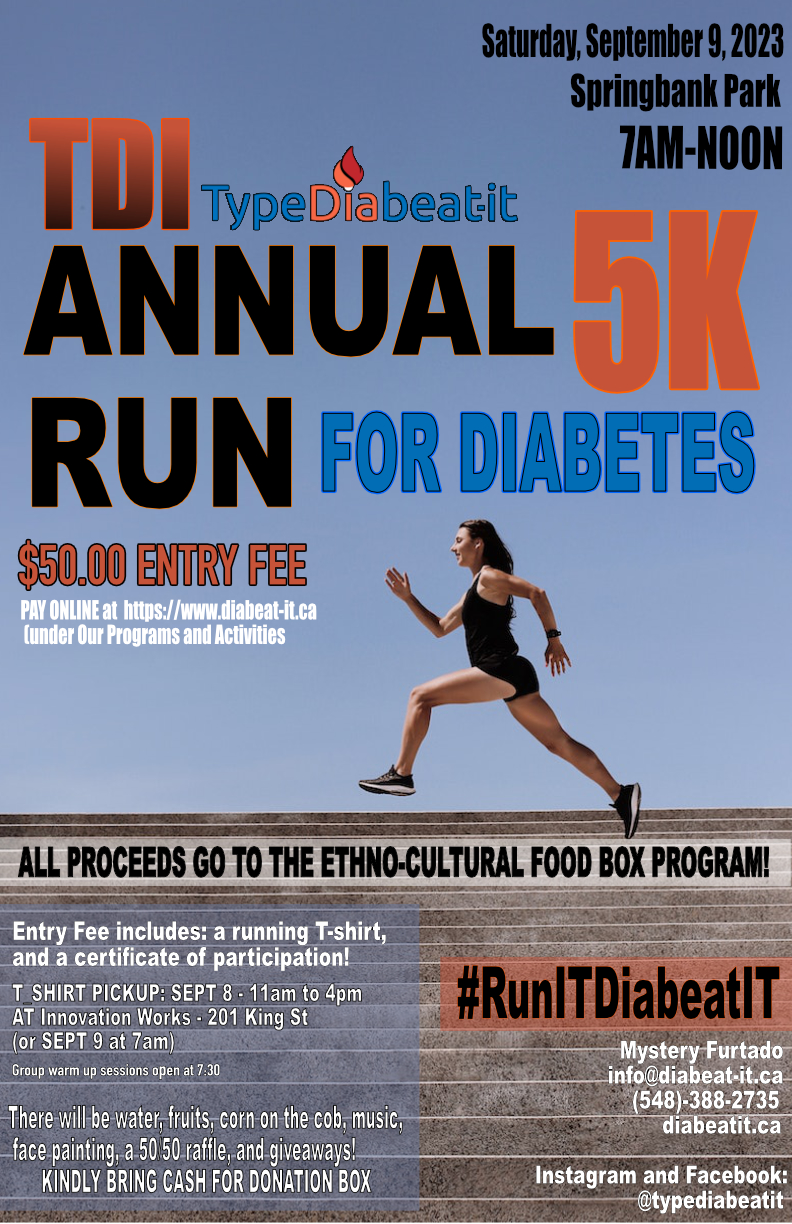 52/110
[Speaker Notes: lbilous_poster.jpg]
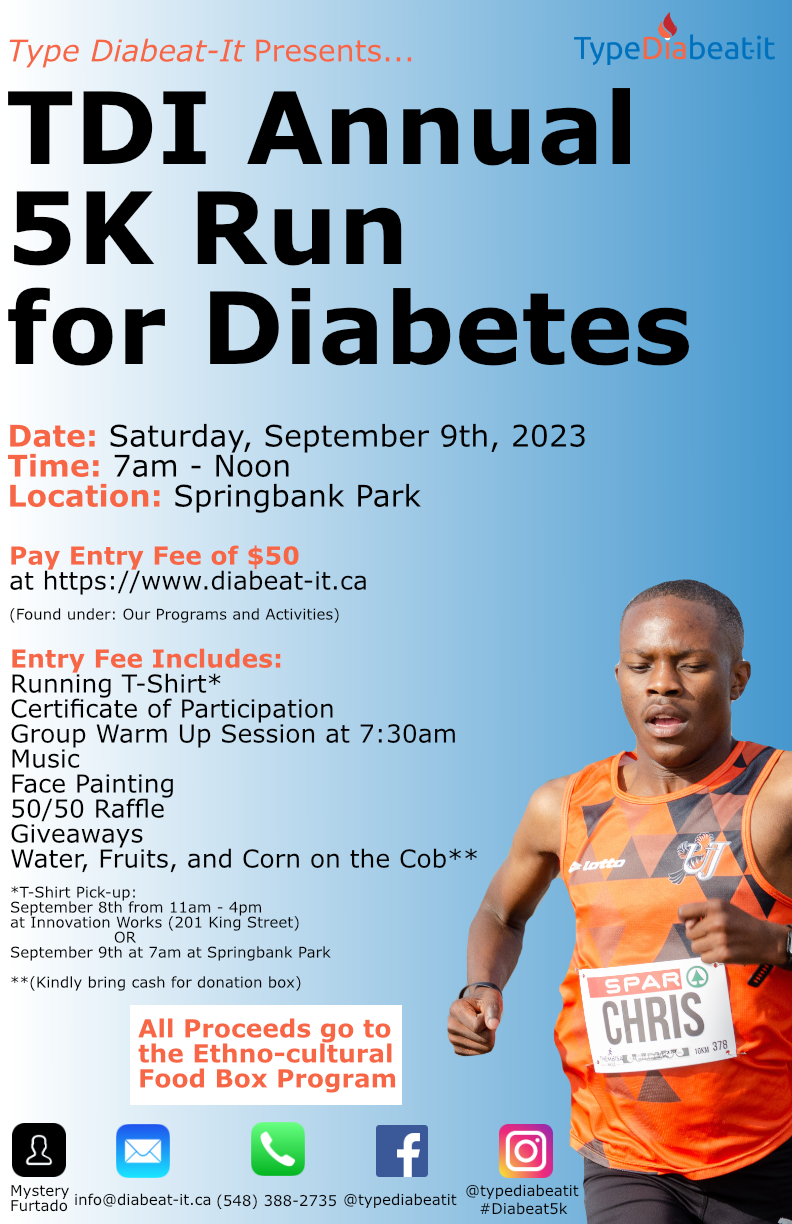 53/110
[Speaker Notes: lazzopa2_poster.jpg]
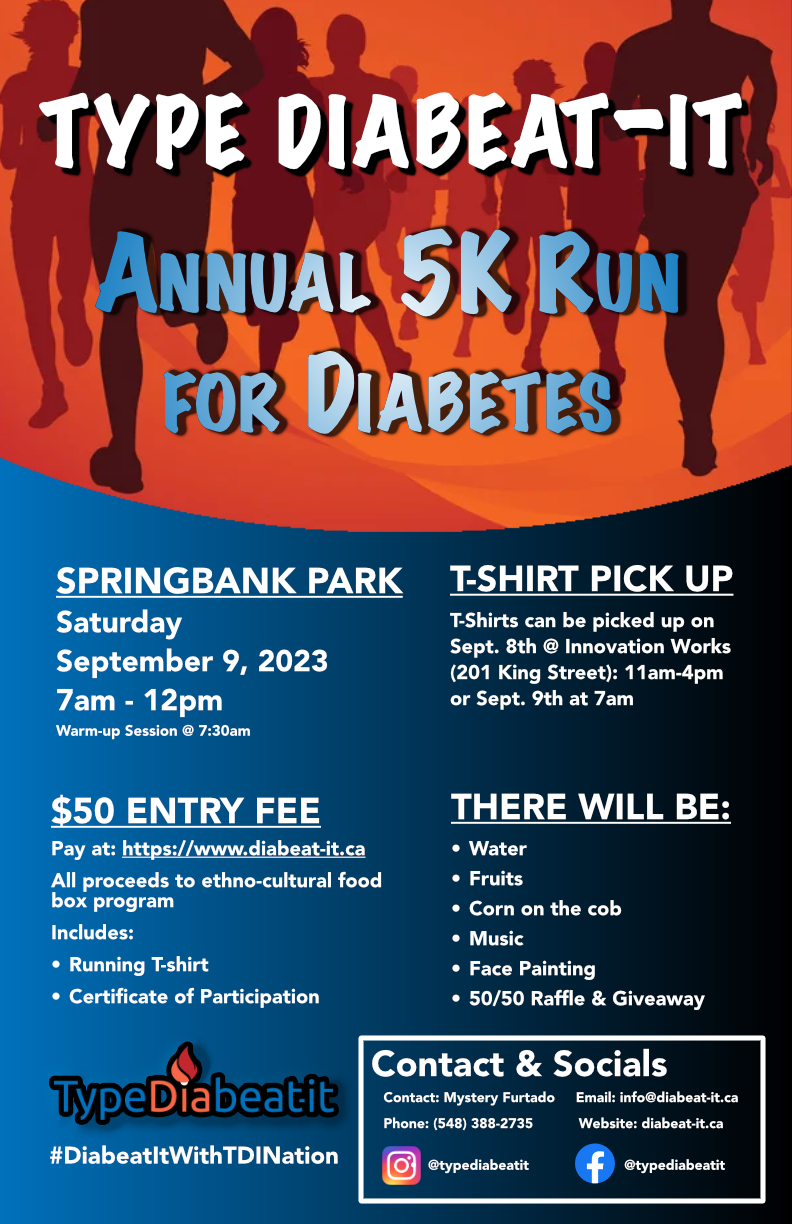 54/110
[Speaker Notes: laulesti_poster.jpg]
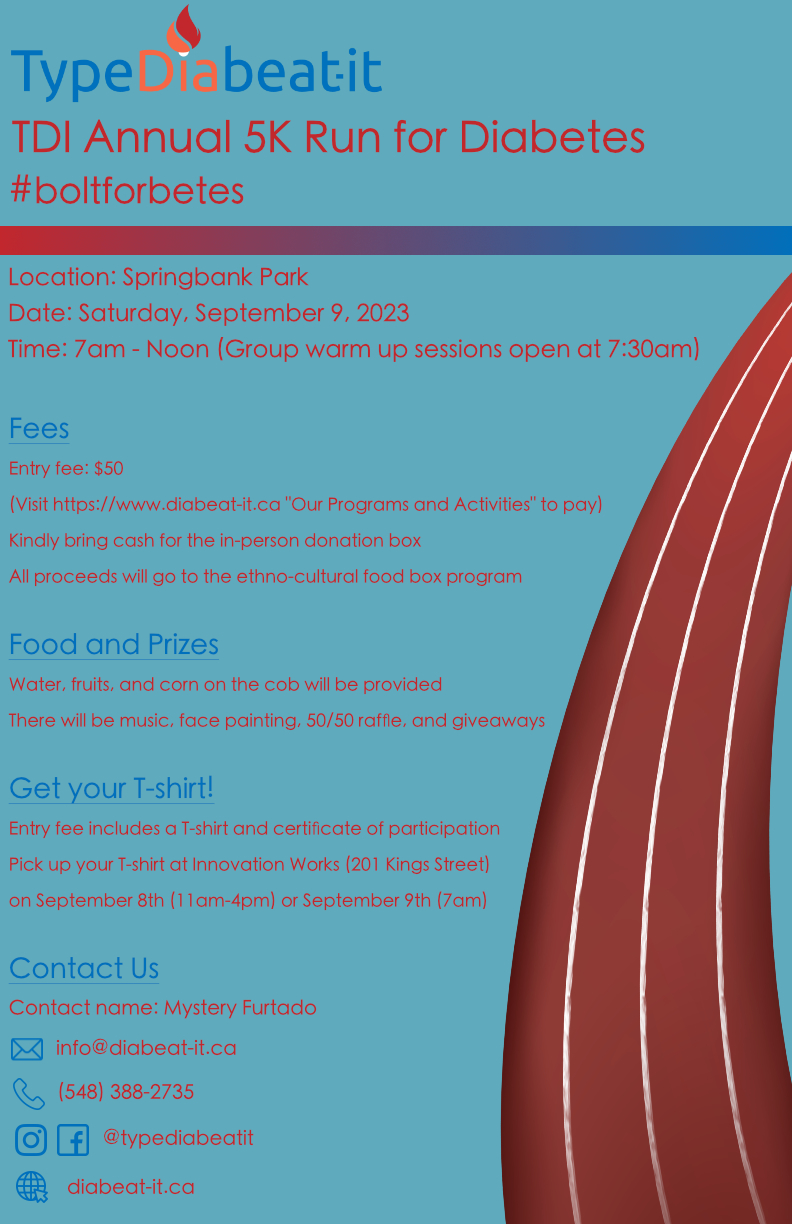 55/110
[Speaker Notes: kbrophy6_poster.jpg]
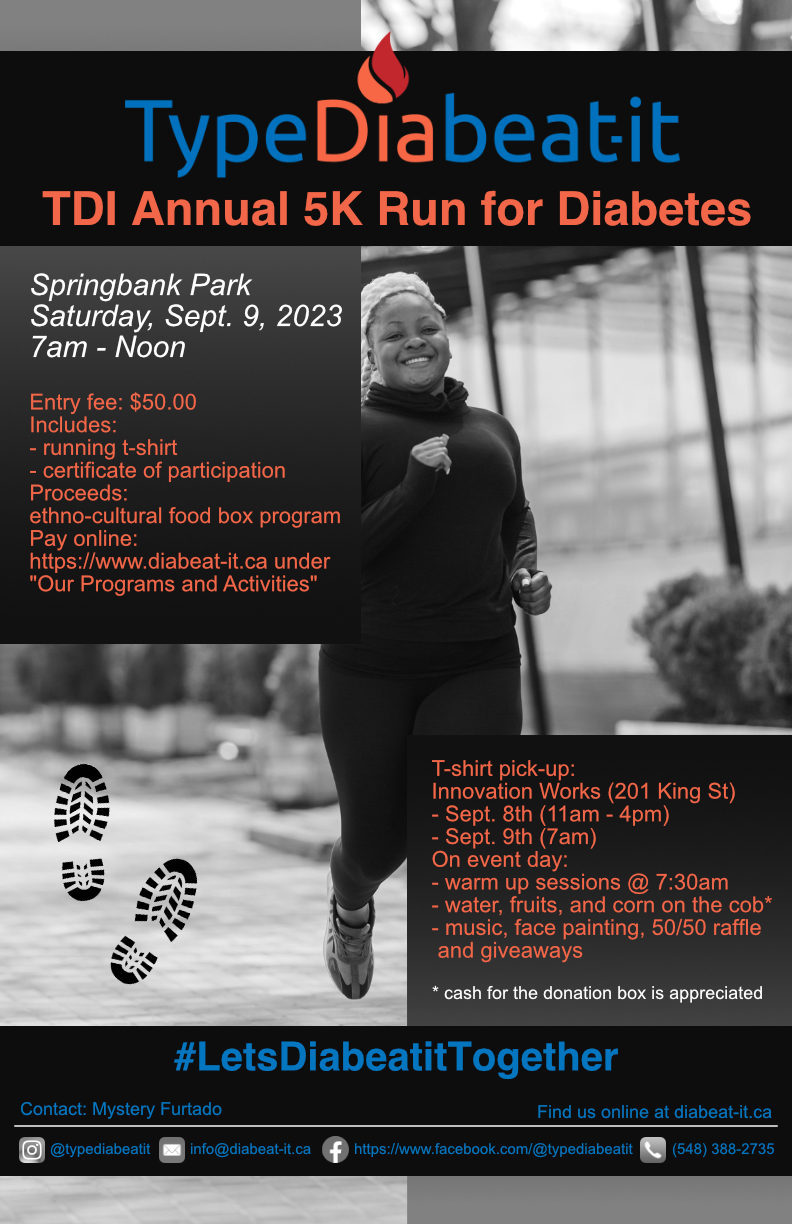 56/110
[Speaker Notes: kbertr_poster.jpg]
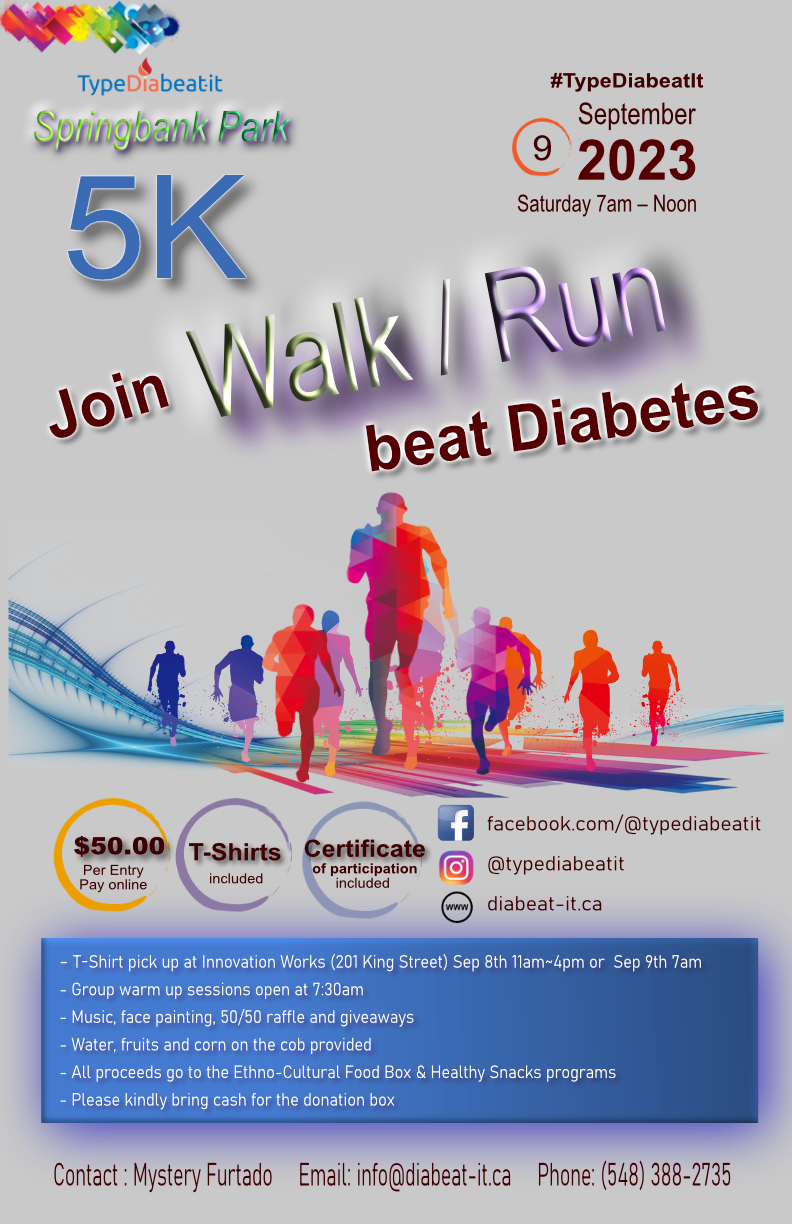 57/110
[Speaker Notes: jche2373_poster.jpg]
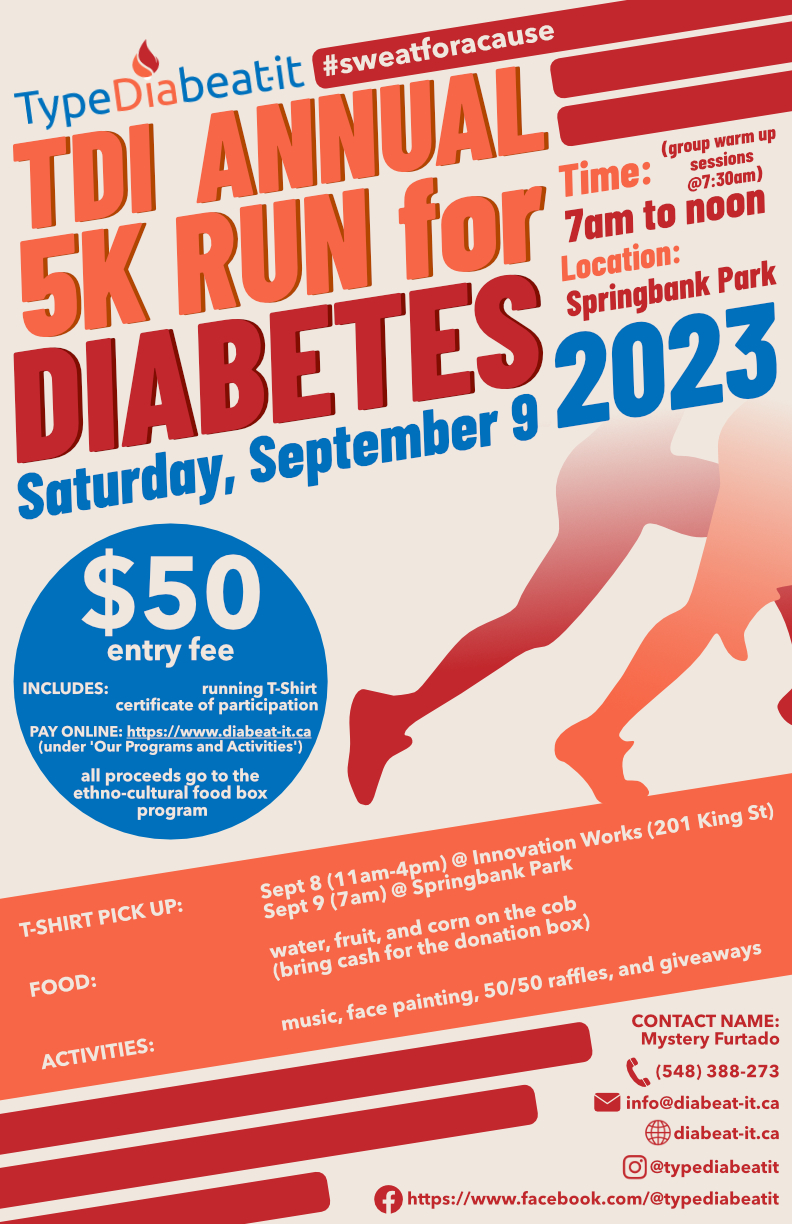 58/110
[Speaker Notes: jchan973_poster.jpg]
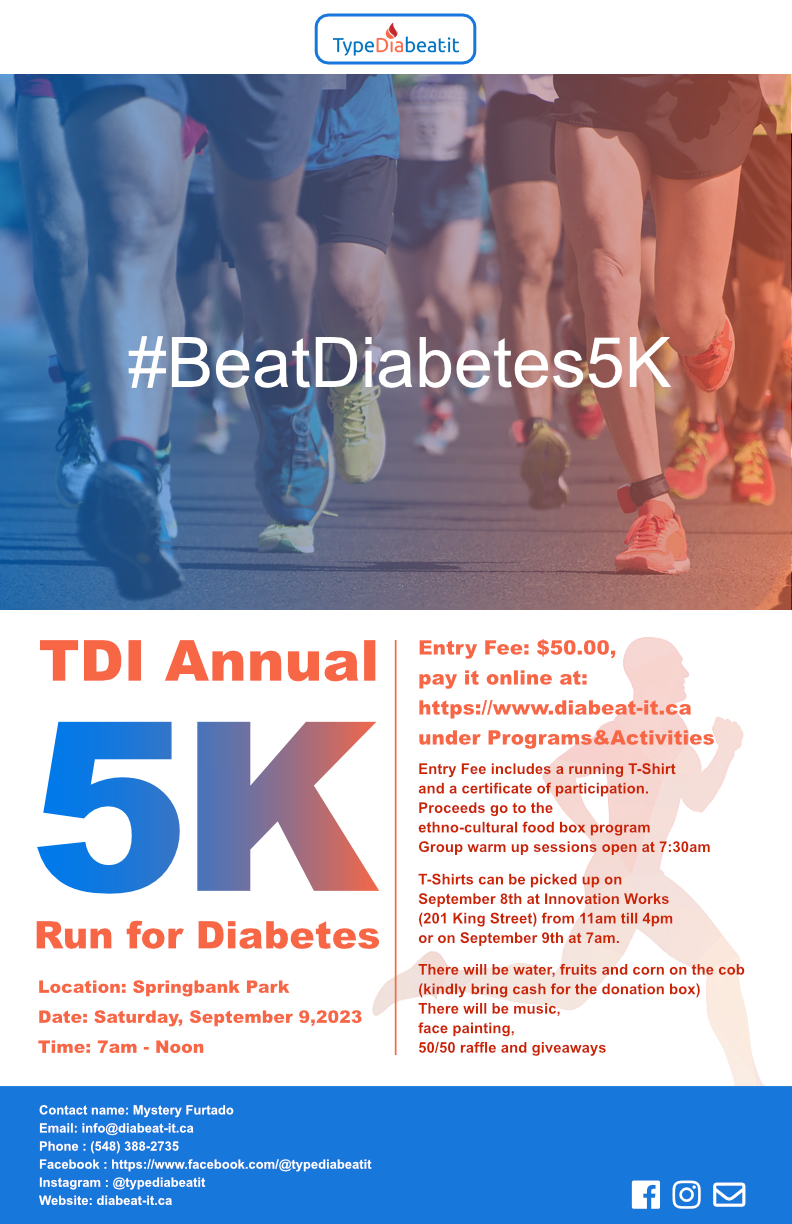 59/110
[Speaker Notes: jbrenn29_poster.jpg]
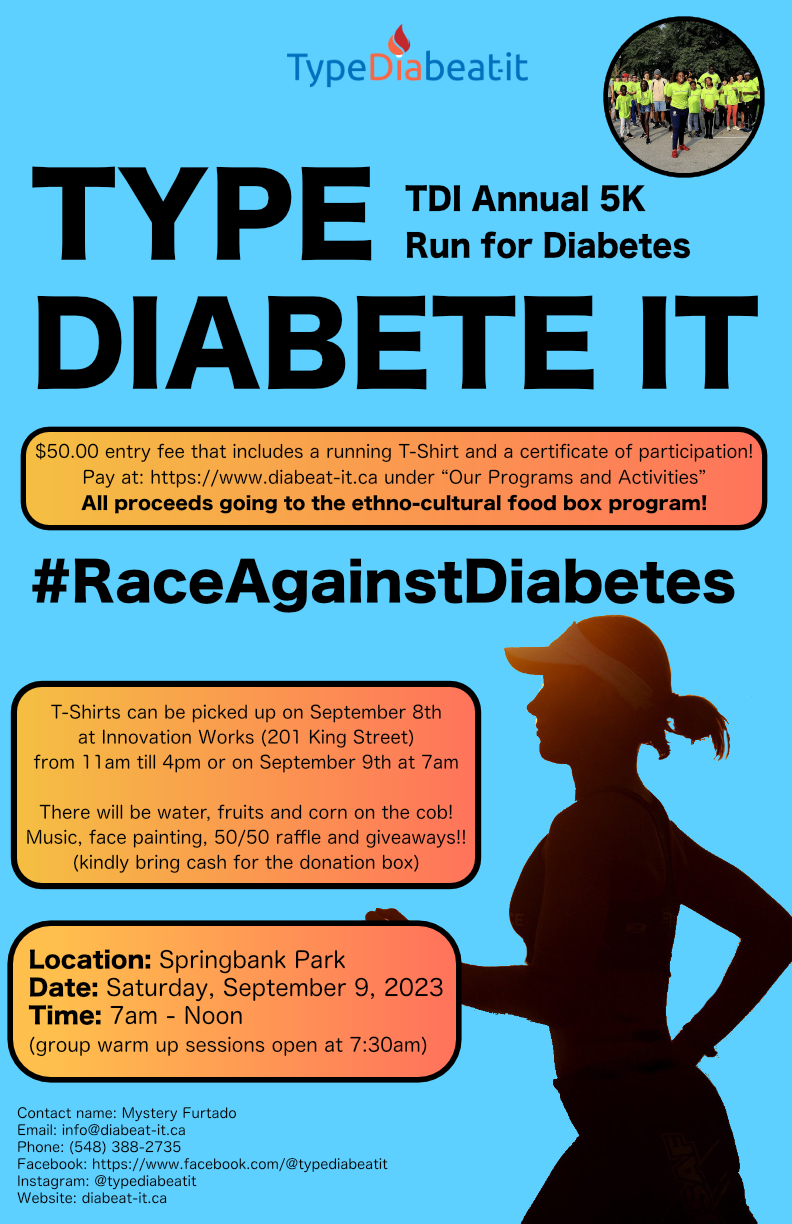 60/110
[Speaker Notes: jbrach_poster.jpg]
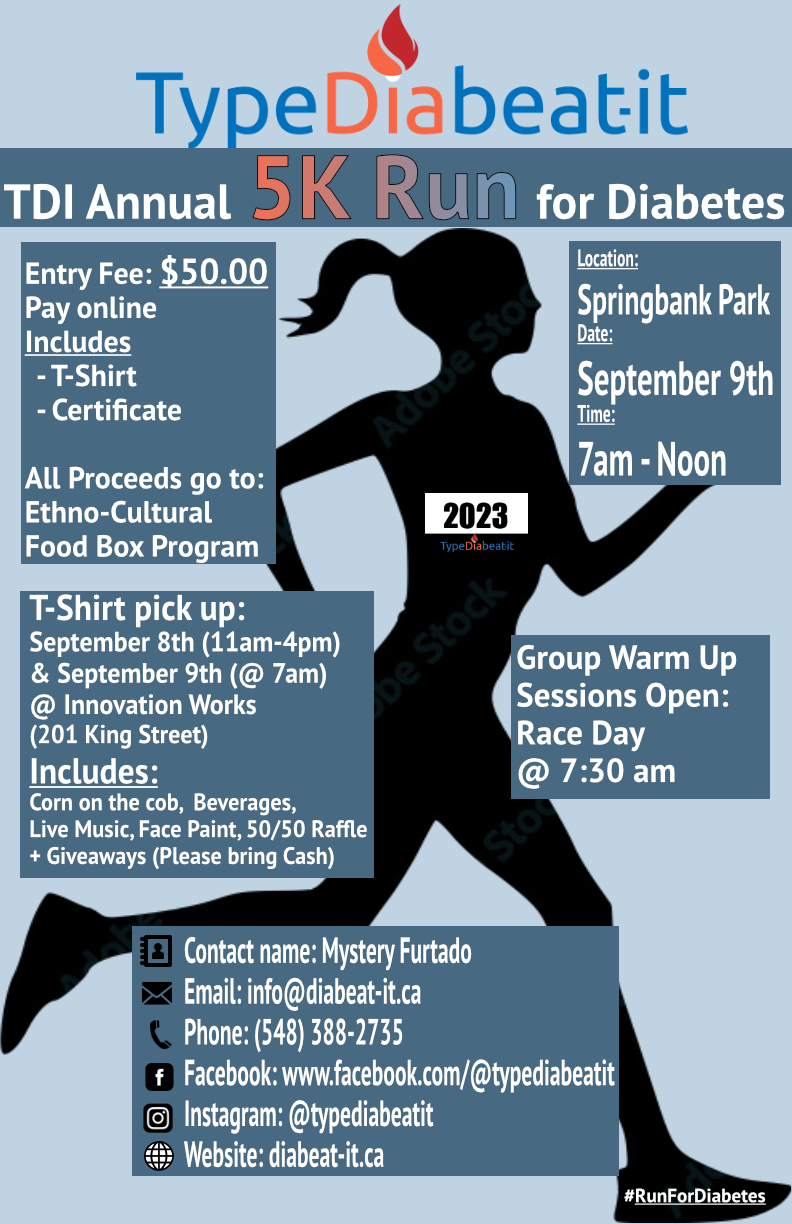 61/110
[Speaker Notes: jboland7_poster.jpg]
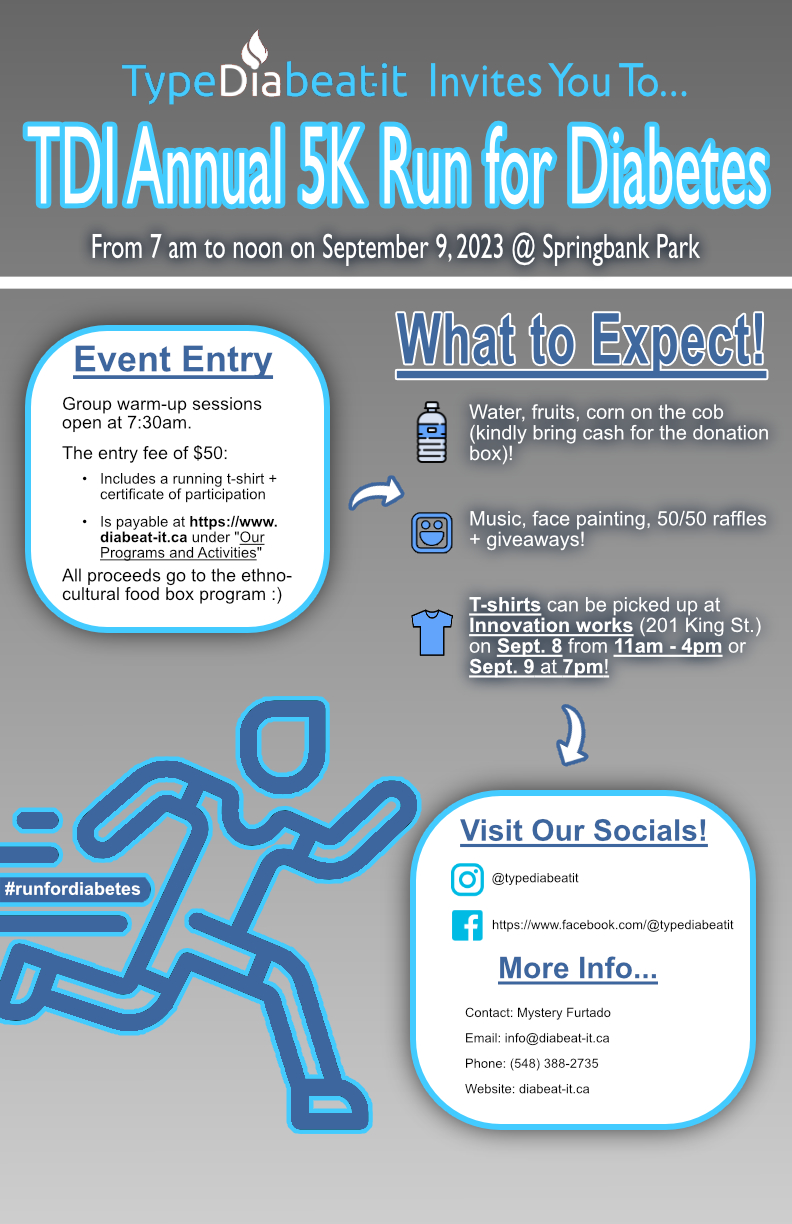 62/110
[Speaker Notes: jbarmi_poster.jpg]
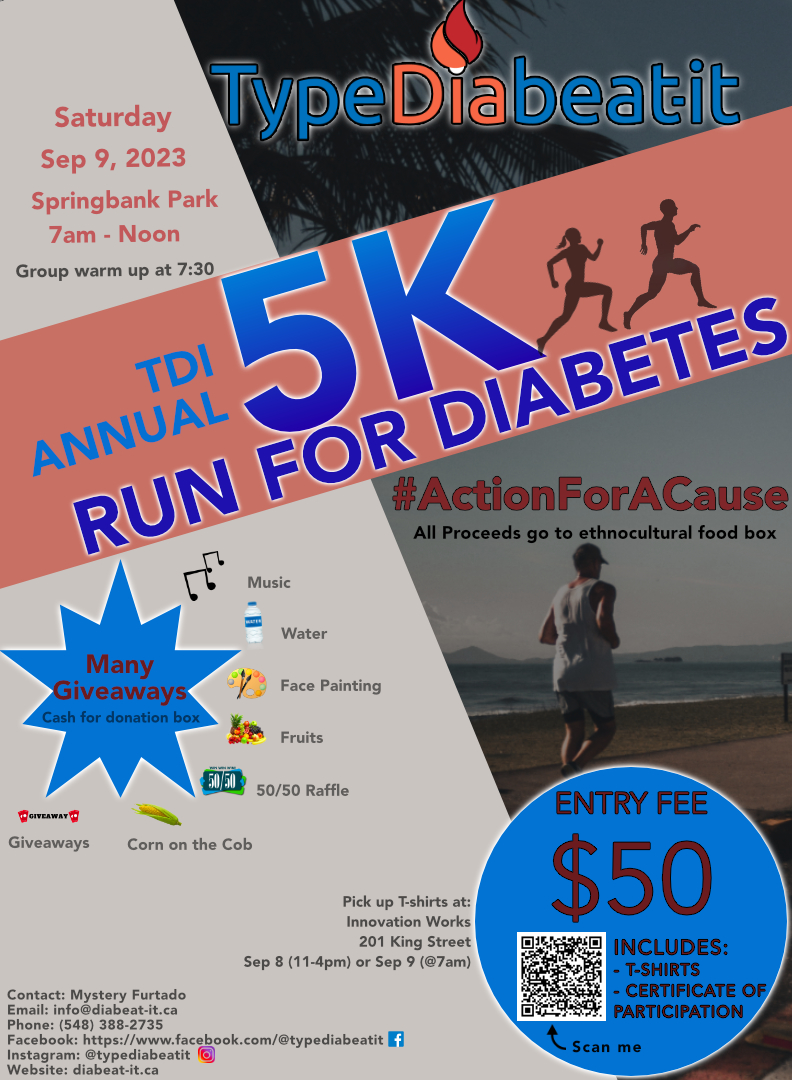 63/110
[Speaker Notes: jbakshi2_poster.jpg]
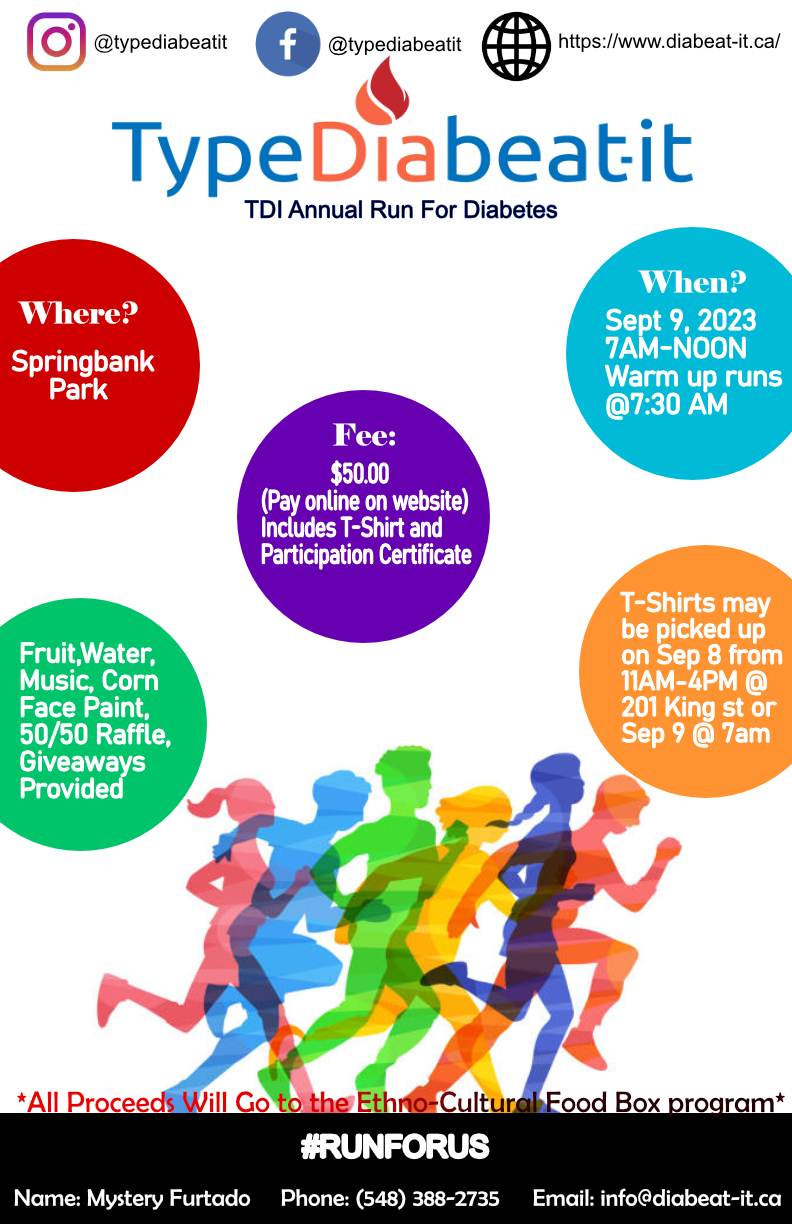 64/110
[Speaker Notes: janbar_poster.jpg]
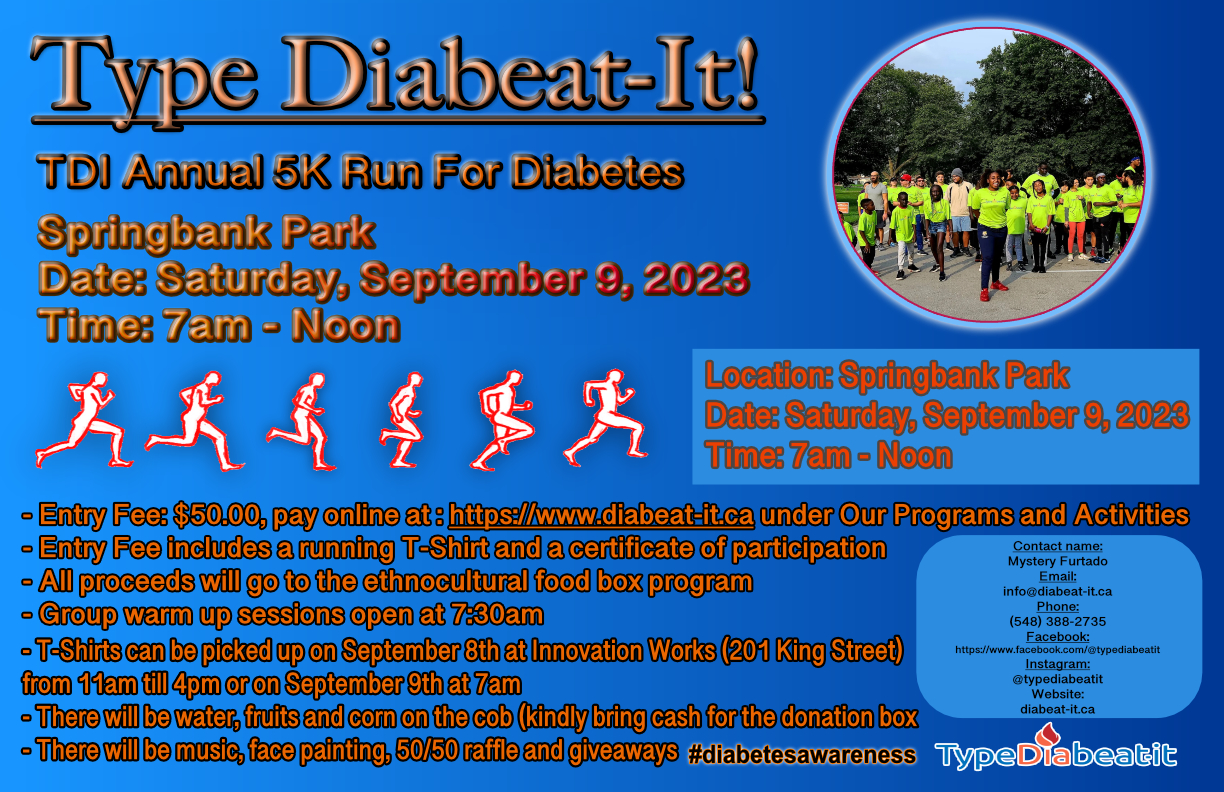 65/110
[Speaker Notes: jagosti9_poster.jpg]
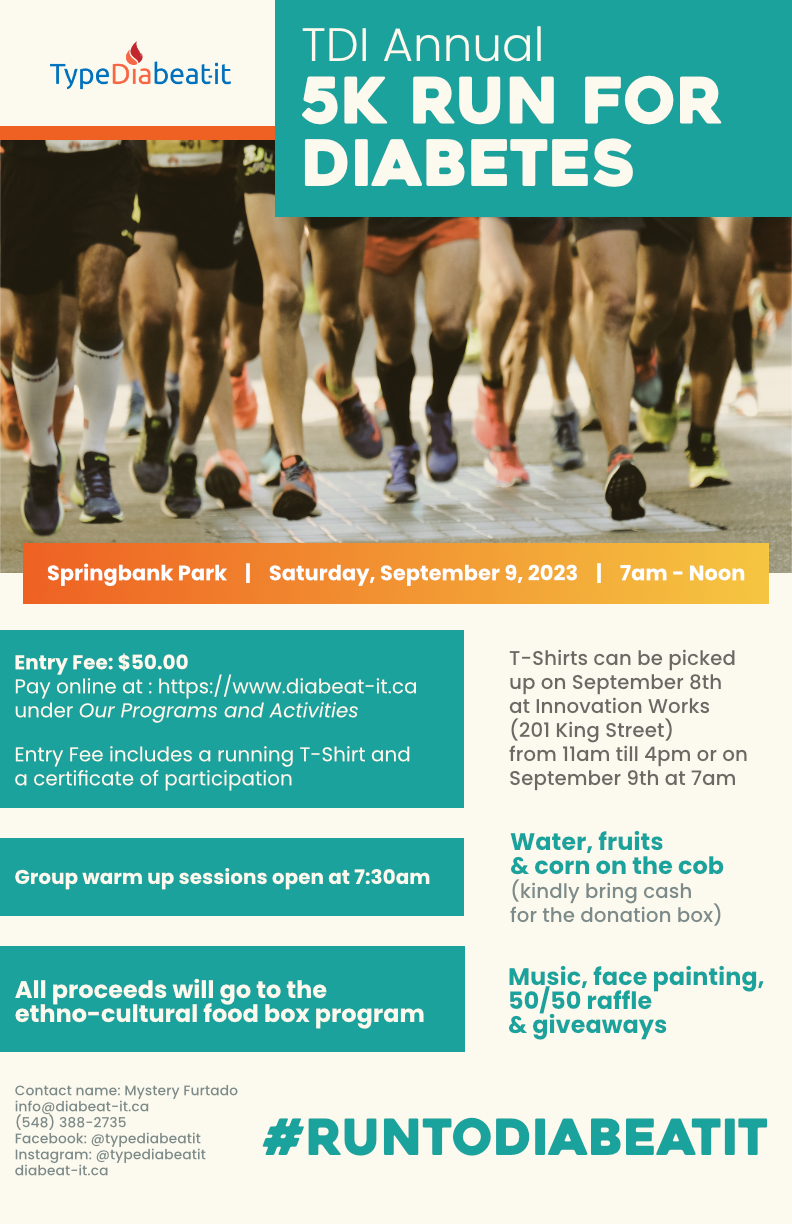 66/110
[Speaker Notes: jackerm2_poster.jpg]
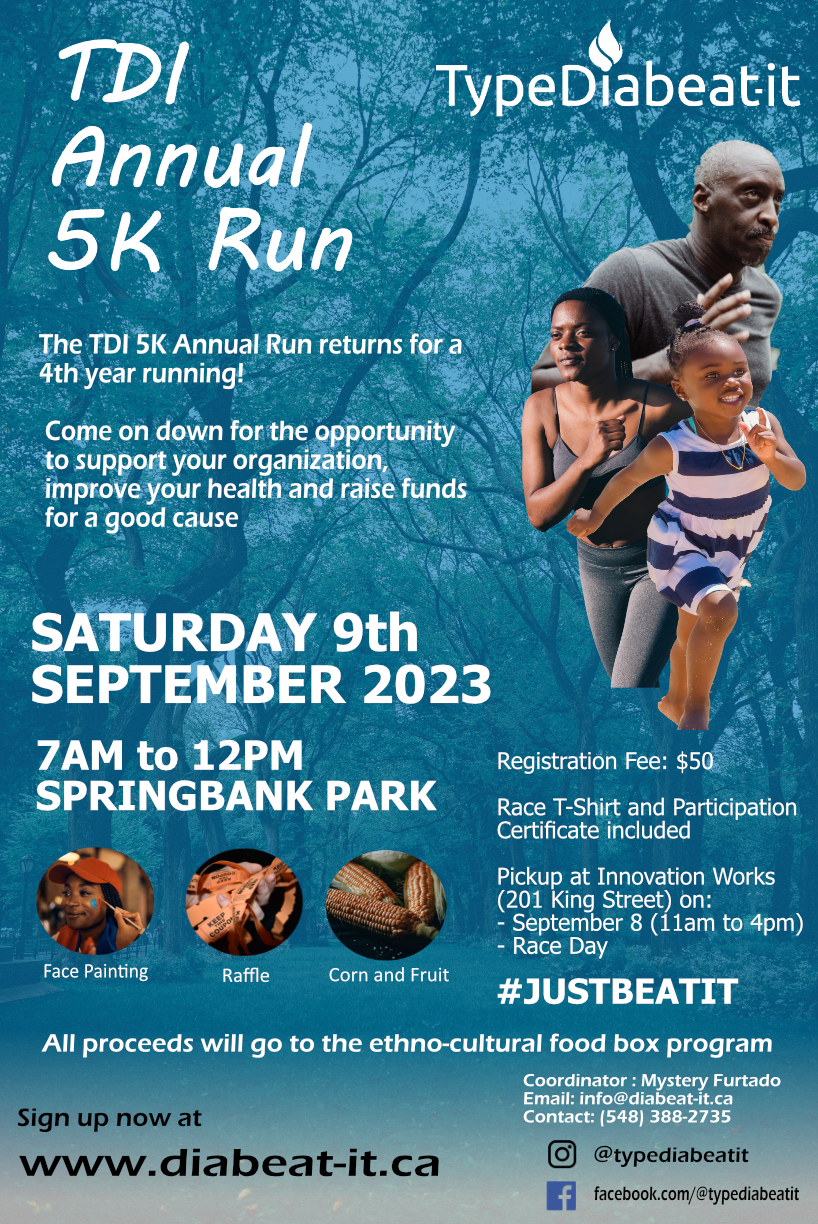 67/110
[Speaker Notes: jabrah29_poster.jpg]
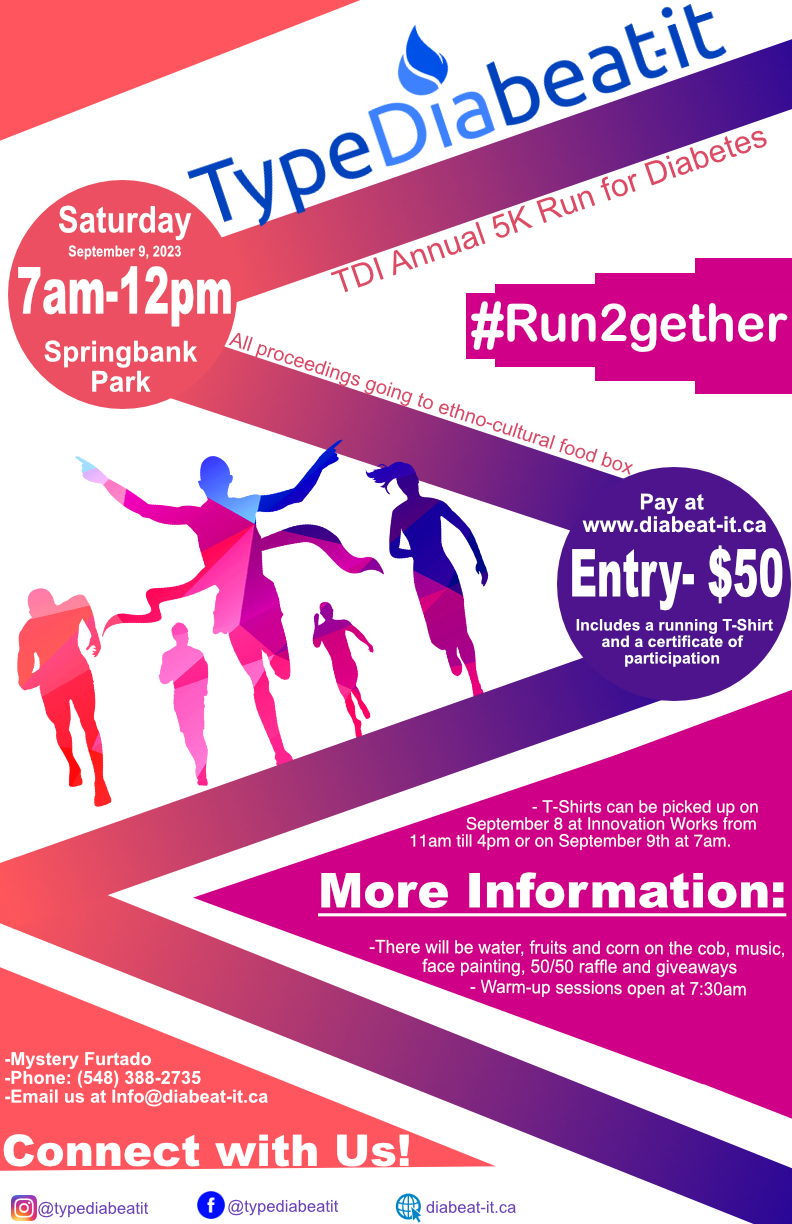 68/110
[Speaker Notes: iaujla3_poster.jpg]
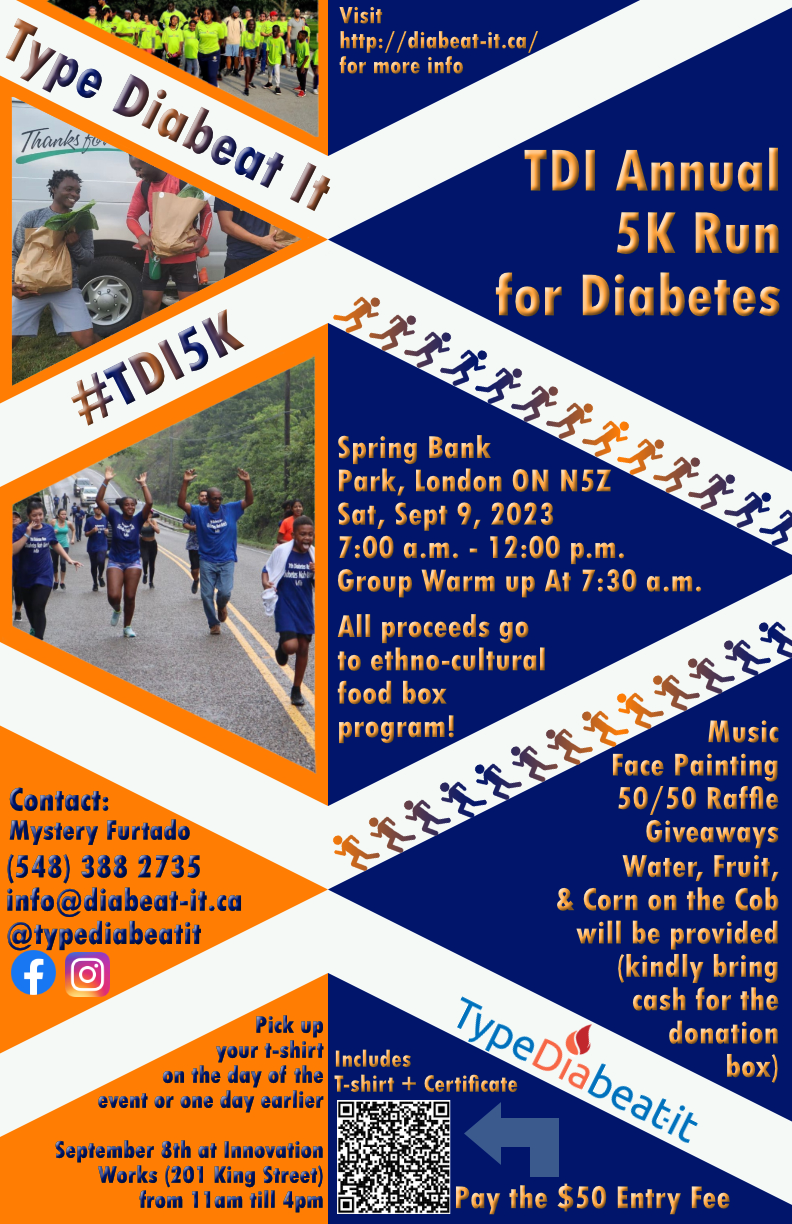 69/110
[Speaker Notes: hchirry_poster.jpg]
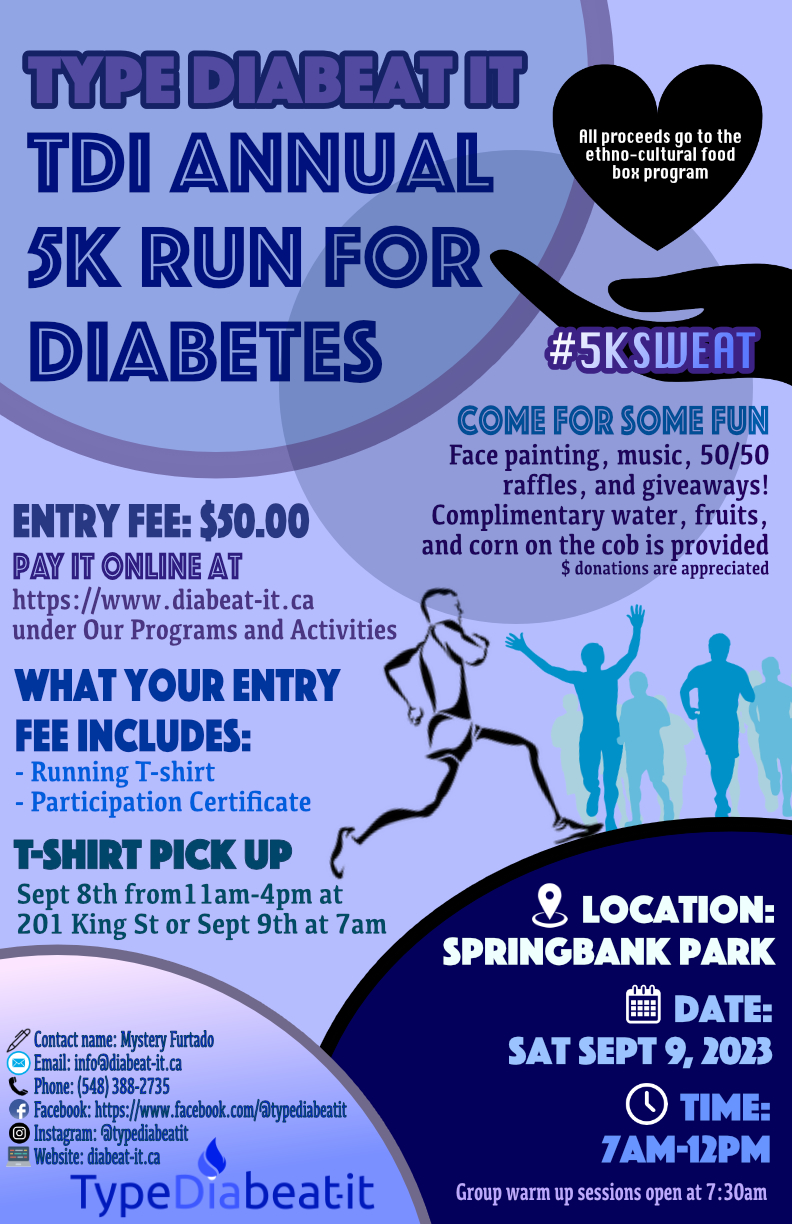 70/110
[Speaker Notes: hchan496_poster.jpg]
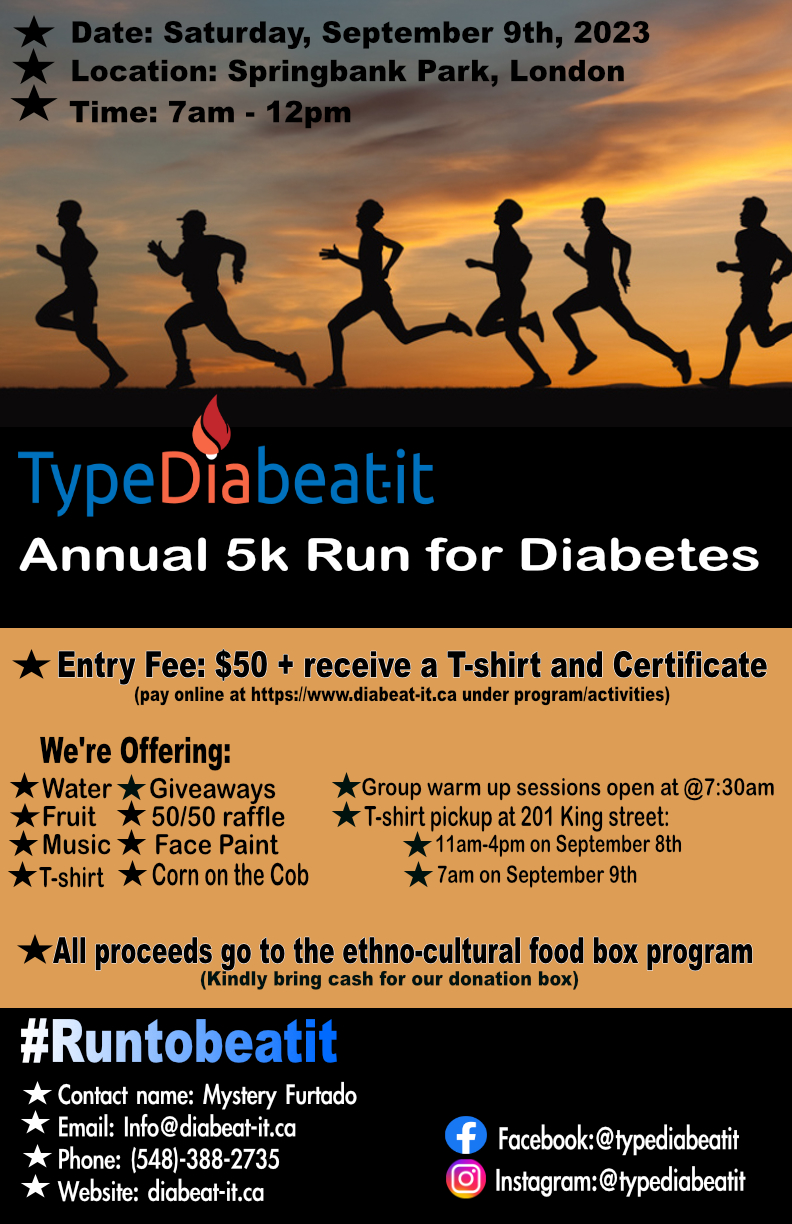 71/110
[Speaker Notes: hbramwel_poster.jpg]
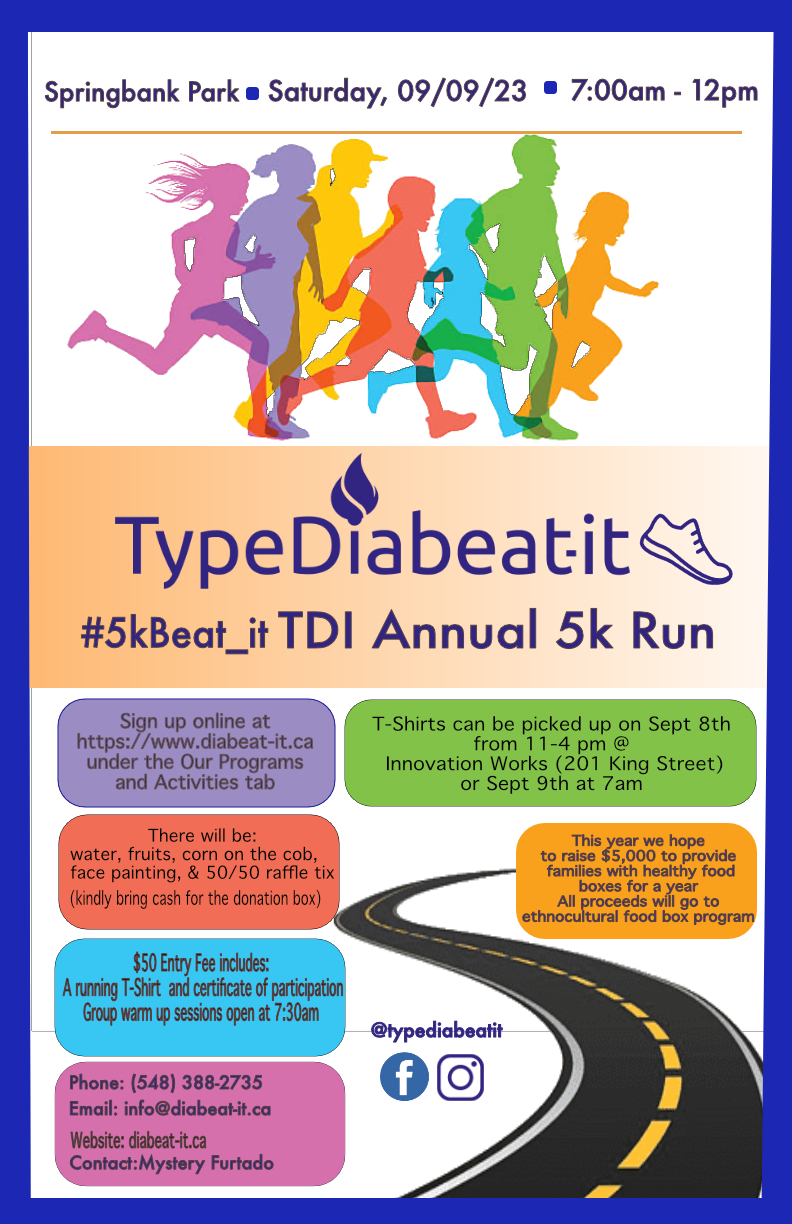 72/110
[Speaker Notes: hatin_poster.jpg]
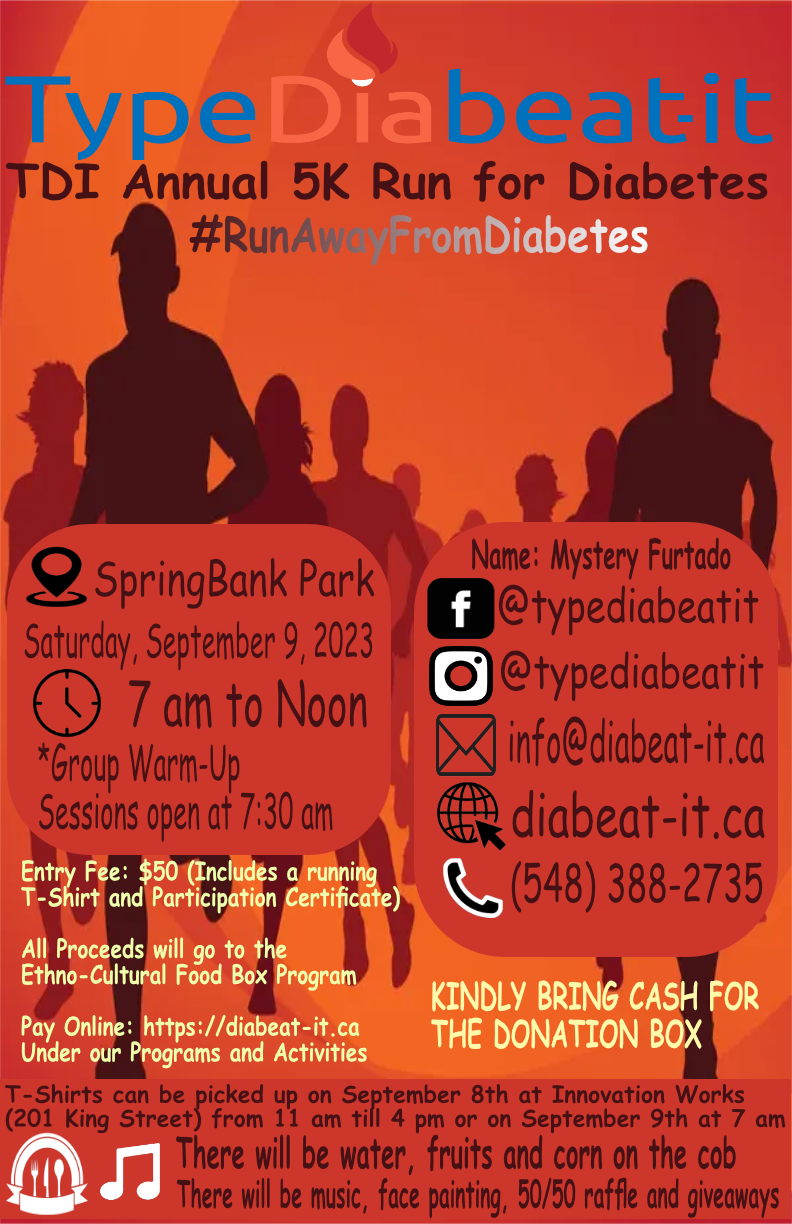 73/110
[Speaker Notes: haslam4_poster.jpg]
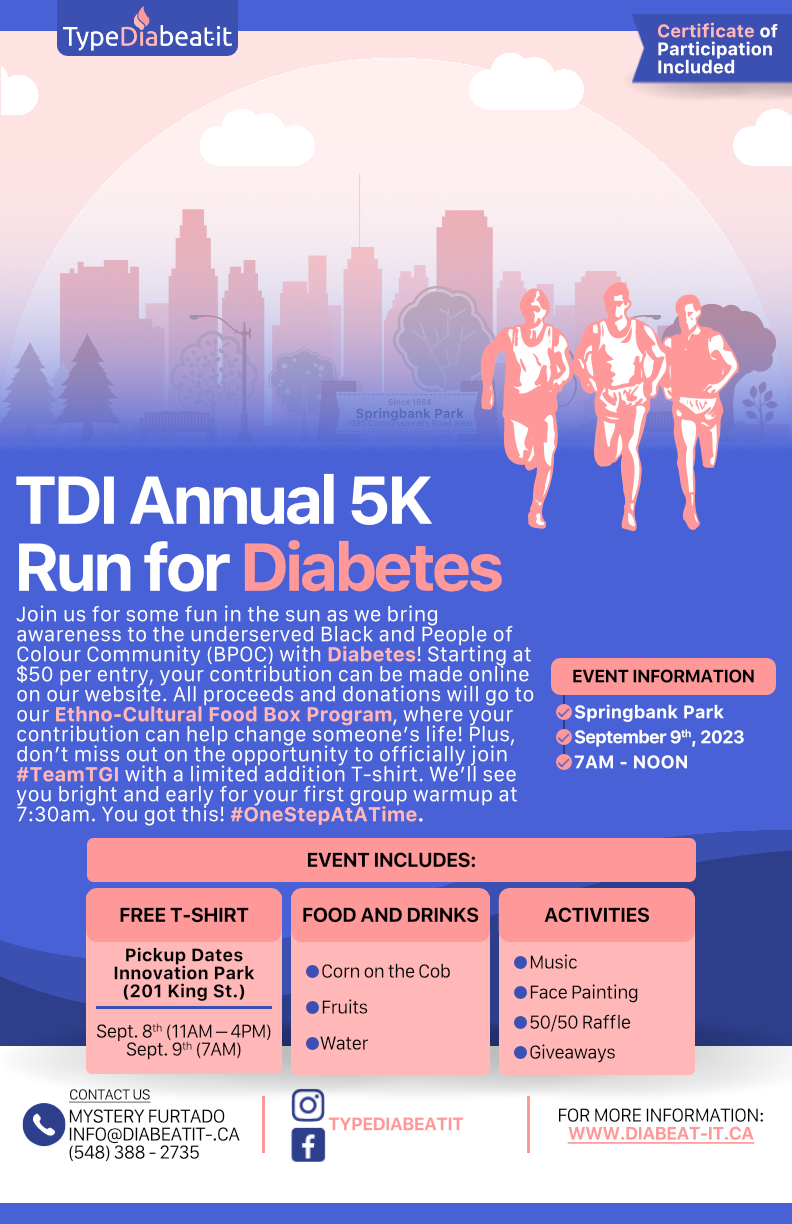 74/110
[Speaker Notes: halkhris_poster.jpg]
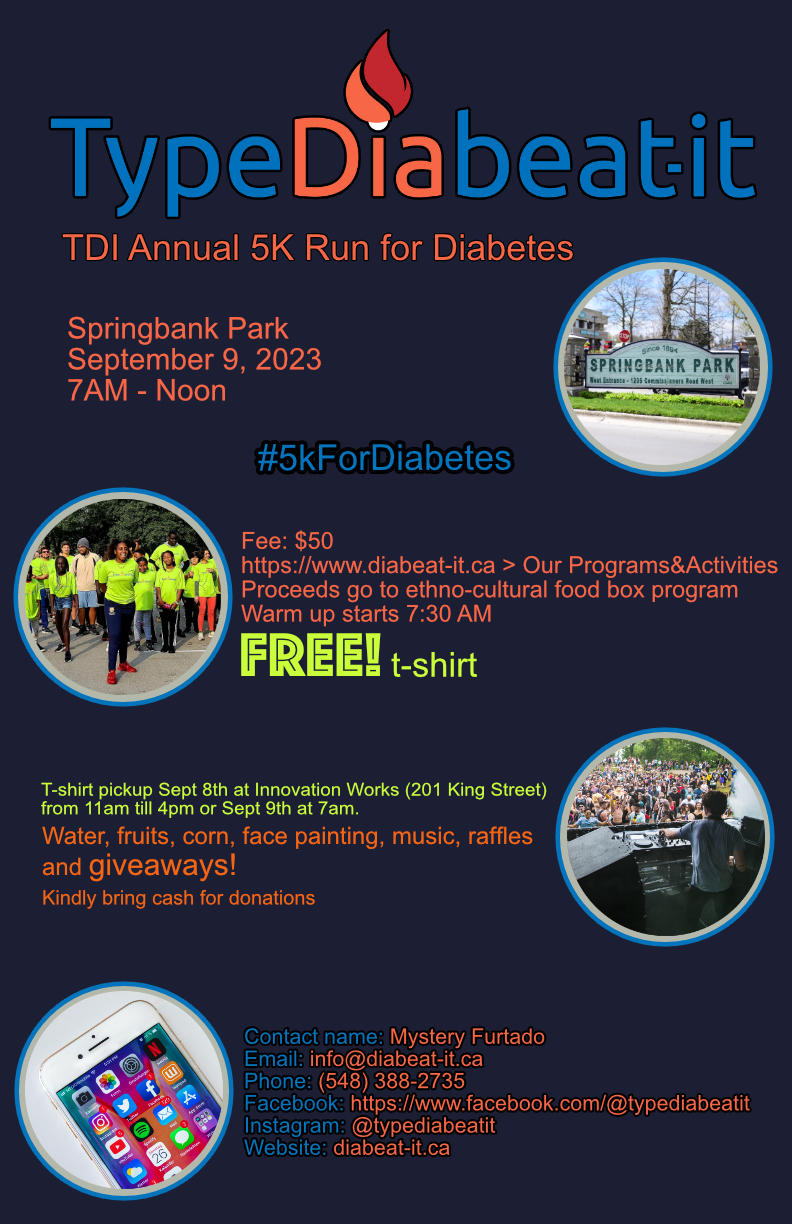 75/110
[Speaker Notes: hadamjee_poster.jpg]
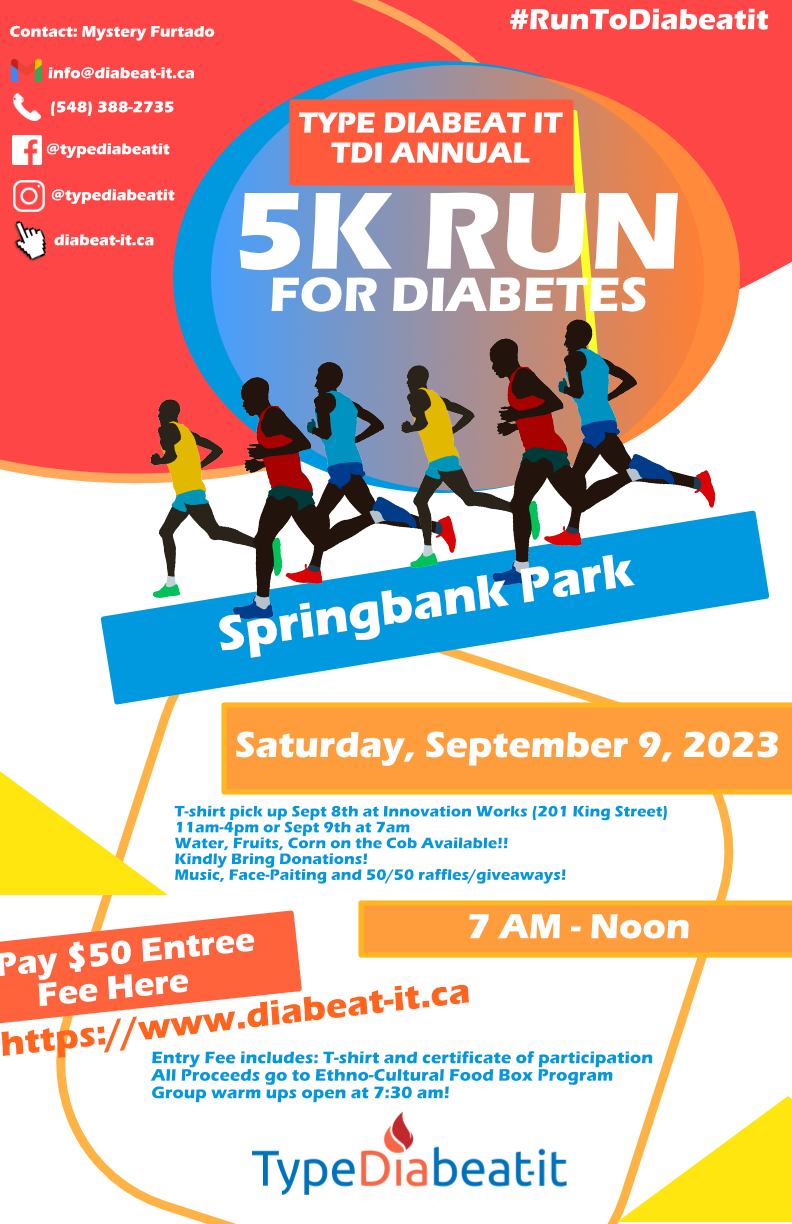 76/110
[Speaker Notes: gbaidwan_poster.jpg]
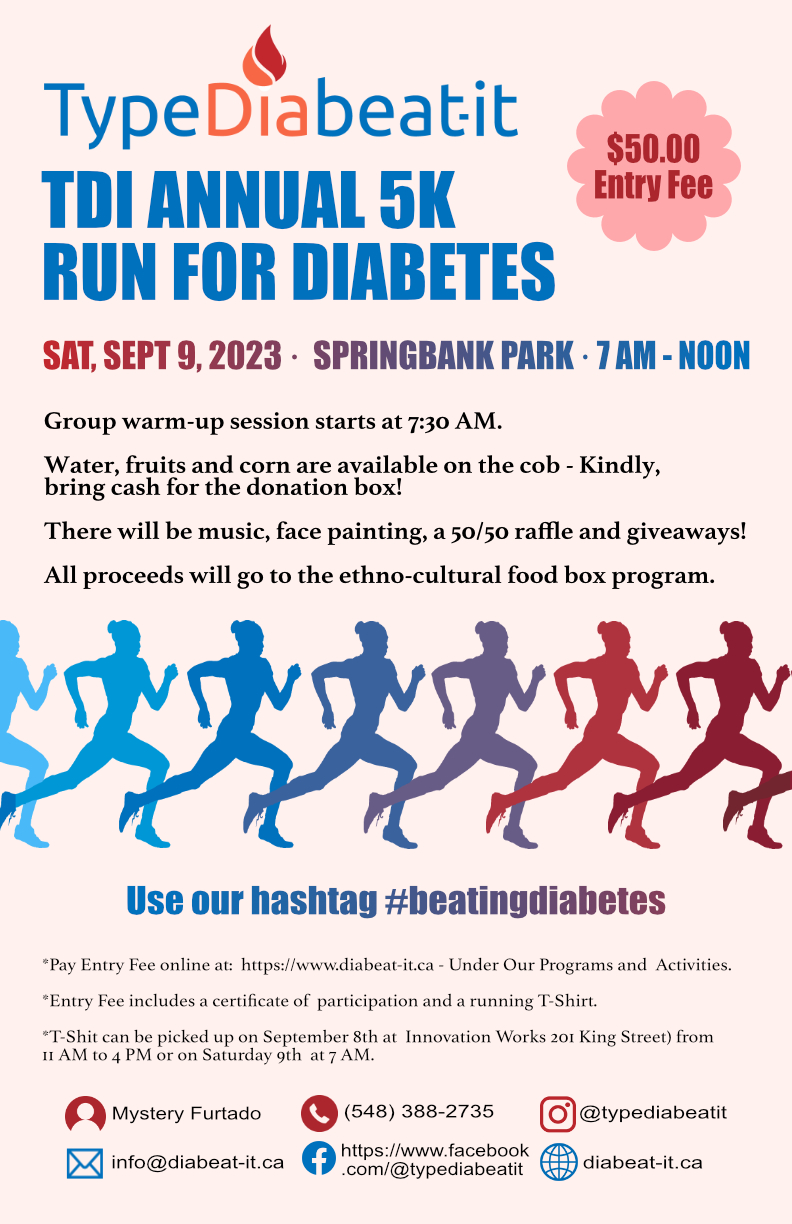 77/110
[Speaker Notes: farana_poster.jpg]
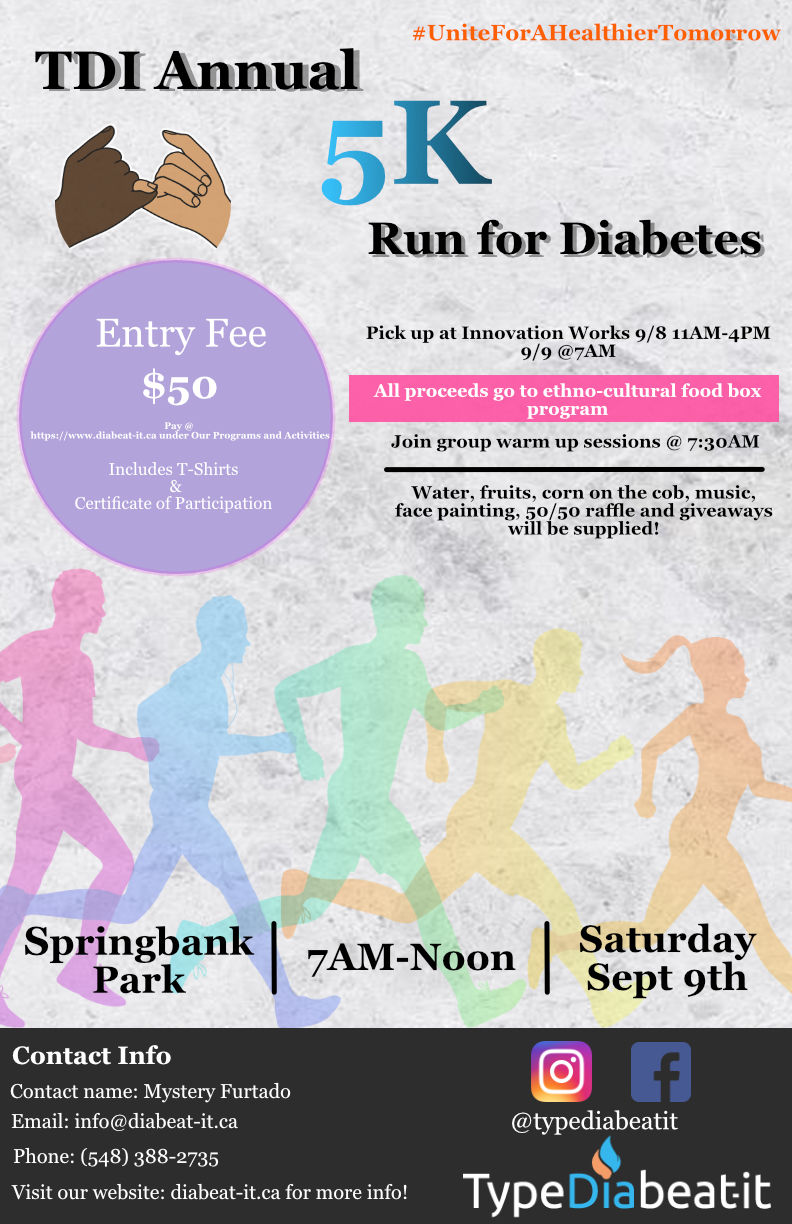 78/110
[Speaker Notes: falzubai_poster.jpg]
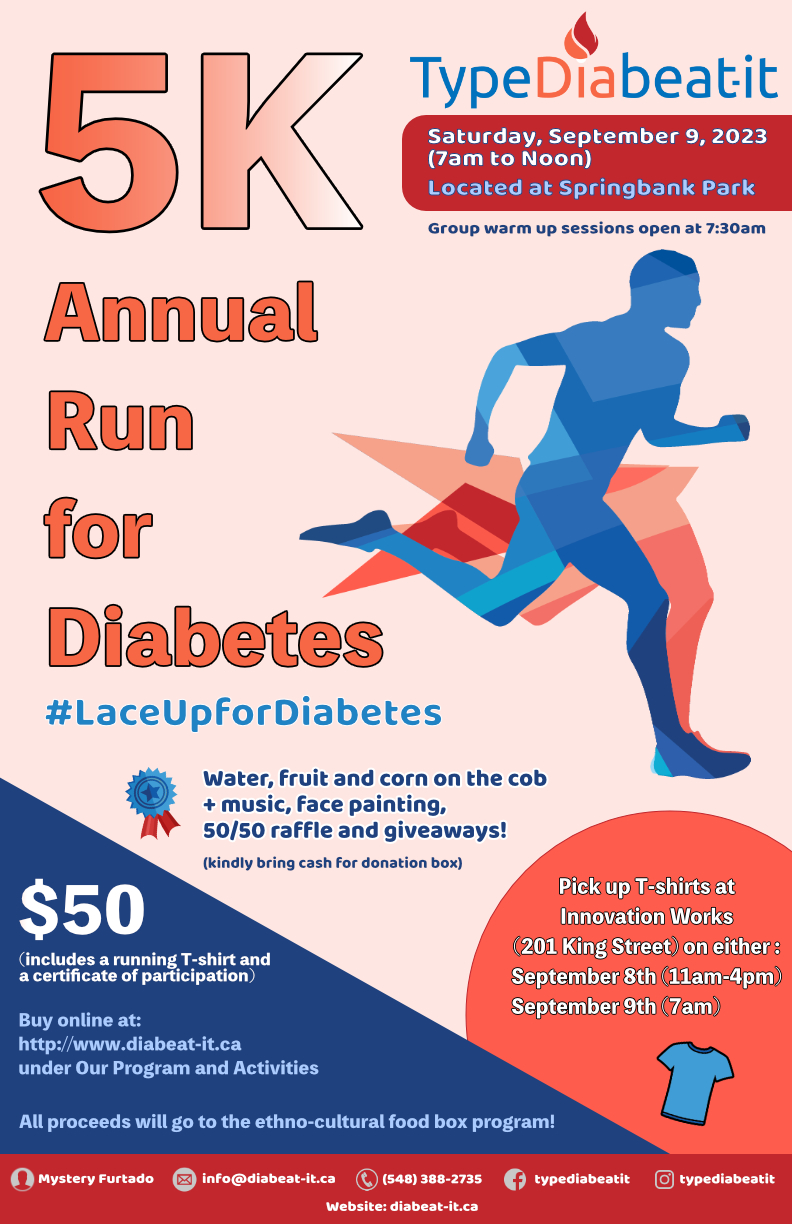 79/110
[Speaker Notes: echung97_poster.jpg]
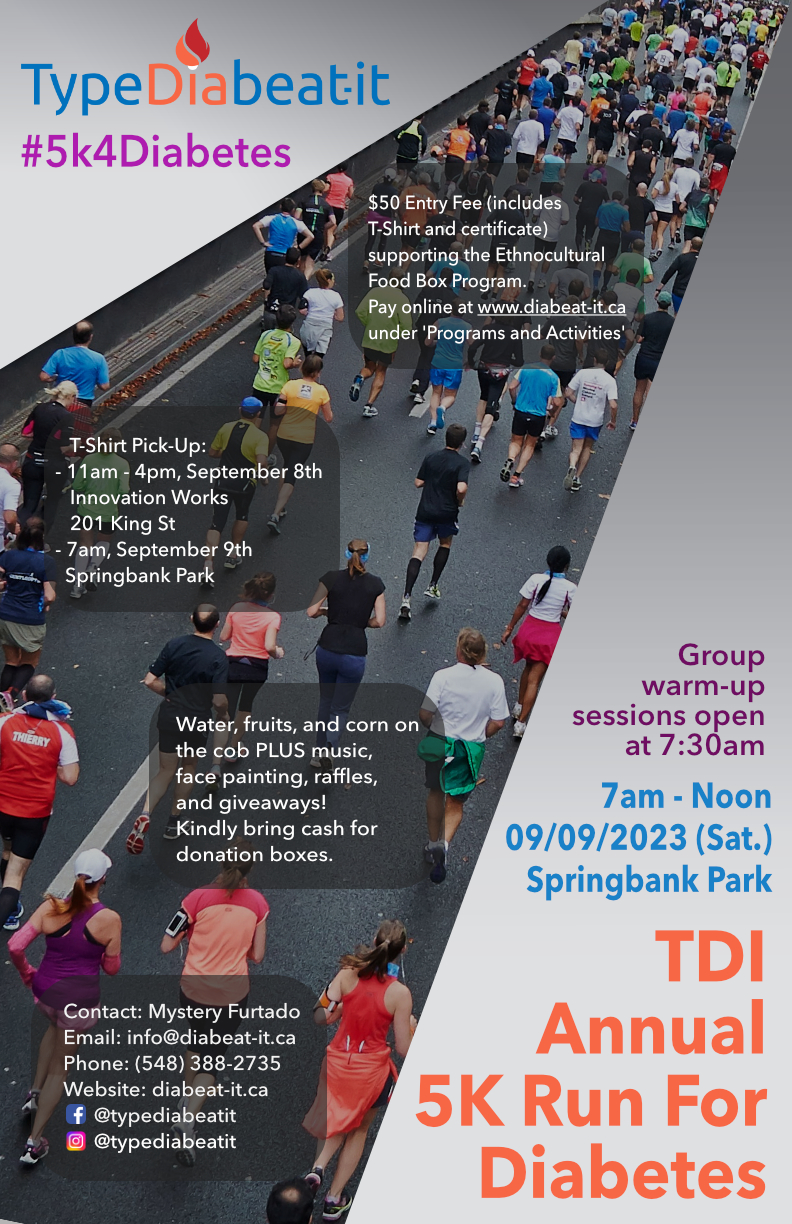 80/110
[Speaker Notes: echian3_poster.jpg]
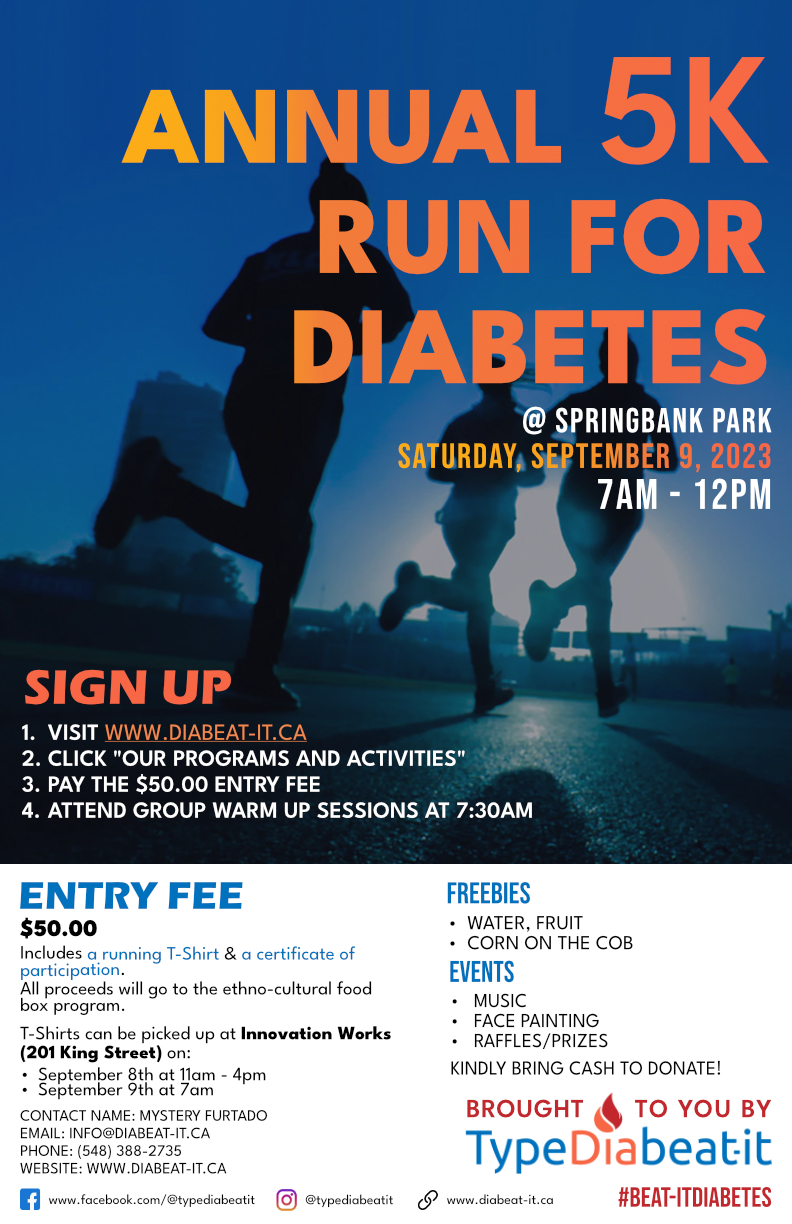 81/110
[Speaker Notes: ecao9_poster.jpg]
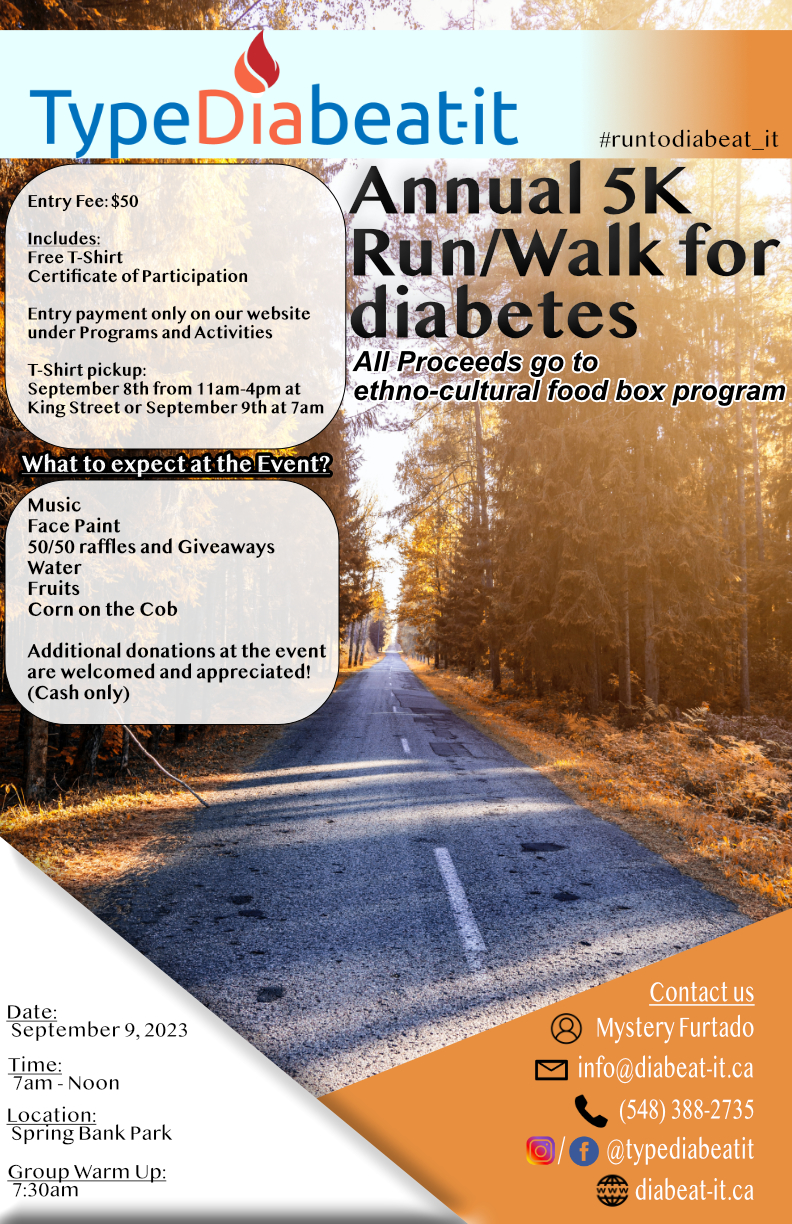 82/110
[Speaker Notes: ebrow232_poster.jpg]
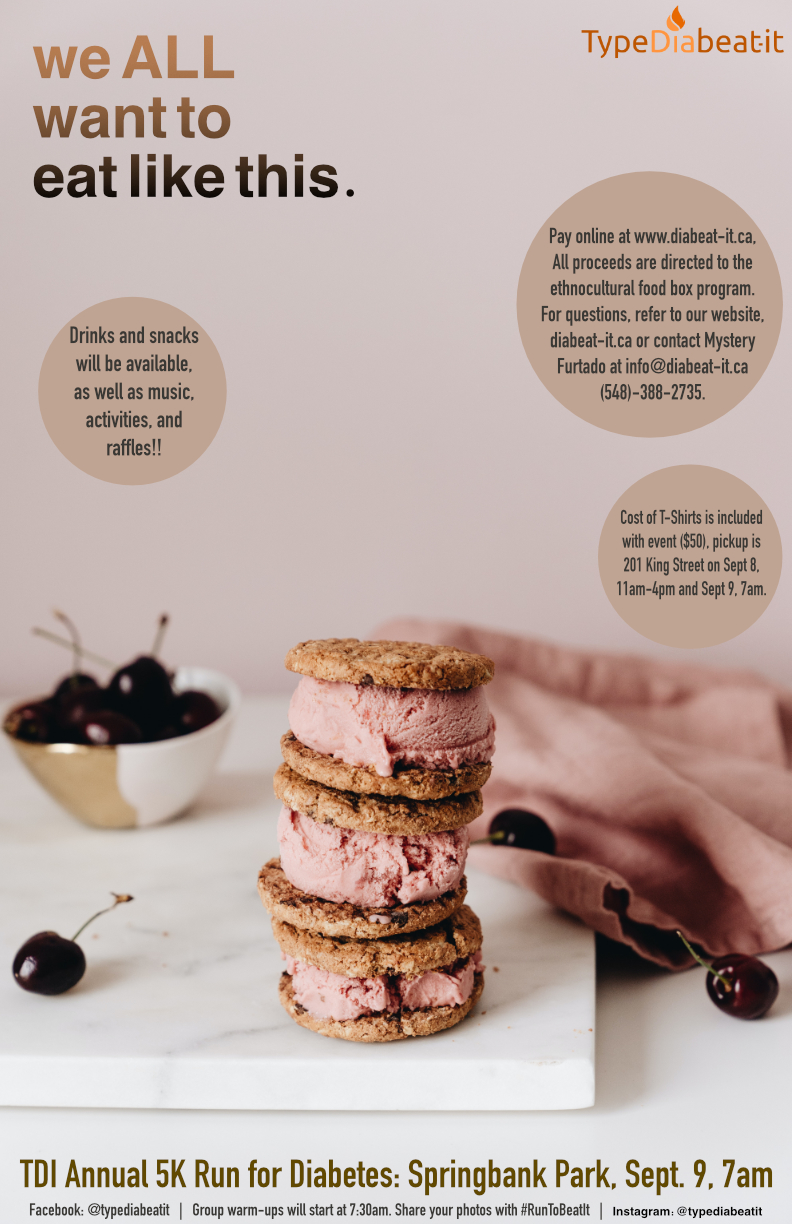 83/110
[Speaker Notes: ebensimo_poster.jpg]
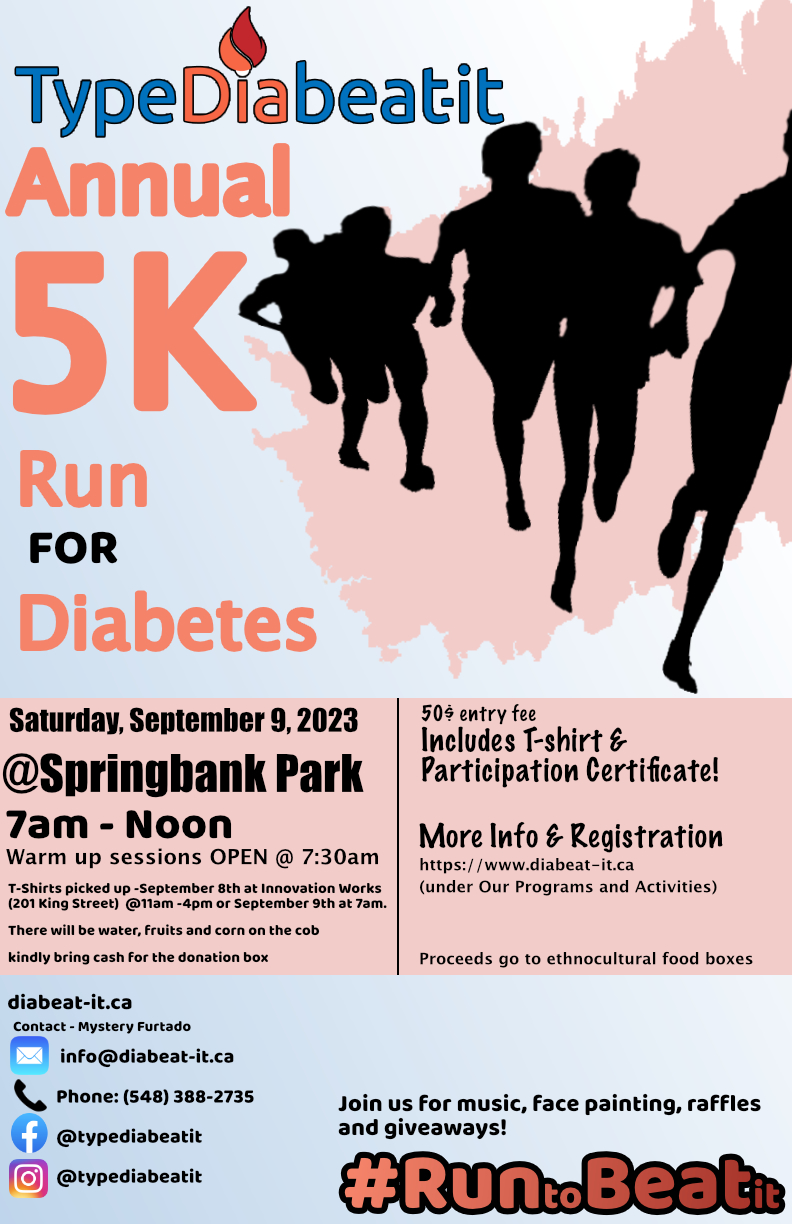 84/110
[Speaker Notes: ebendani_poster.jpg]
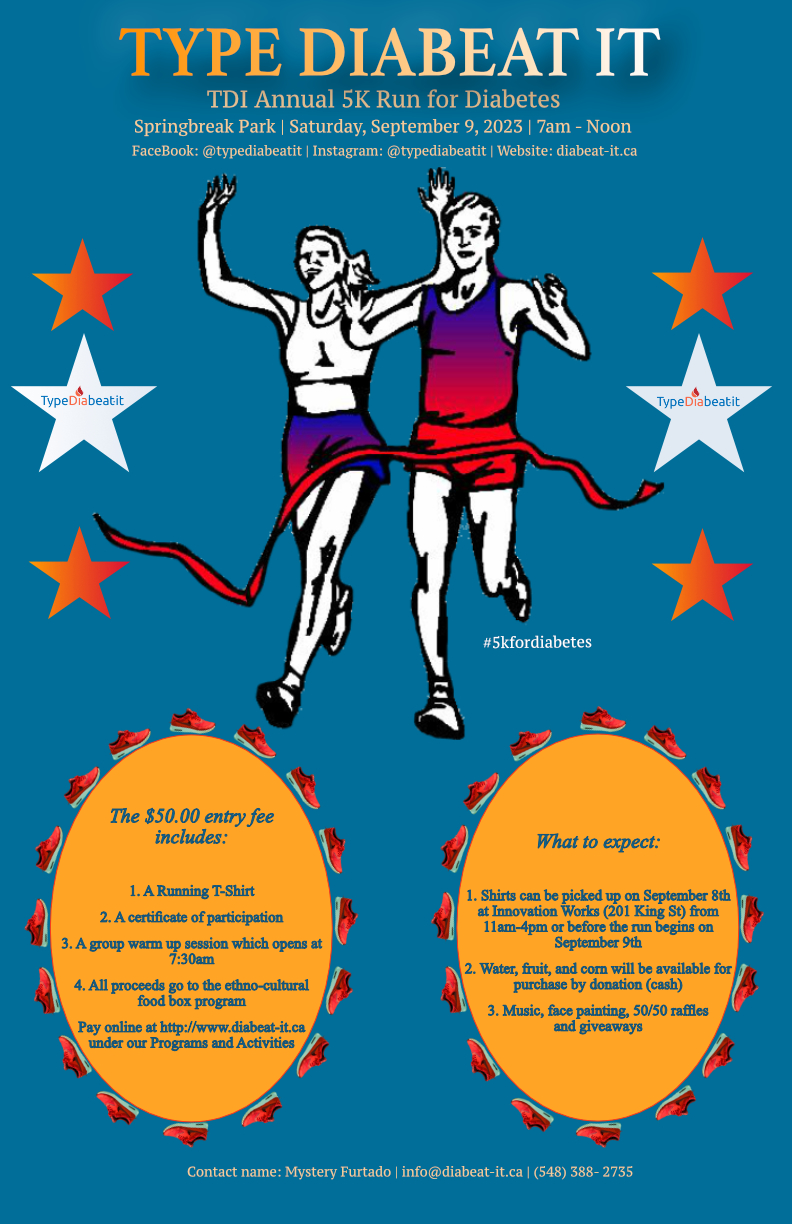 85/110
[Speaker Notes: ebaxte6_poster.jpg]
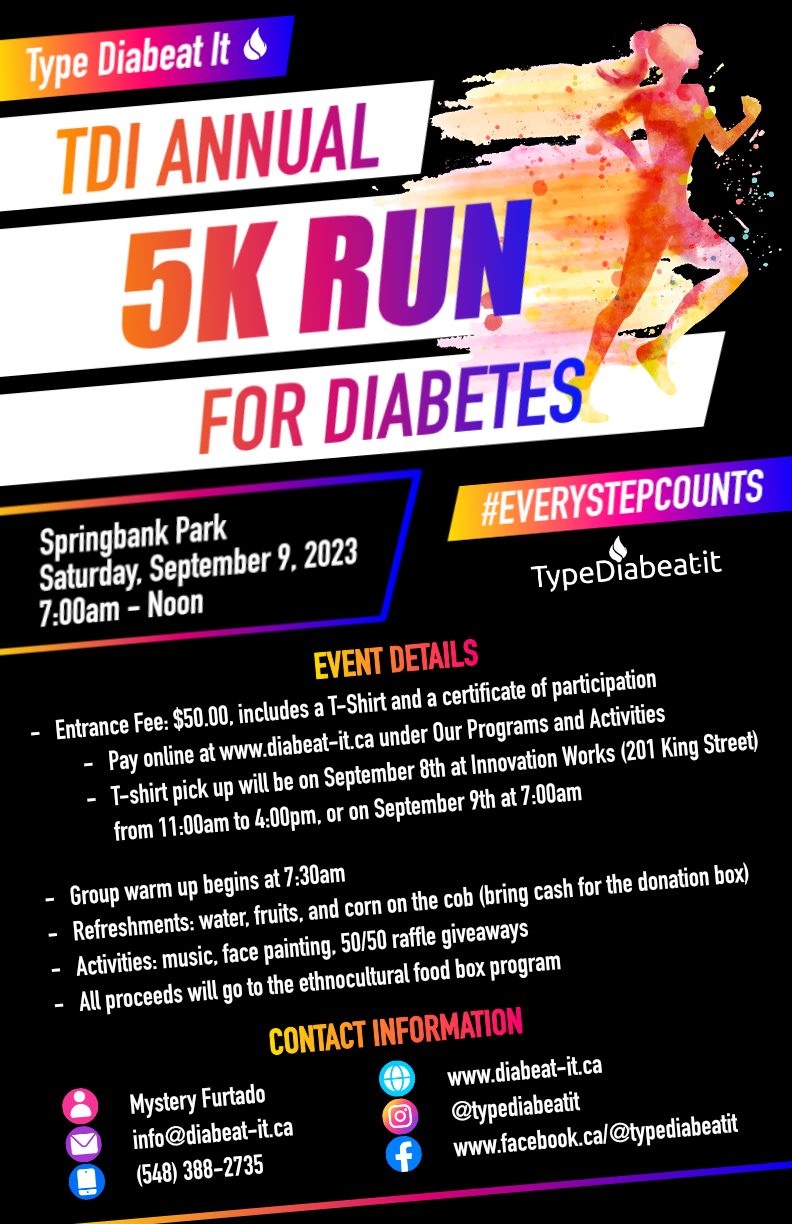 86/110
[Speaker Notes: dcheun52_poster.jpg]
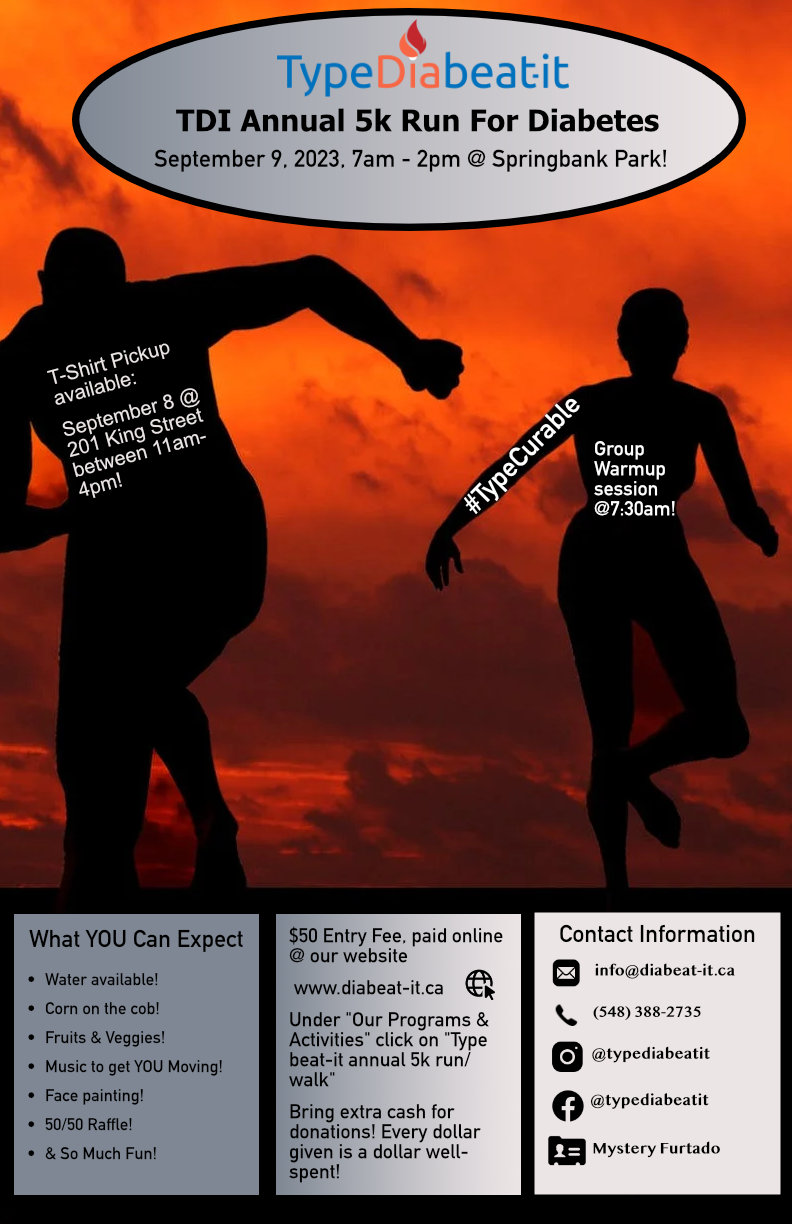 87/110
[Speaker Notes: ccook95_poster.jpg]
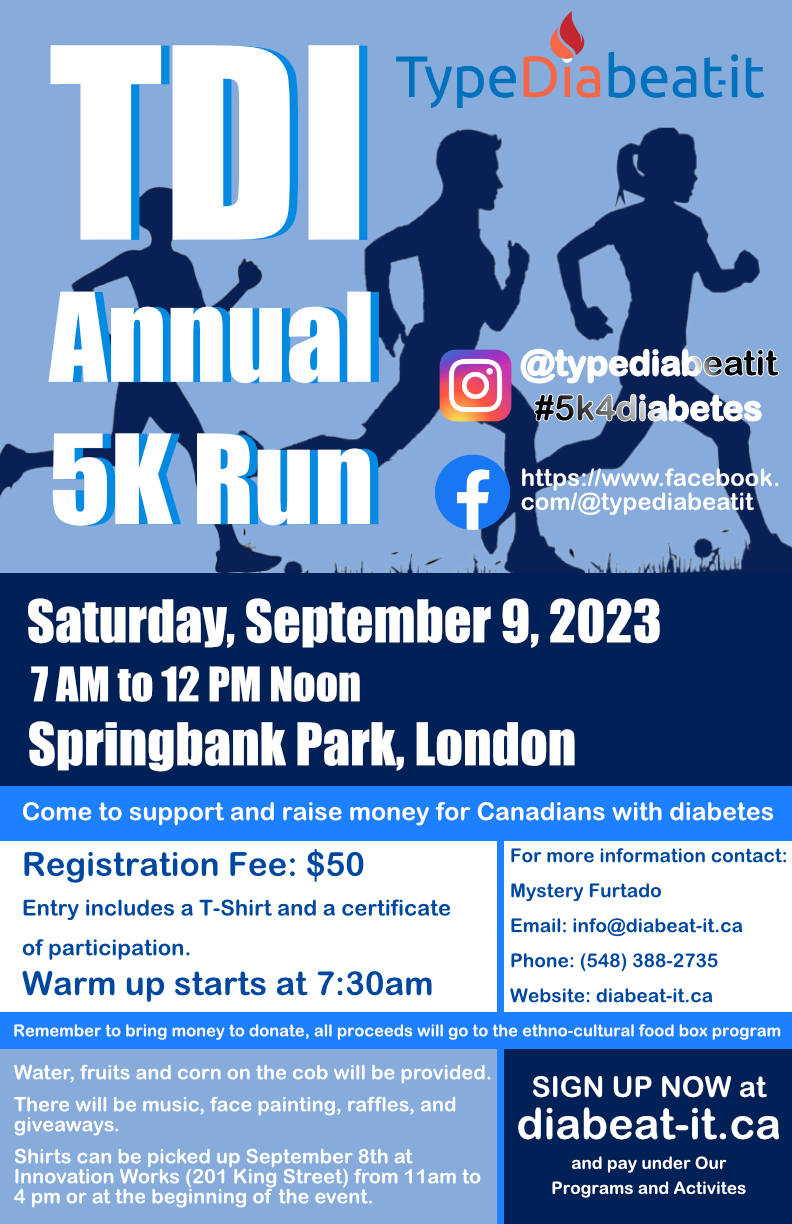 88/110
[Speaker Notes: ccheu288_poster.jpg]
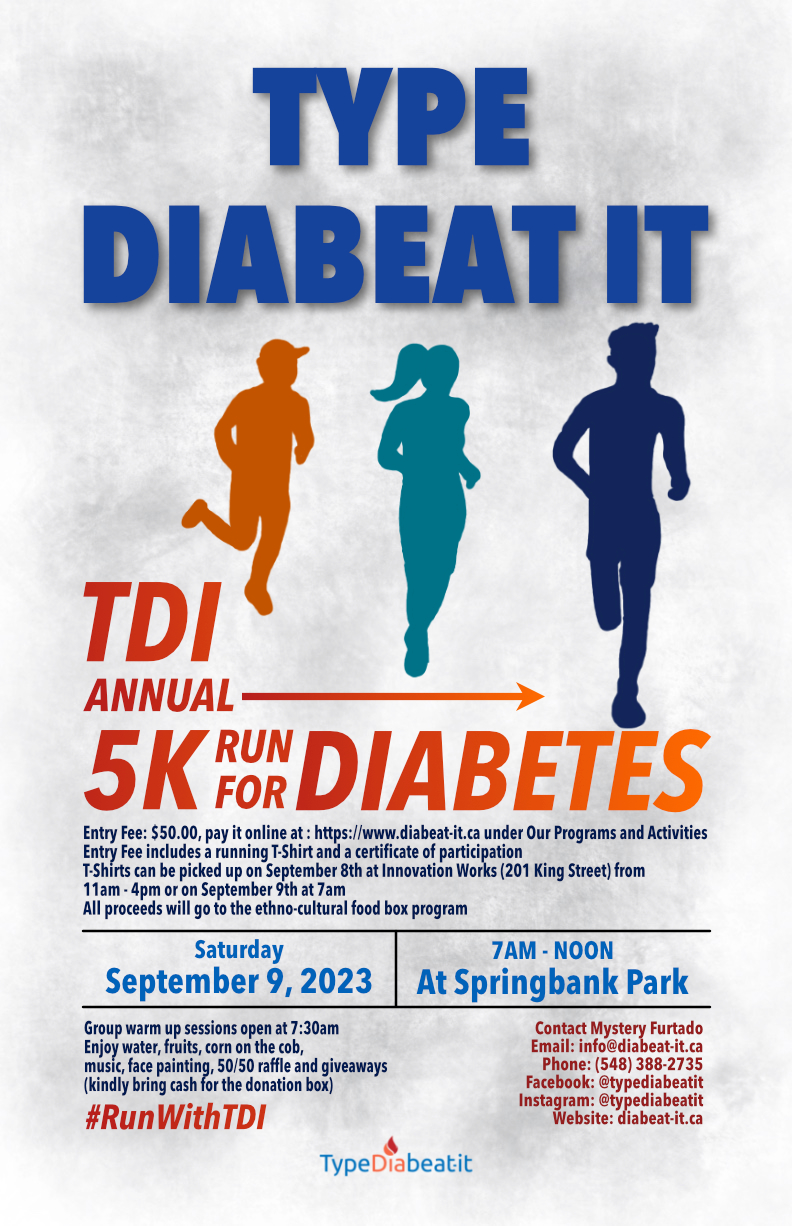 89/110
[Speaker Notes: ccha89_poster.jpg]
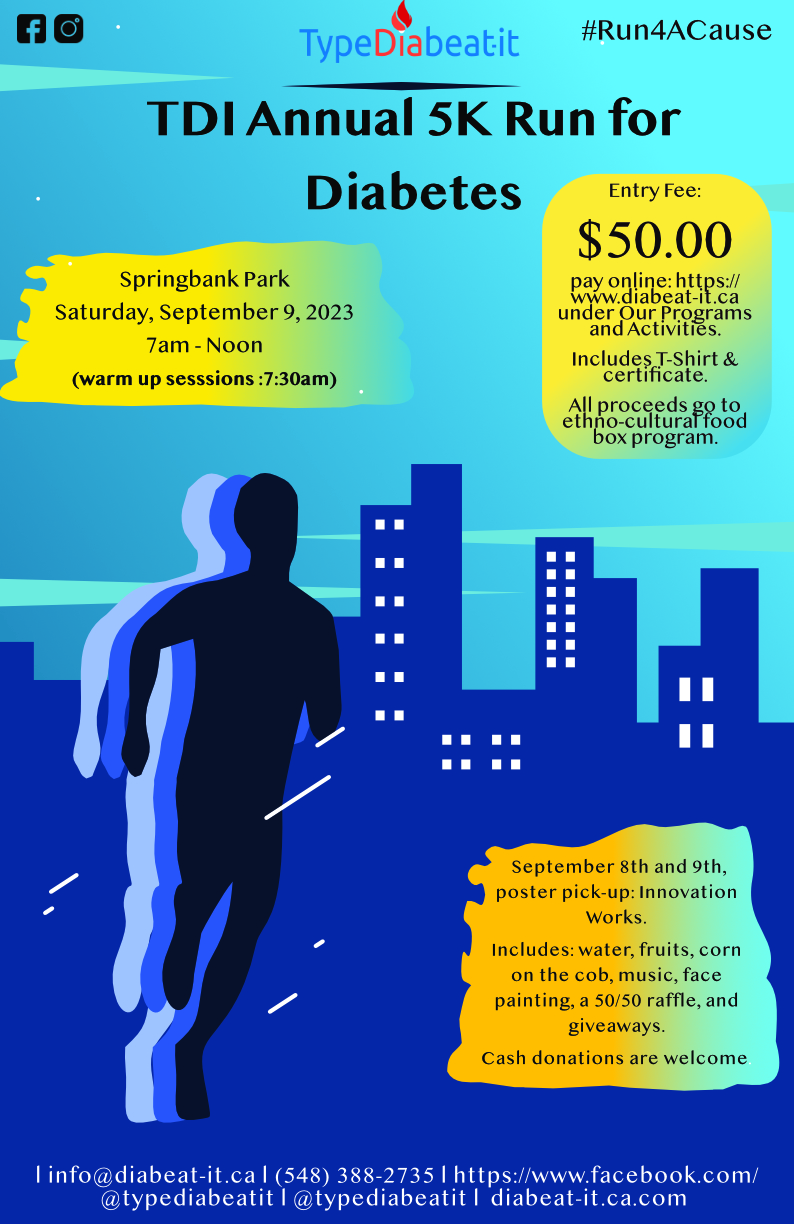 90/110
[Speaker Notes: cbilkhu2_poster.jpg]
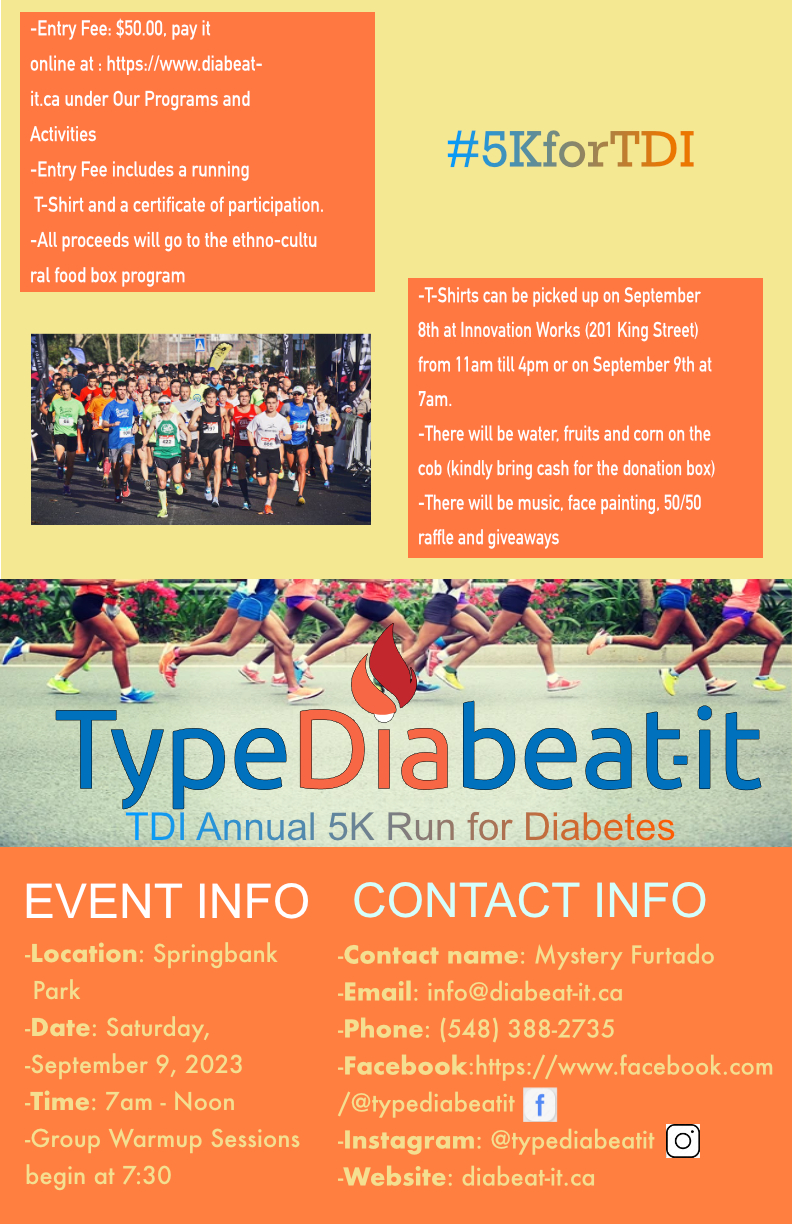 91/110
[Speaker Notes: cadam9_poster.jpg]
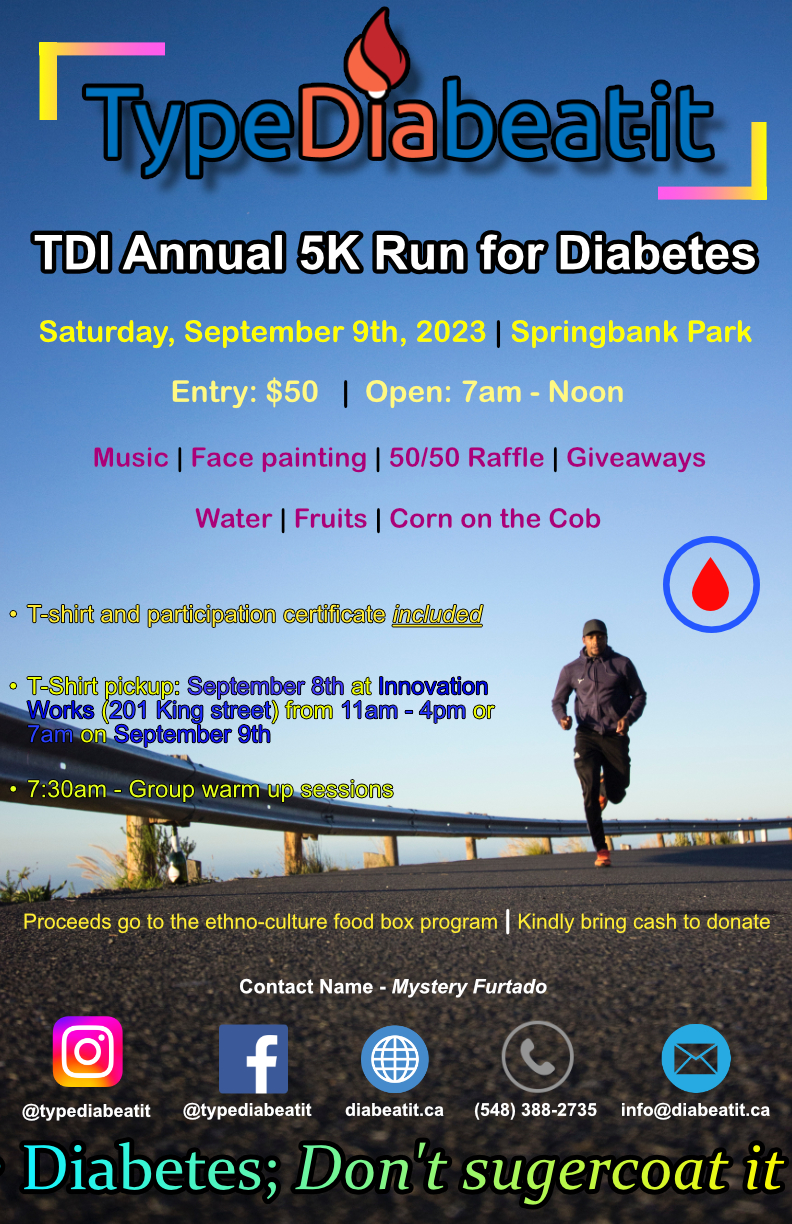 92/110
[Speaker Notes: bchong27_poster.jpg]
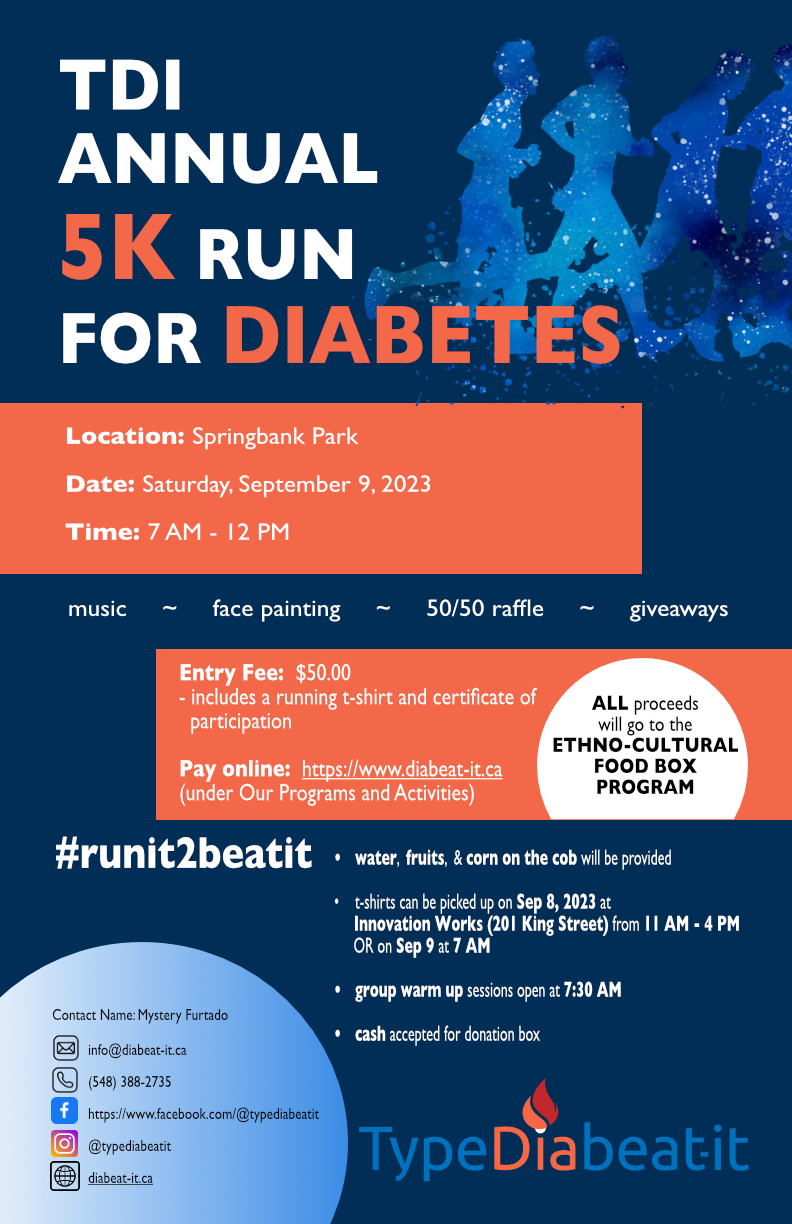 93/110
[Speaker Notes: bchen459_poster.jpg]
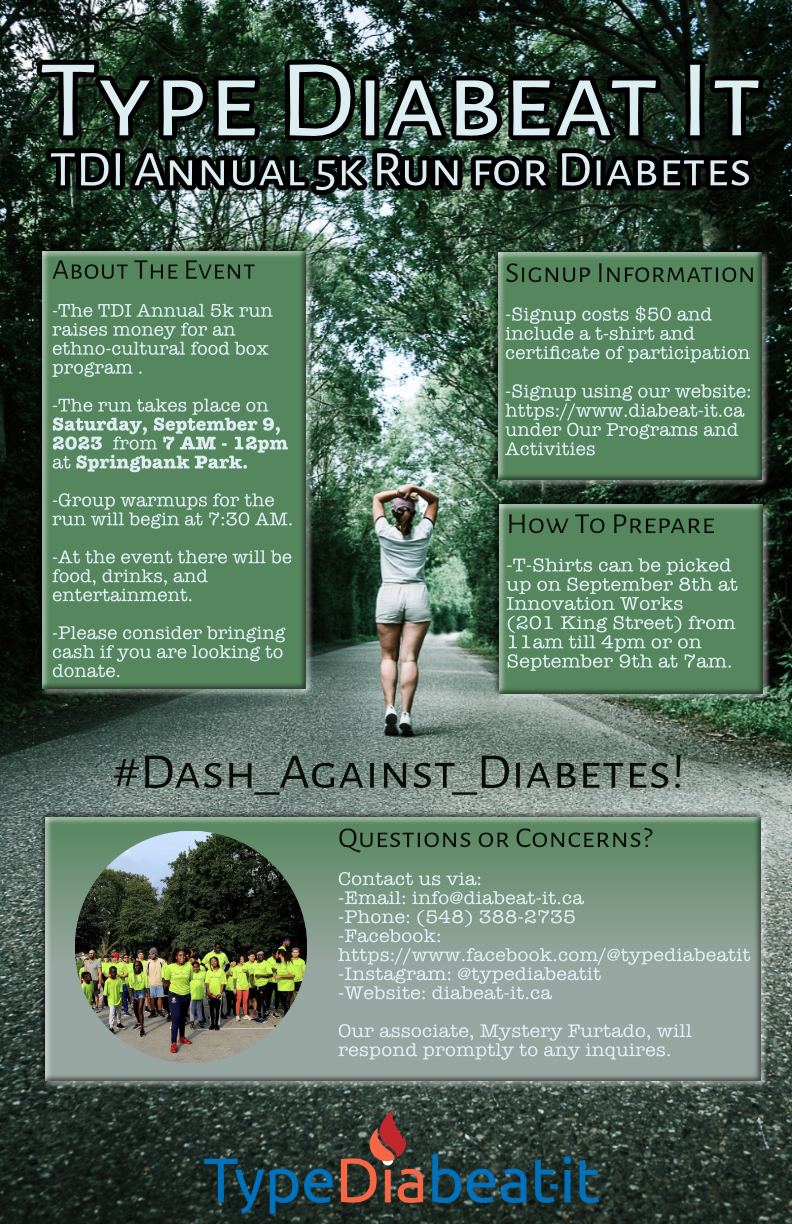 94/110
[Speaker Notes: bchan286_poster.jpg]
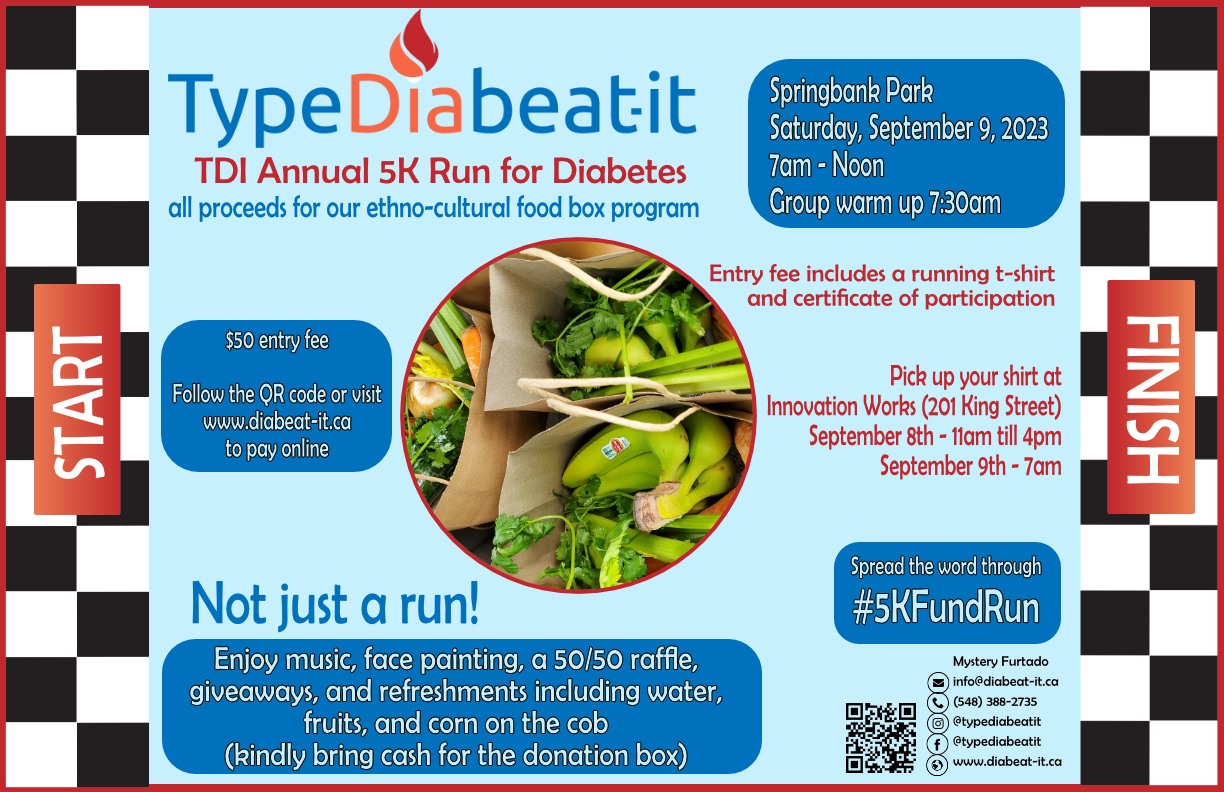 95/110
[Speaker Notes: bargyle_poster.jpg]
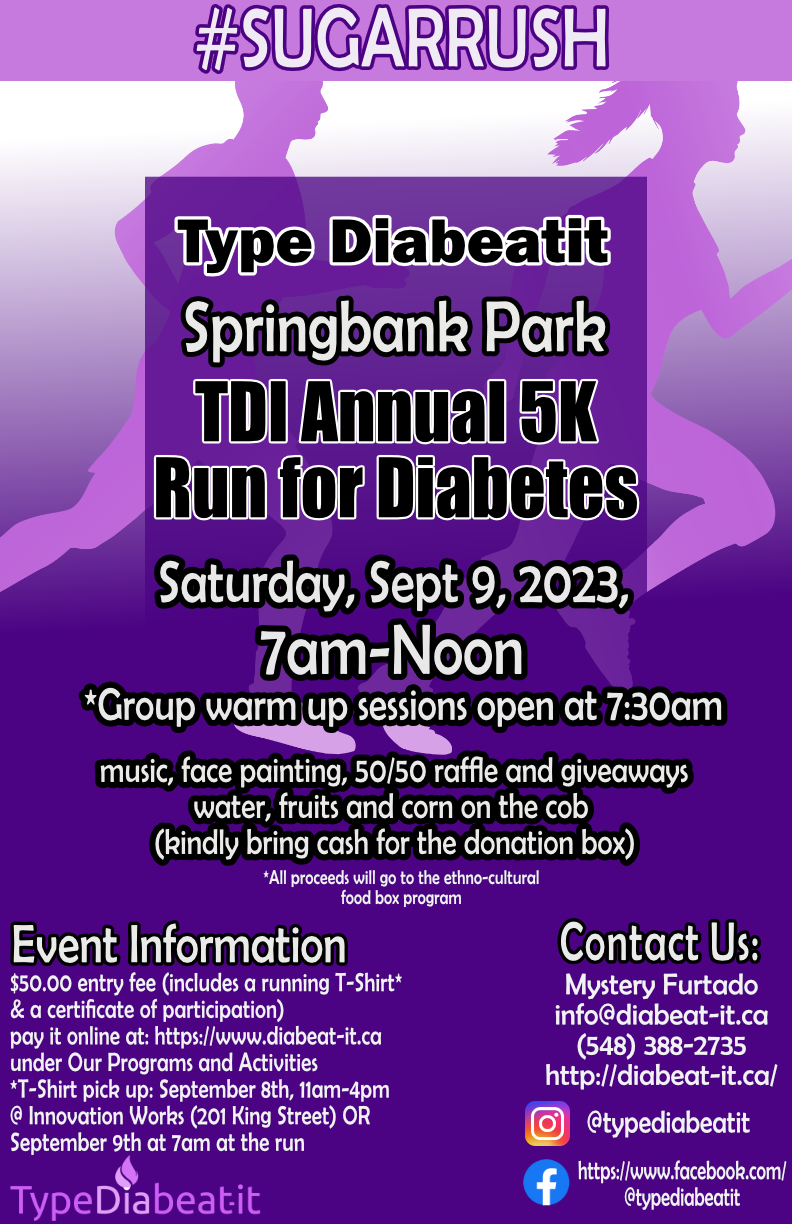 96/110
[Speaker Notes: achopr44_poster.jpg]
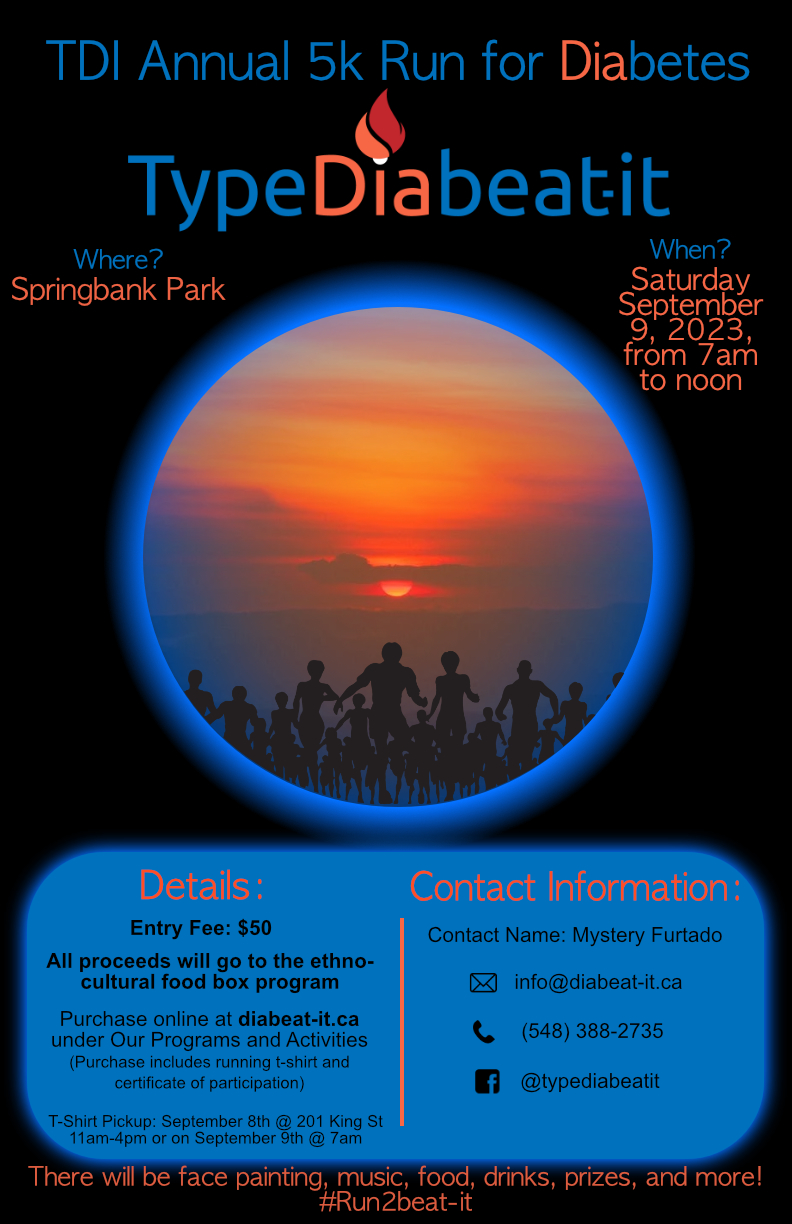 97/110
[Speaker Notes: acarte84_poster.jpg]
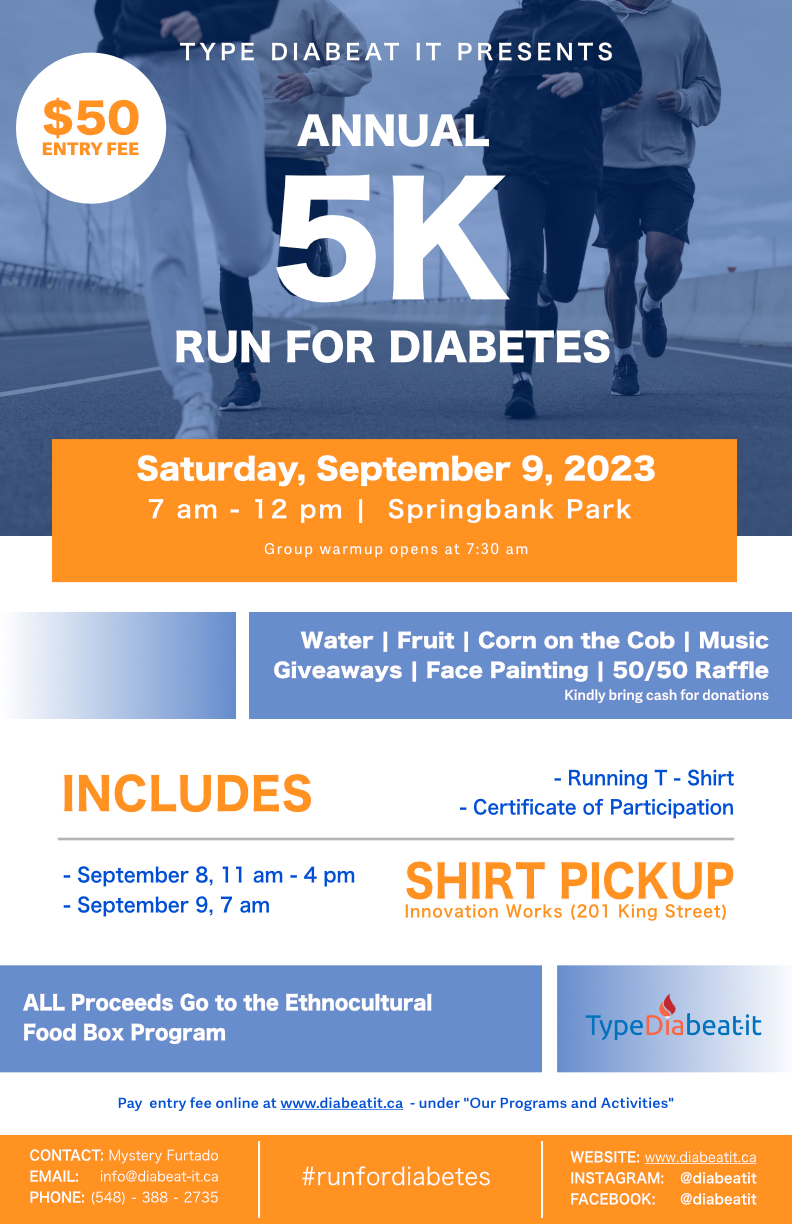 98/110
[Speaker Notes: acann8_poster.jpg]
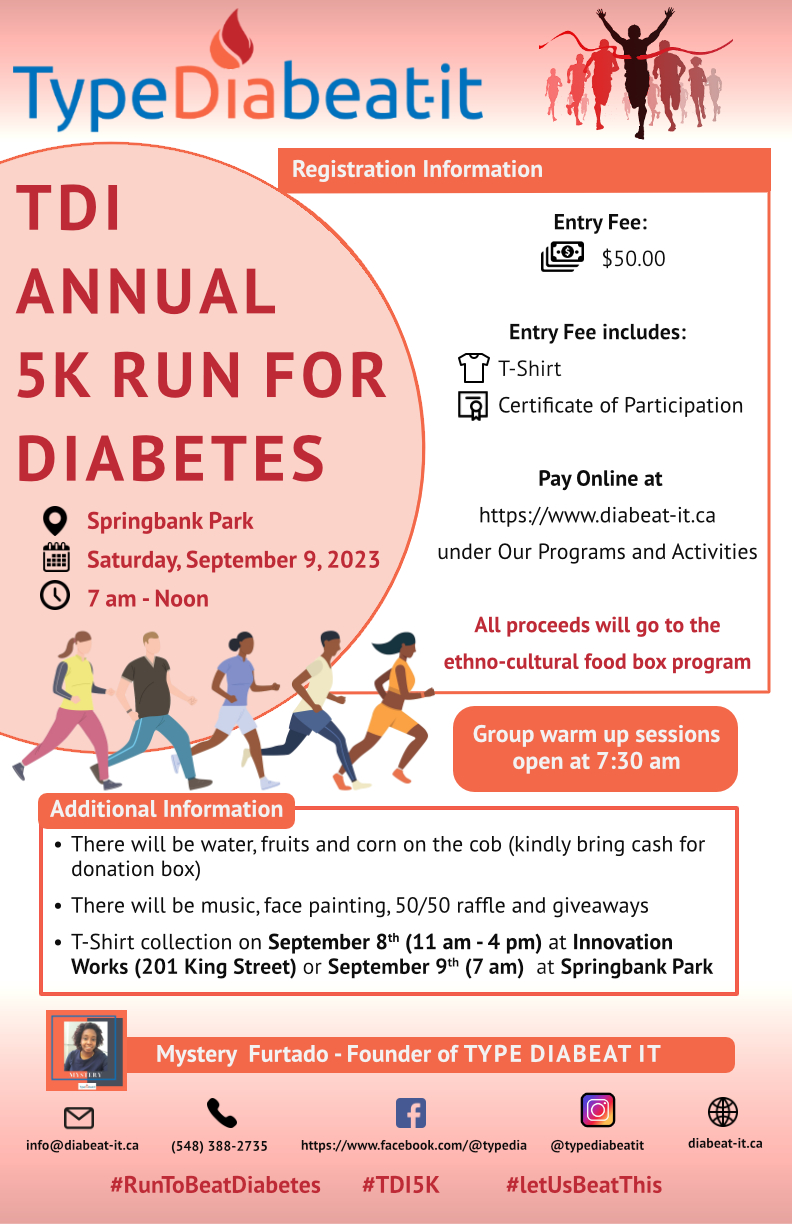 99/110
[Speaker Notes: aburrowe_poster.jpg]
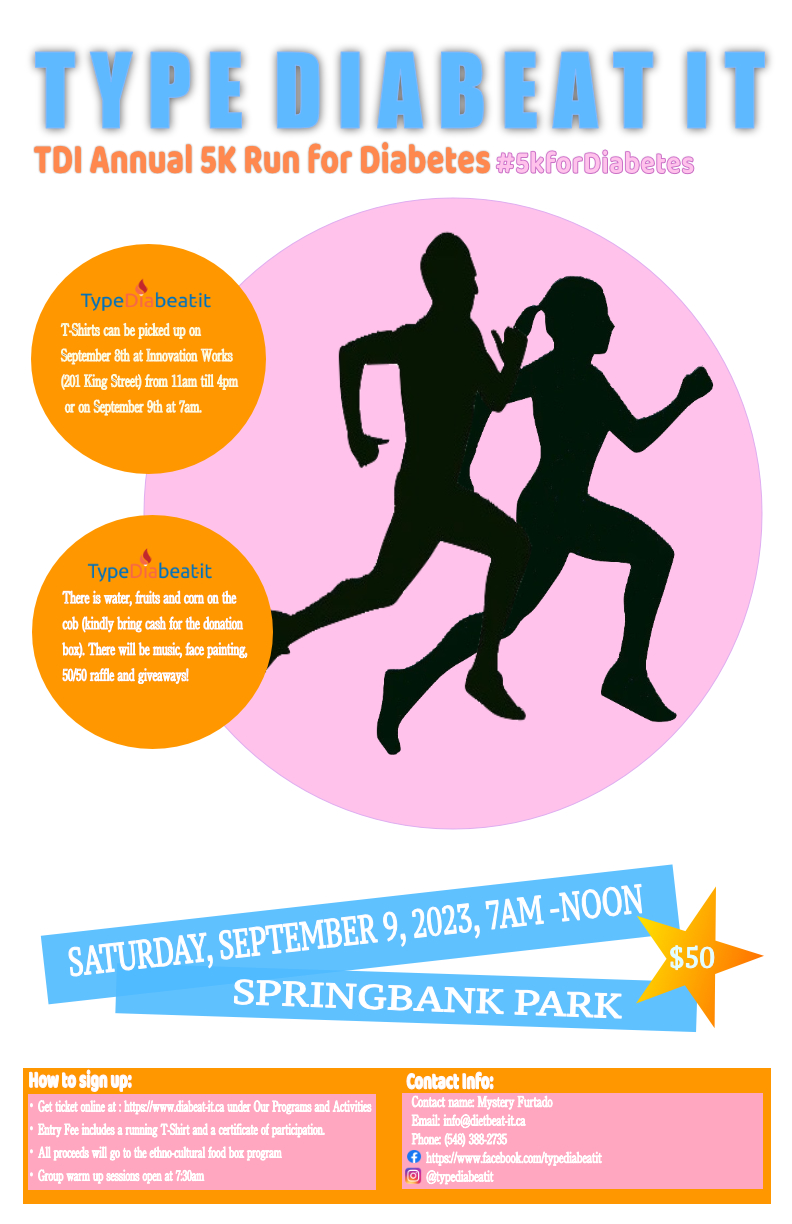 100/110
[Speaker Notes: abuliett_poster.jpg]
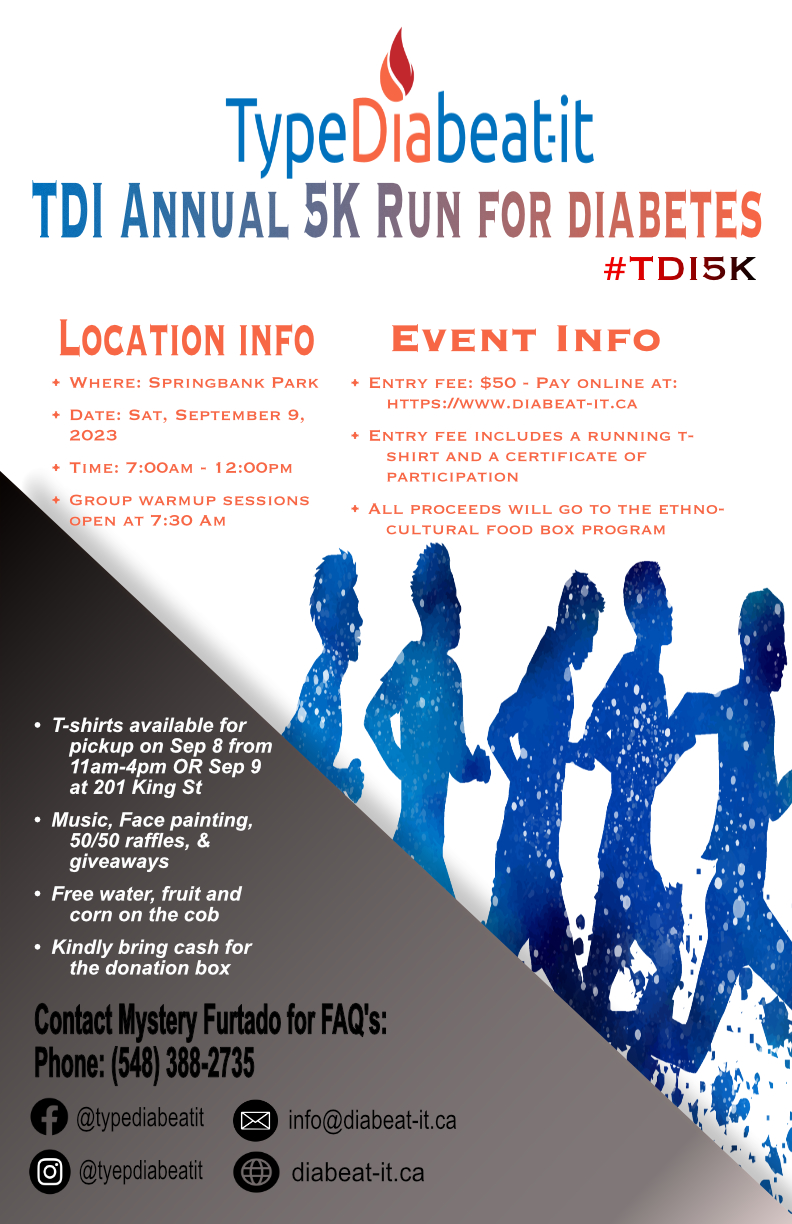 101/110
[Speaker Notes: abona2_poster.jpg]
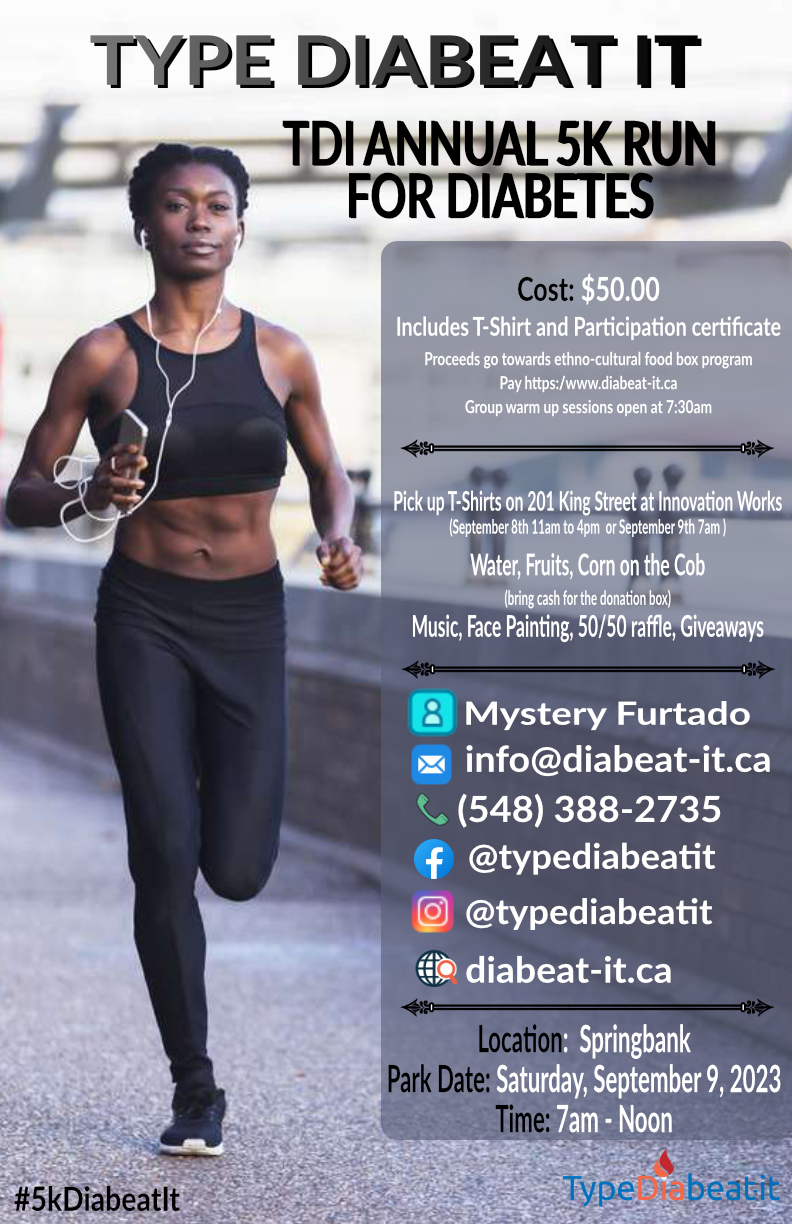 102/110
[Speaker Notes: abinwase_poster.jpg]
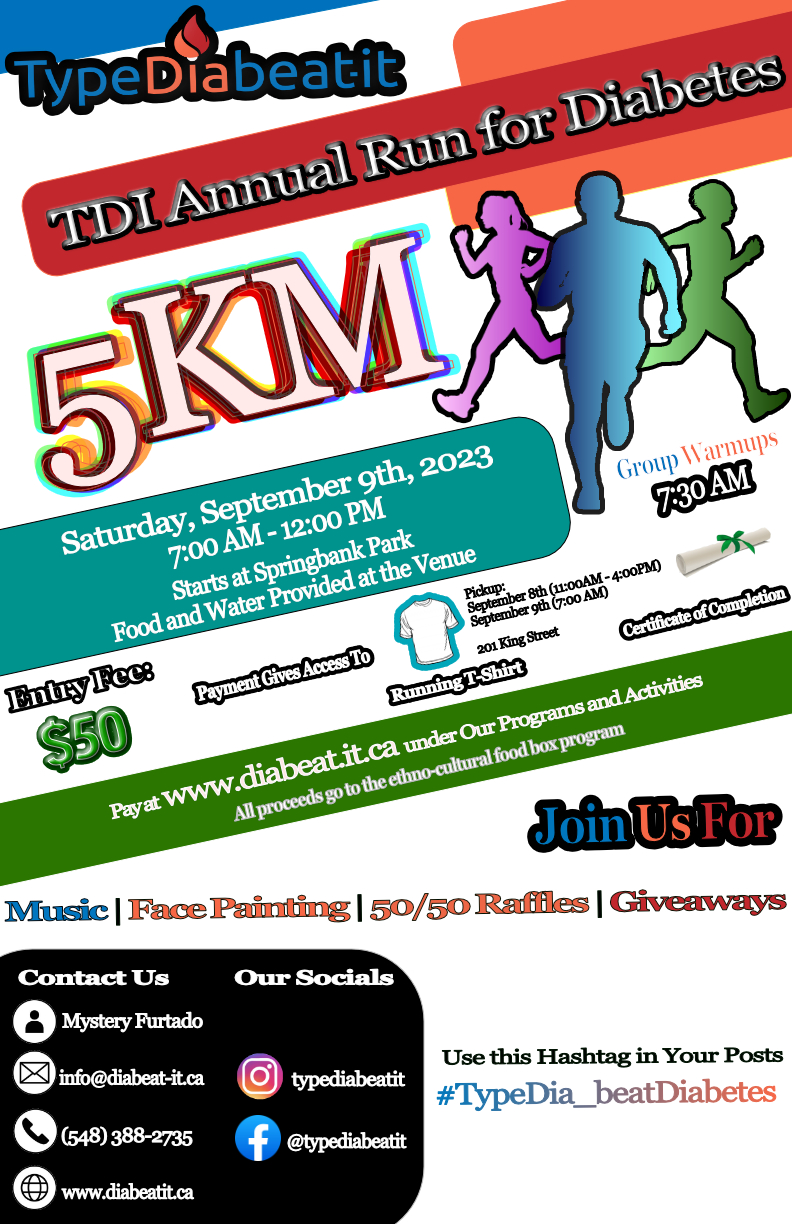 103/110
[Speaker Notes: abhuiya7_poster.jpg]
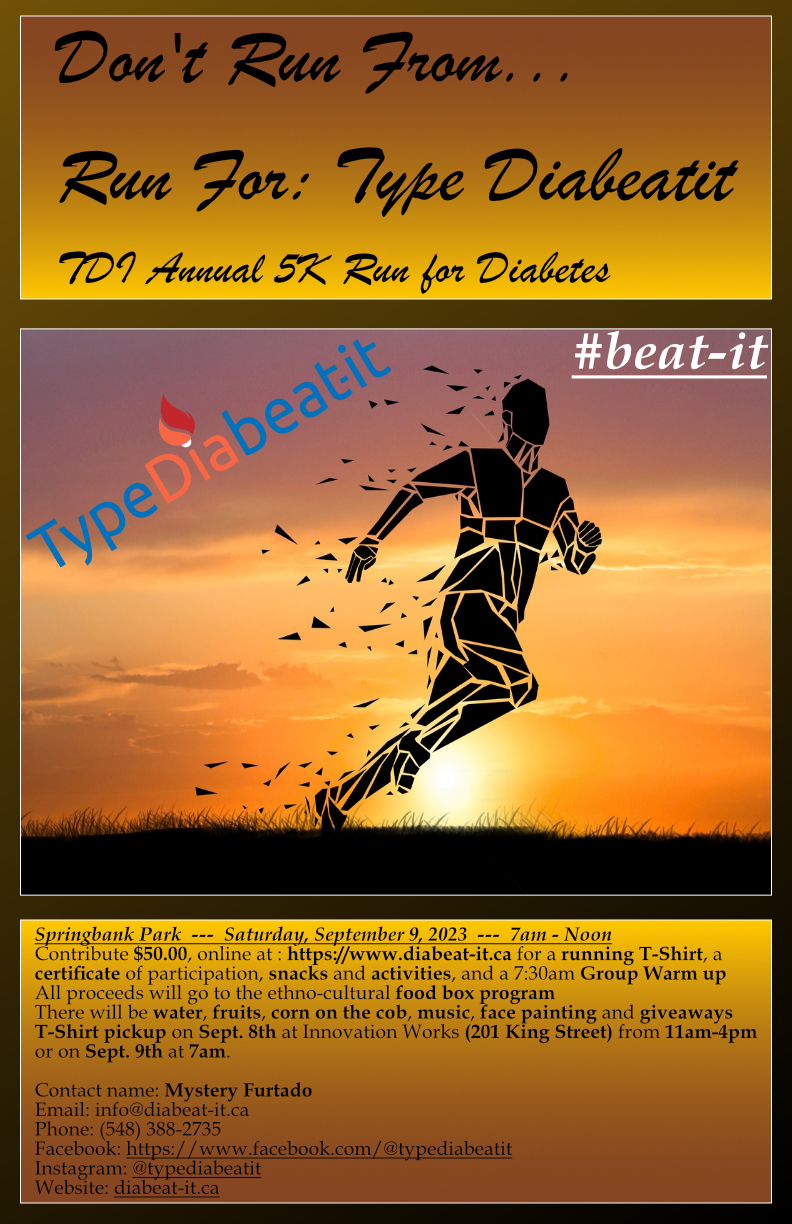 104/110
[Speaker Notes: aatwal27_poster.jpg]
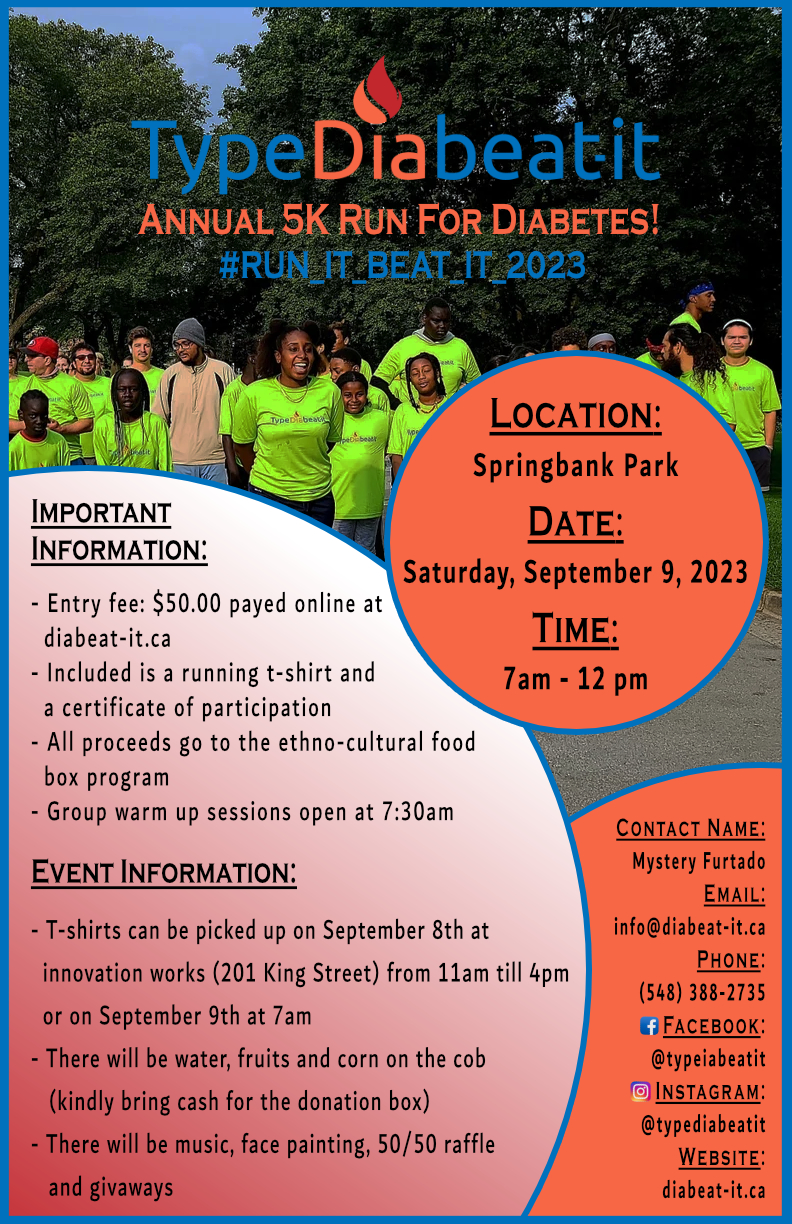 105/110
[Speaker Notes: aasif44_poster.jpg]
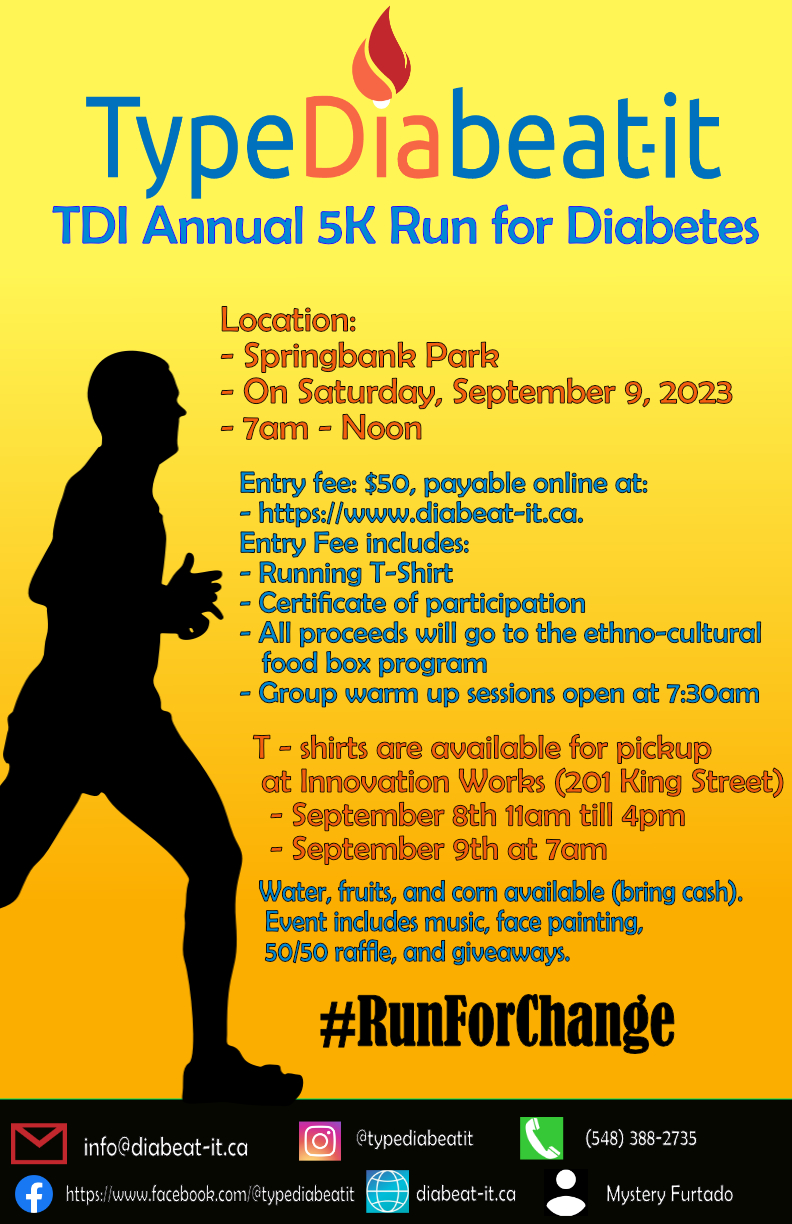 106/110
[Speaker Notes: aashbi_poster.jpg]
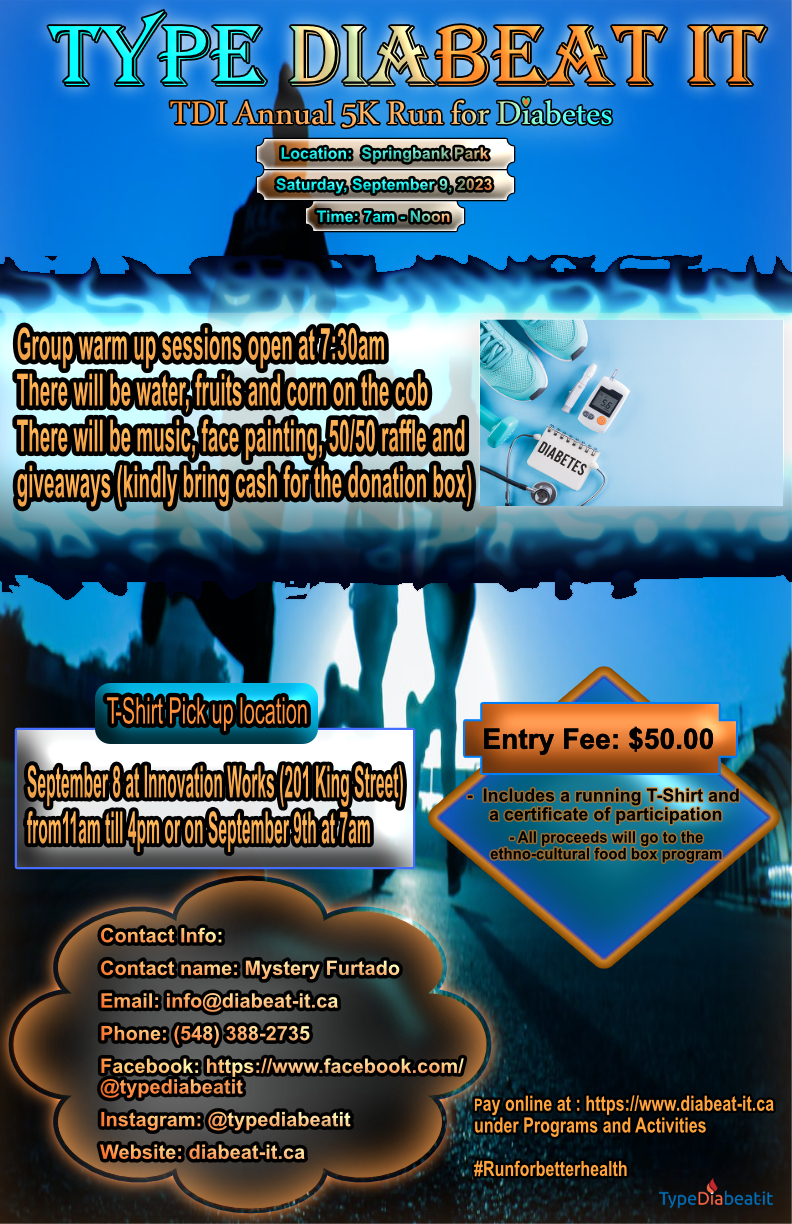 107/110
[Speaker Notes: aalqais2_poster.jpg]
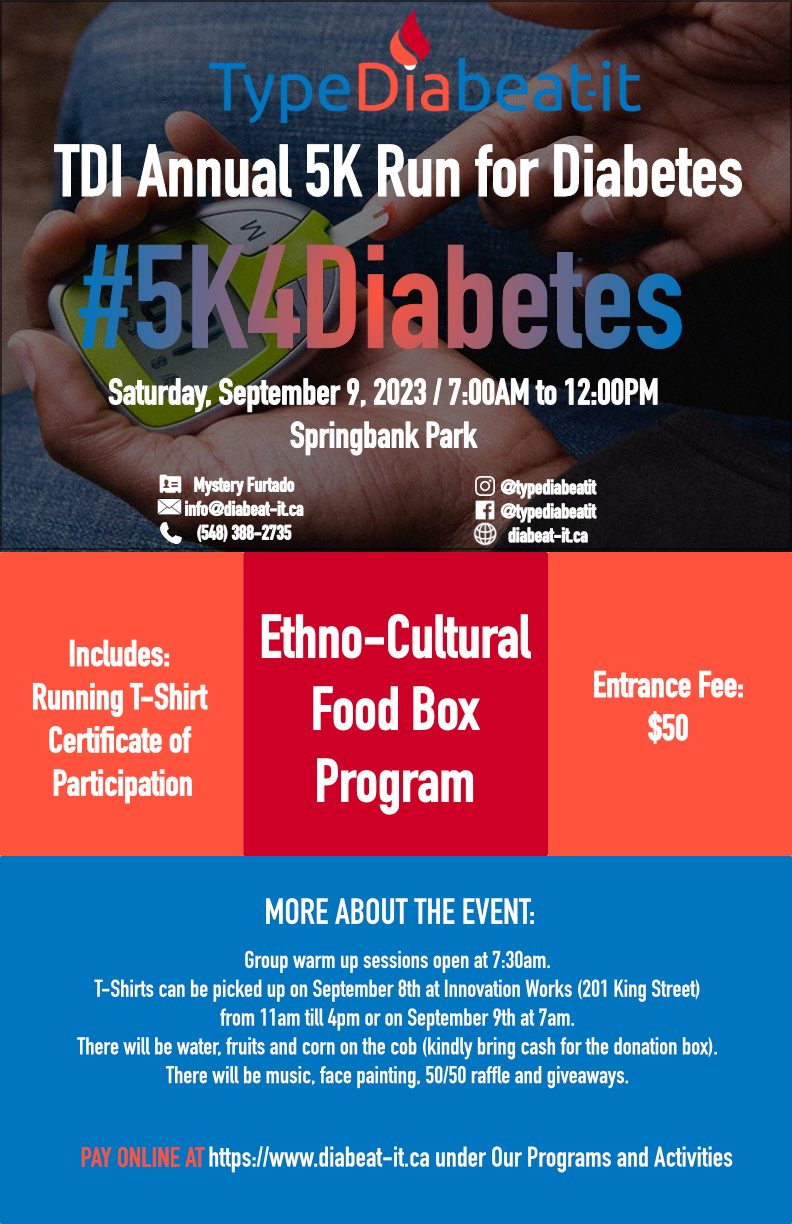 108/110
[Speaker Notes: aalfaleh_poster.jpg]
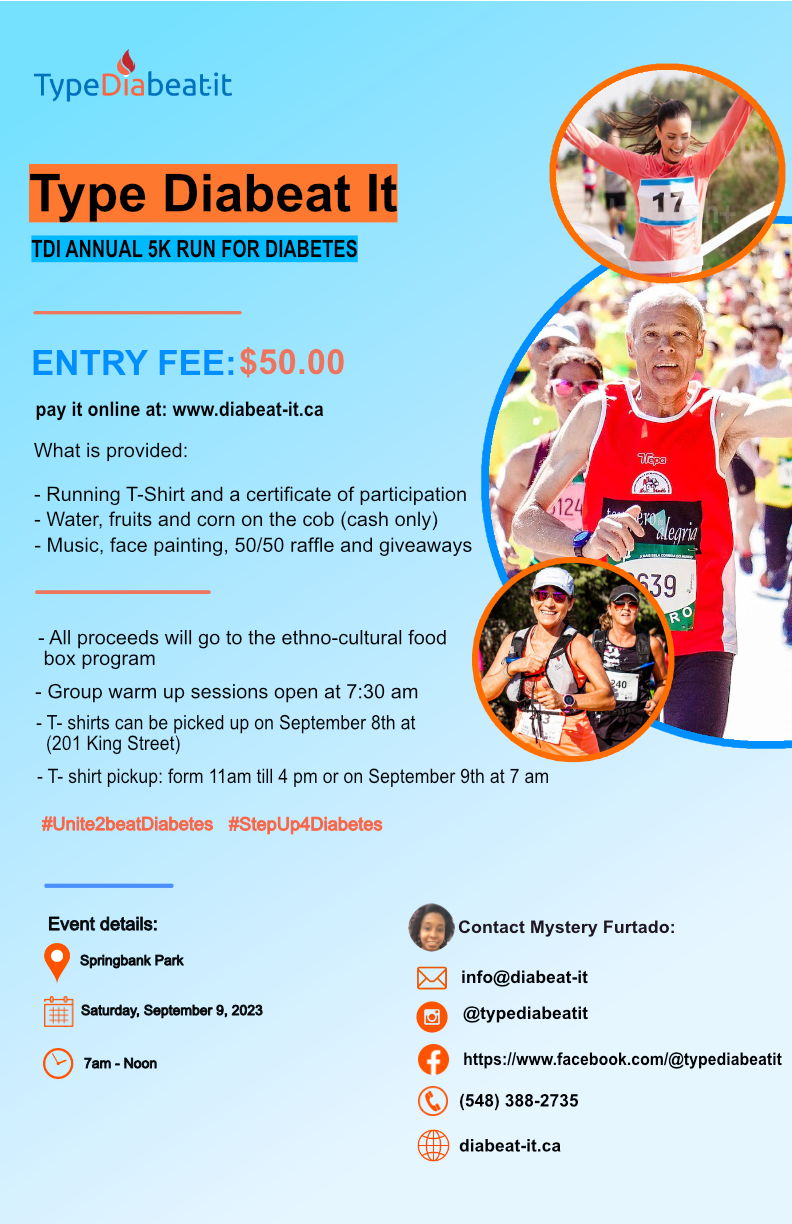 109/110
[Speaker Notes: aabramya_poster.jpg]
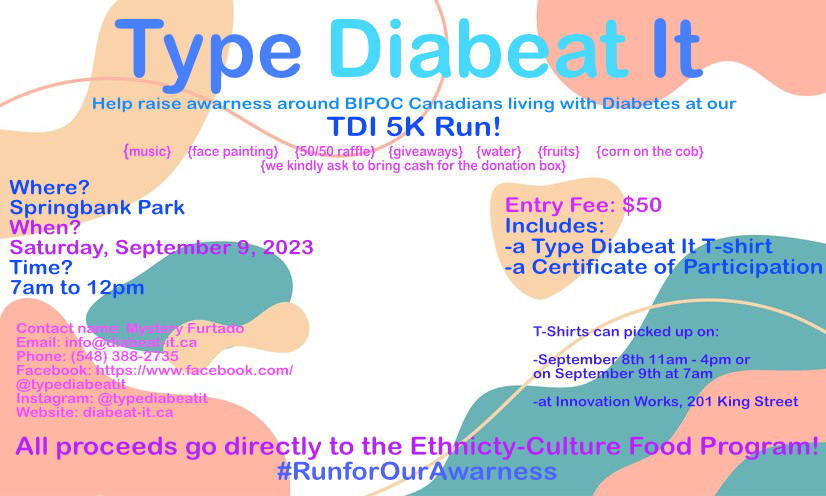 110/110
[Speaker Notes: aabounao_poster.jpg]
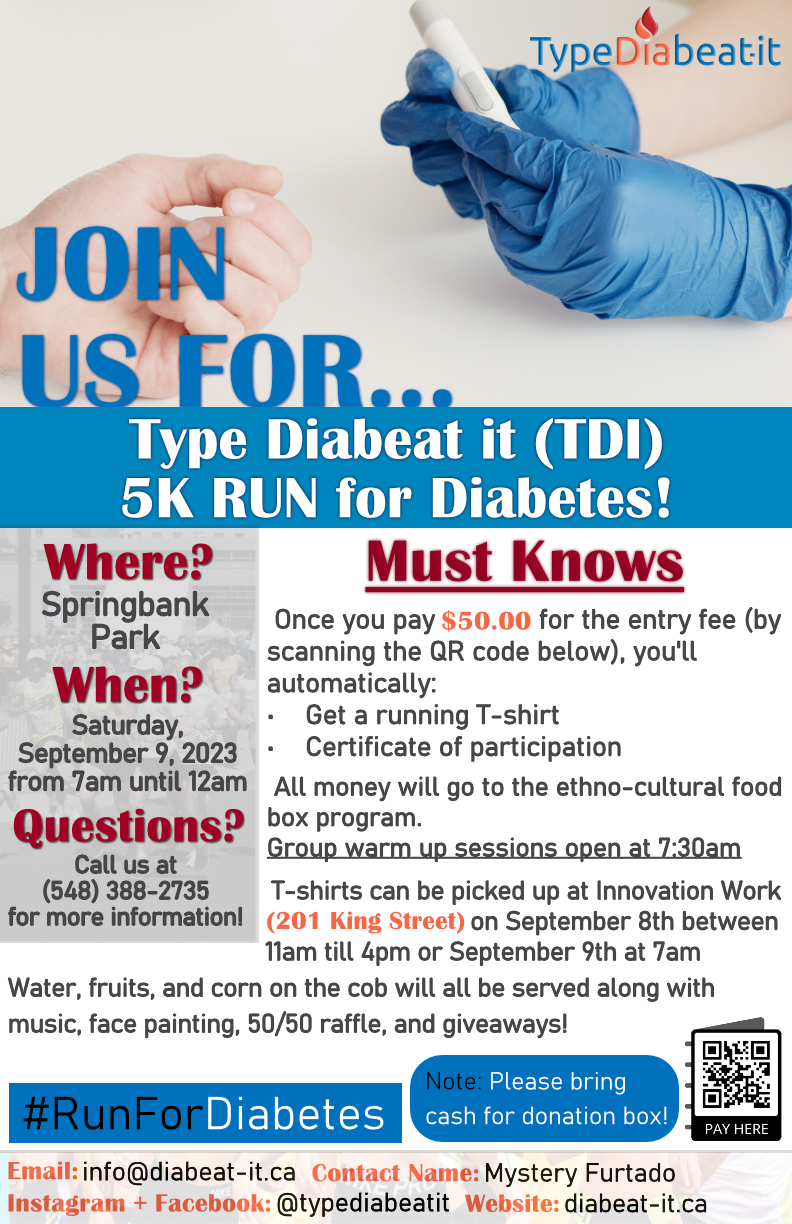 111/110
[Speaker Notes: aabduln_poster.jpg]